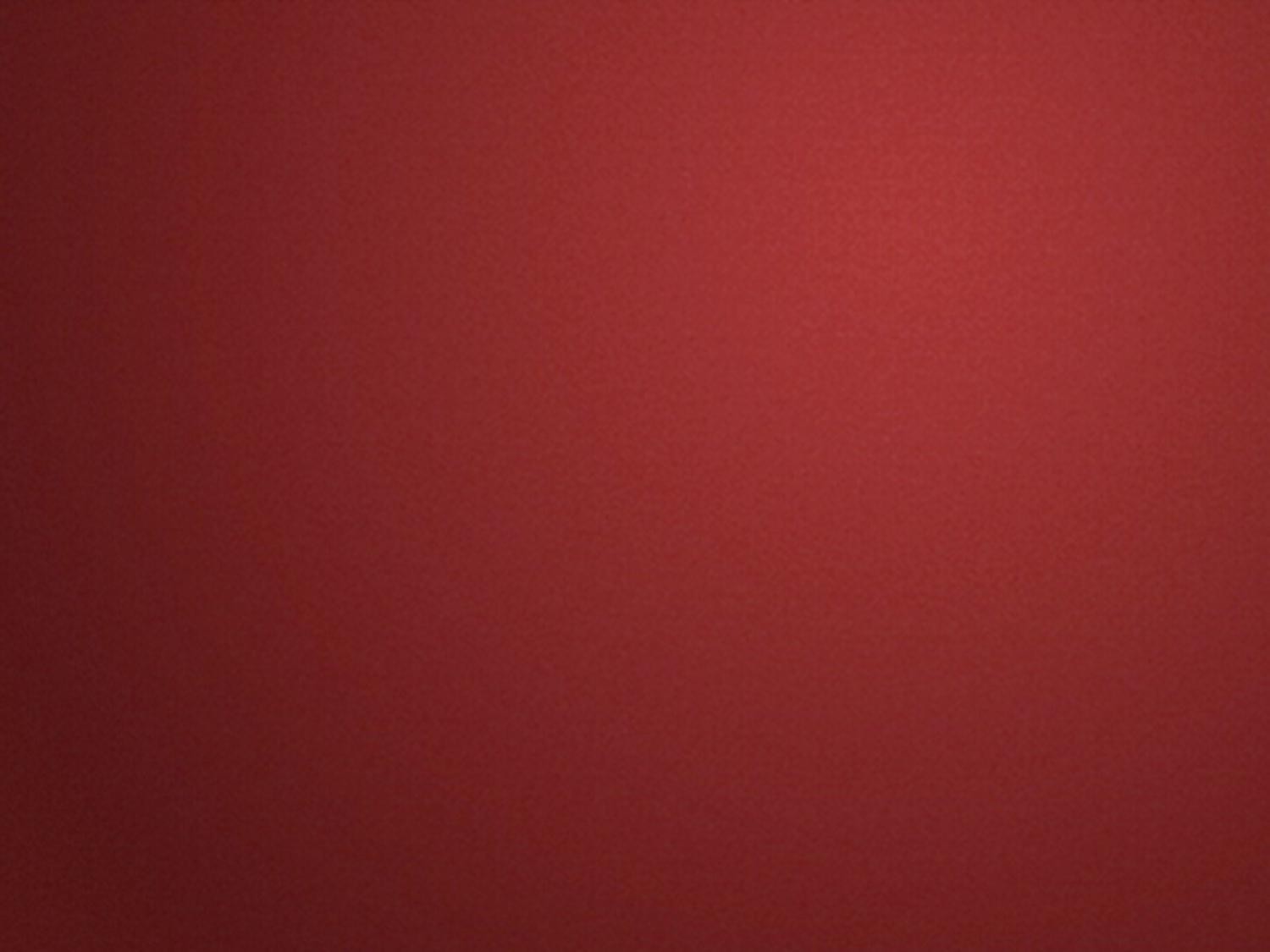 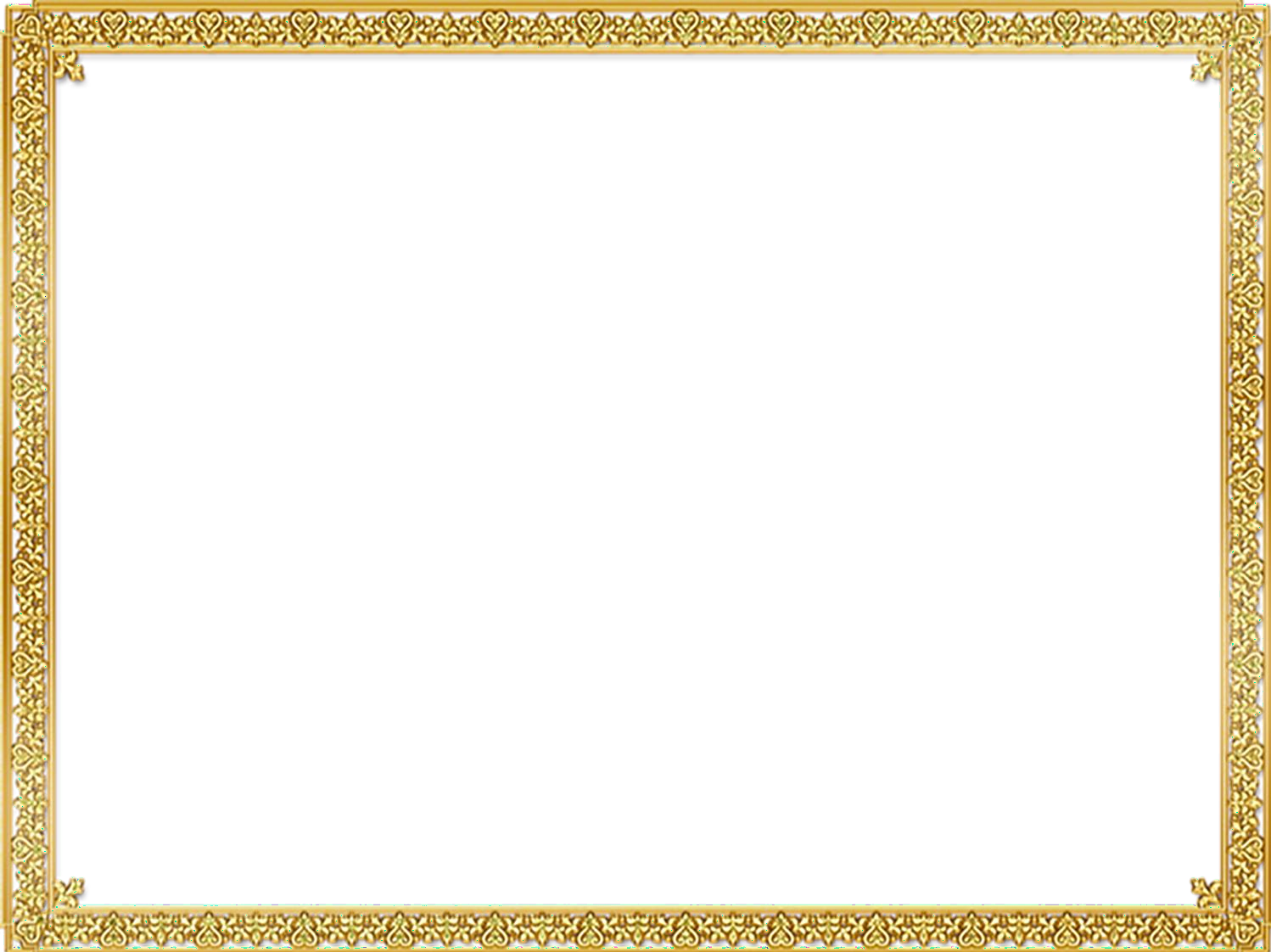 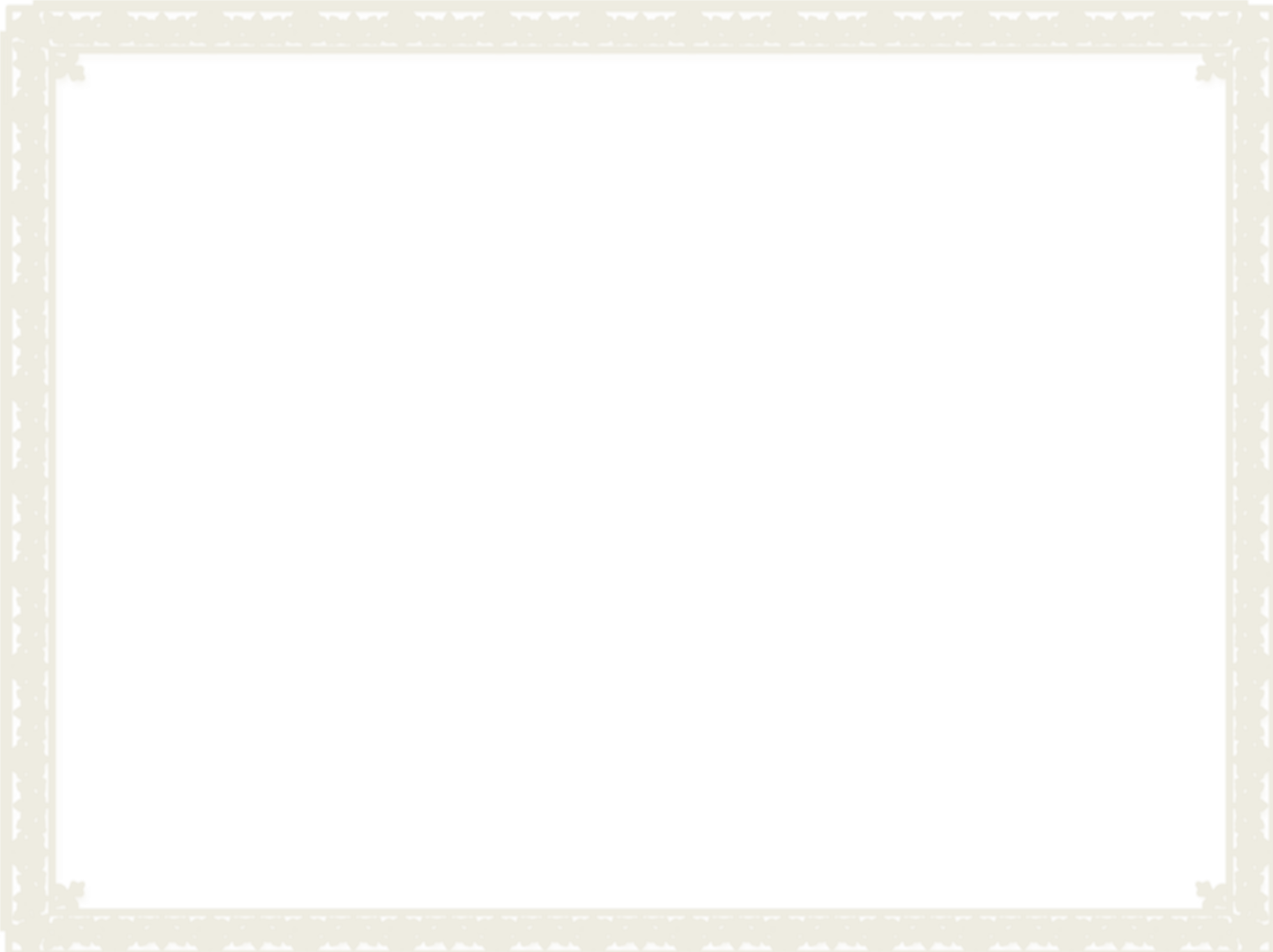 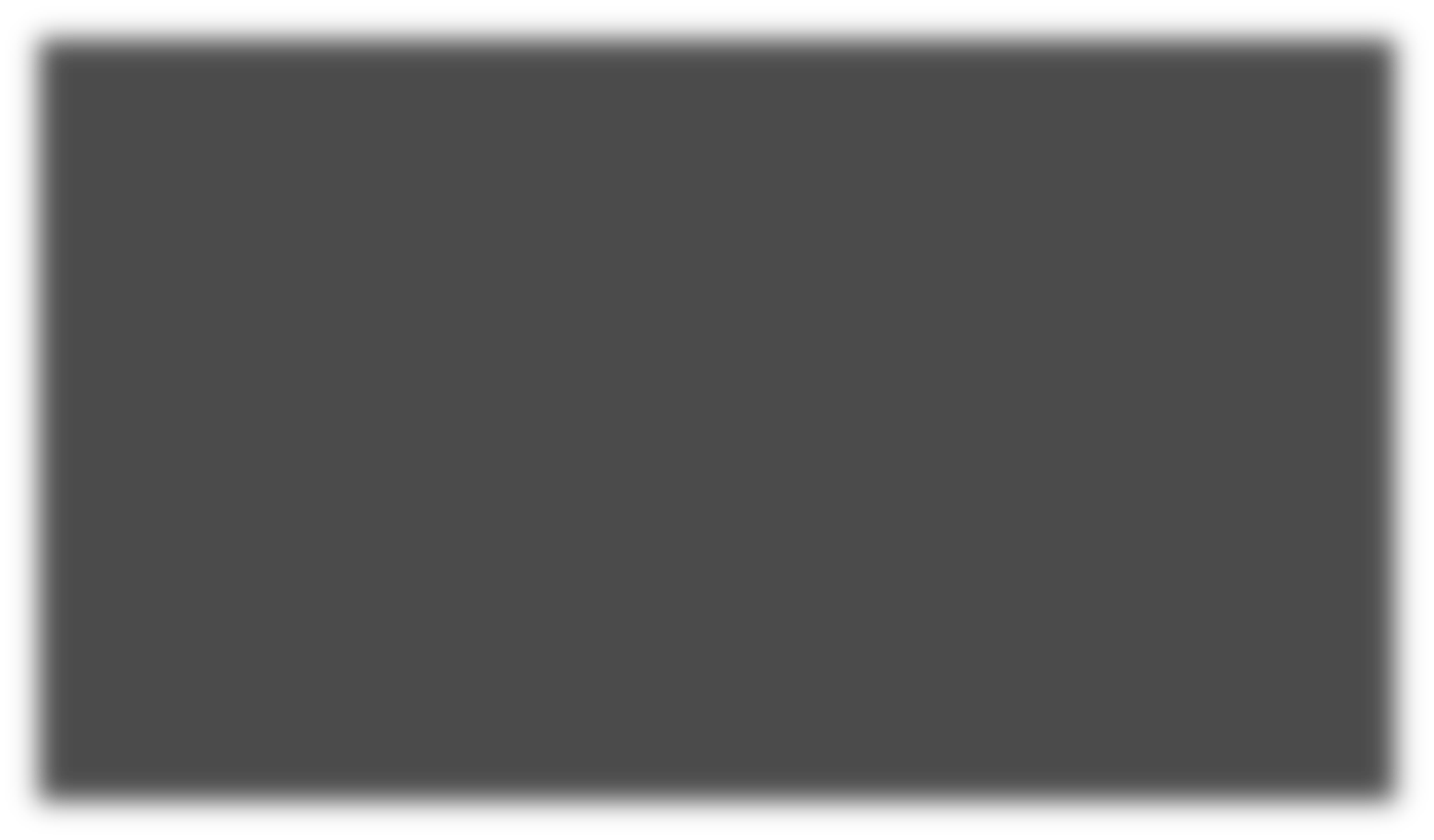 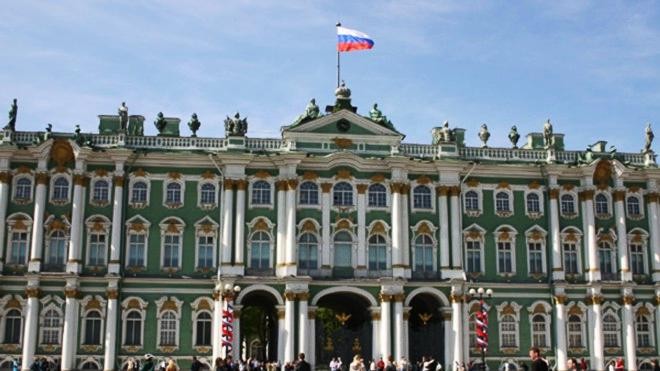 «Эрмитаж-260 лет со дня основания»
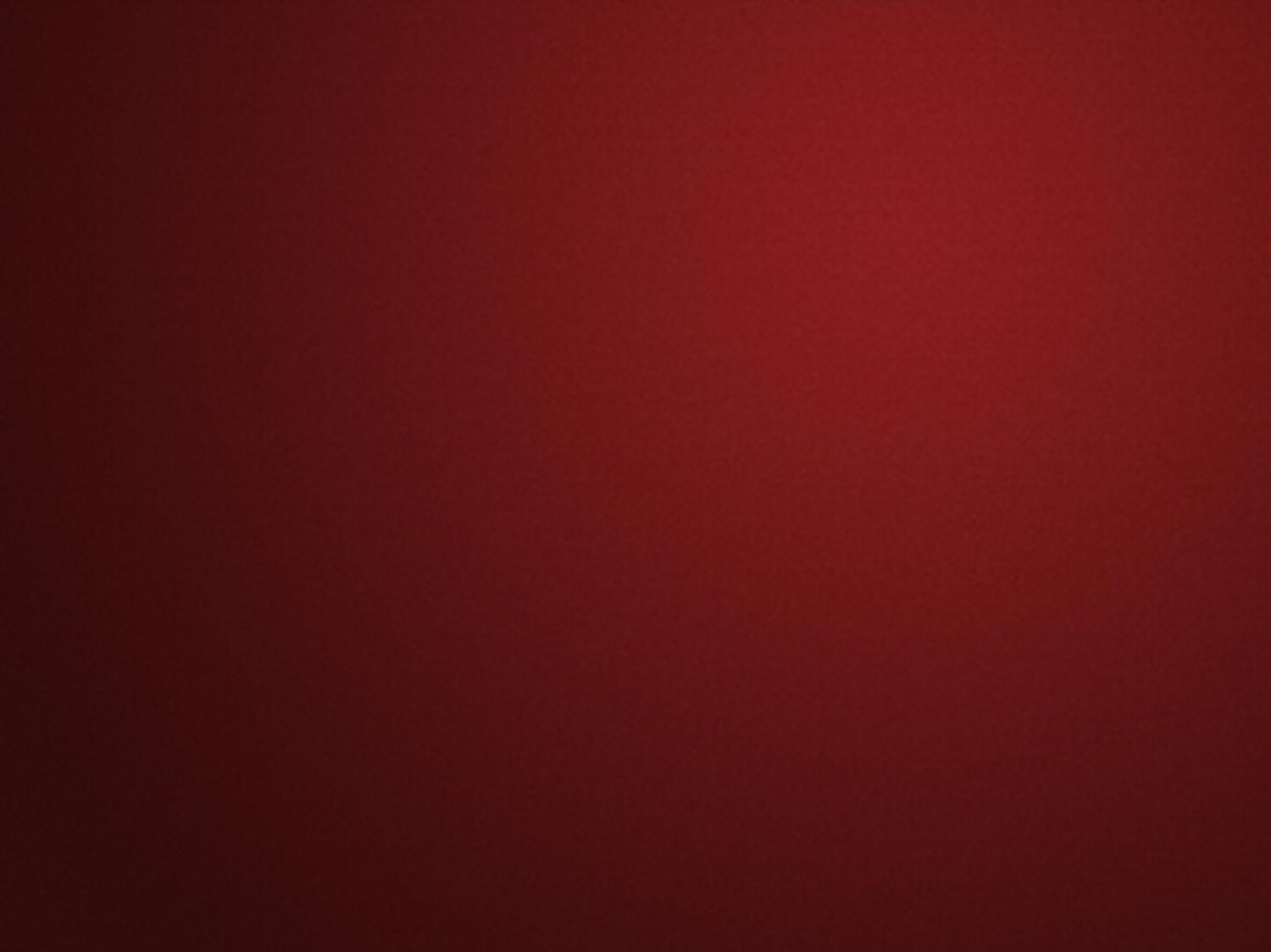 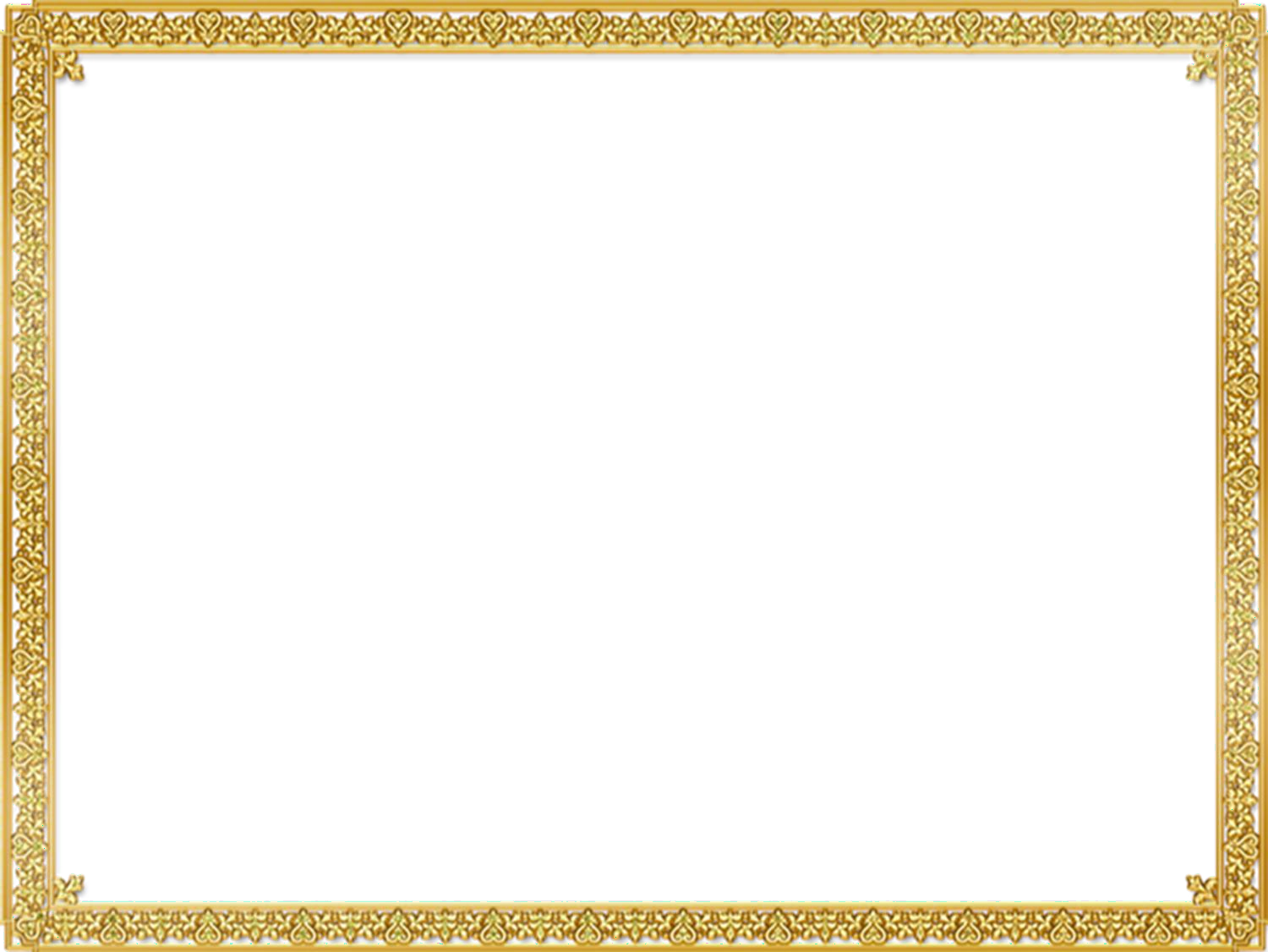 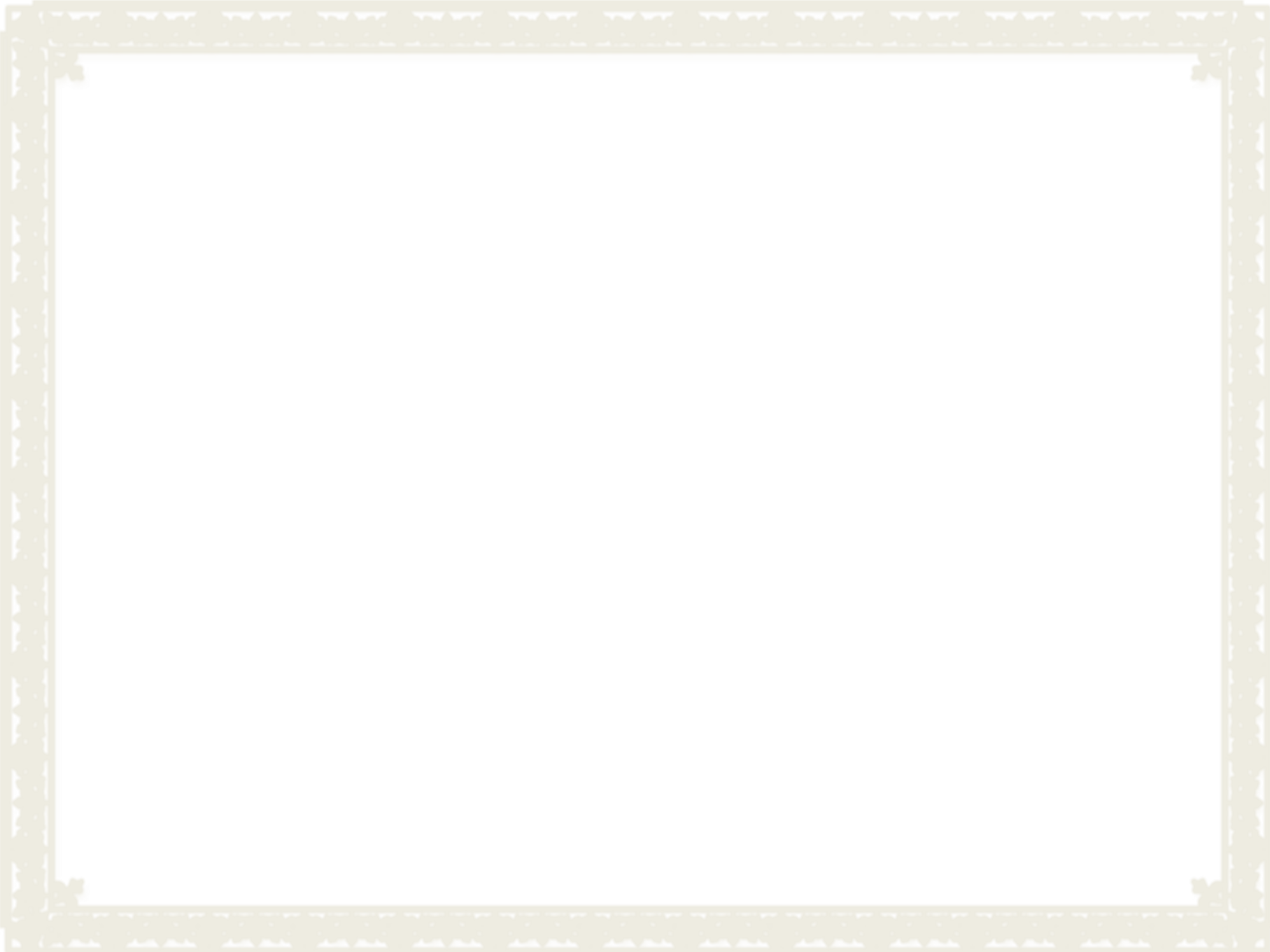 Эрмитаж – самый крупный и один из старейших музеев России.
Он возник в 1764 году и являлся частной собственностью  императрицы Екатерины II.
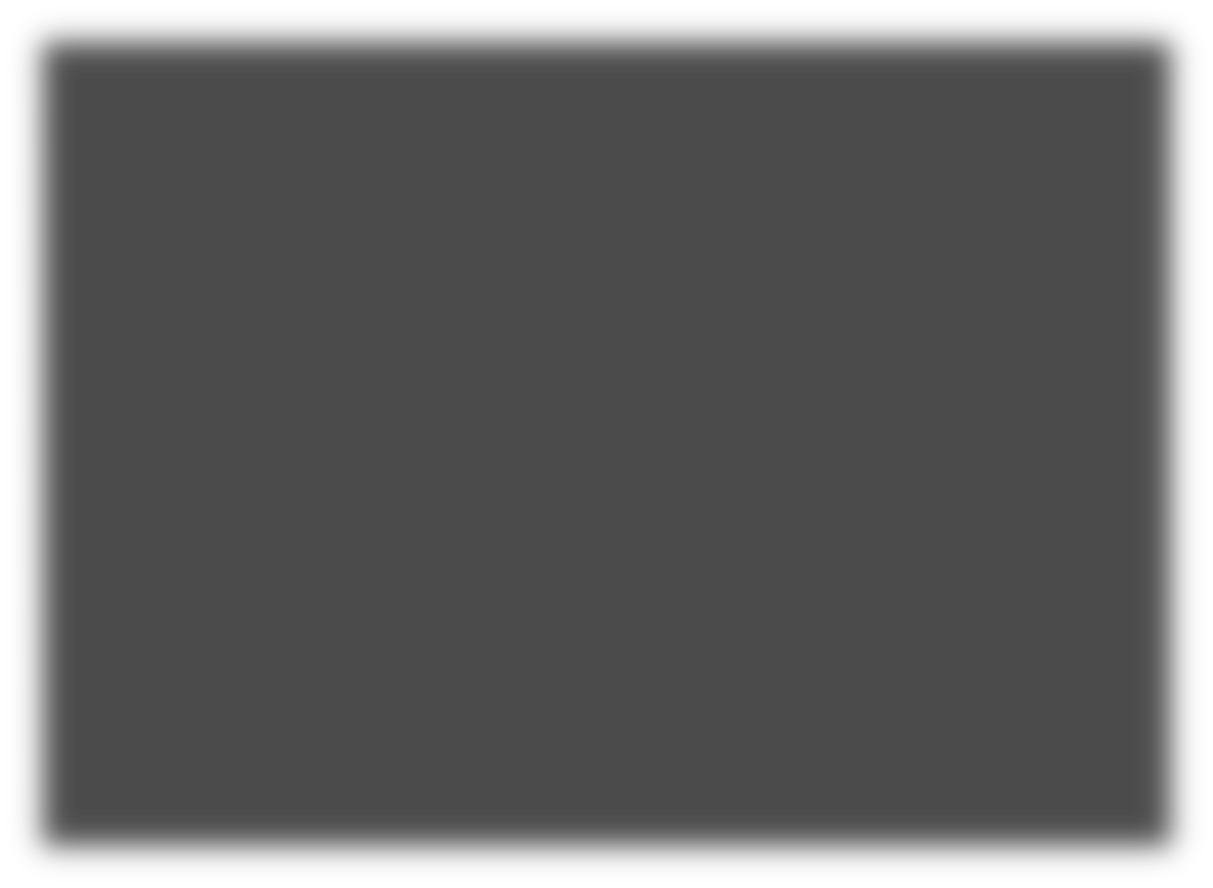 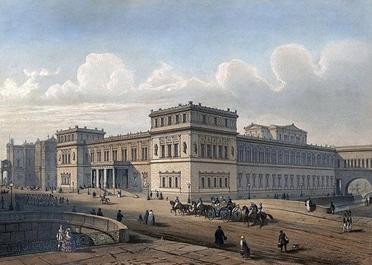 Двери Эрмитажа открылись для посетителей в 1852 году,  когда галерея превратилась в государственный музей.
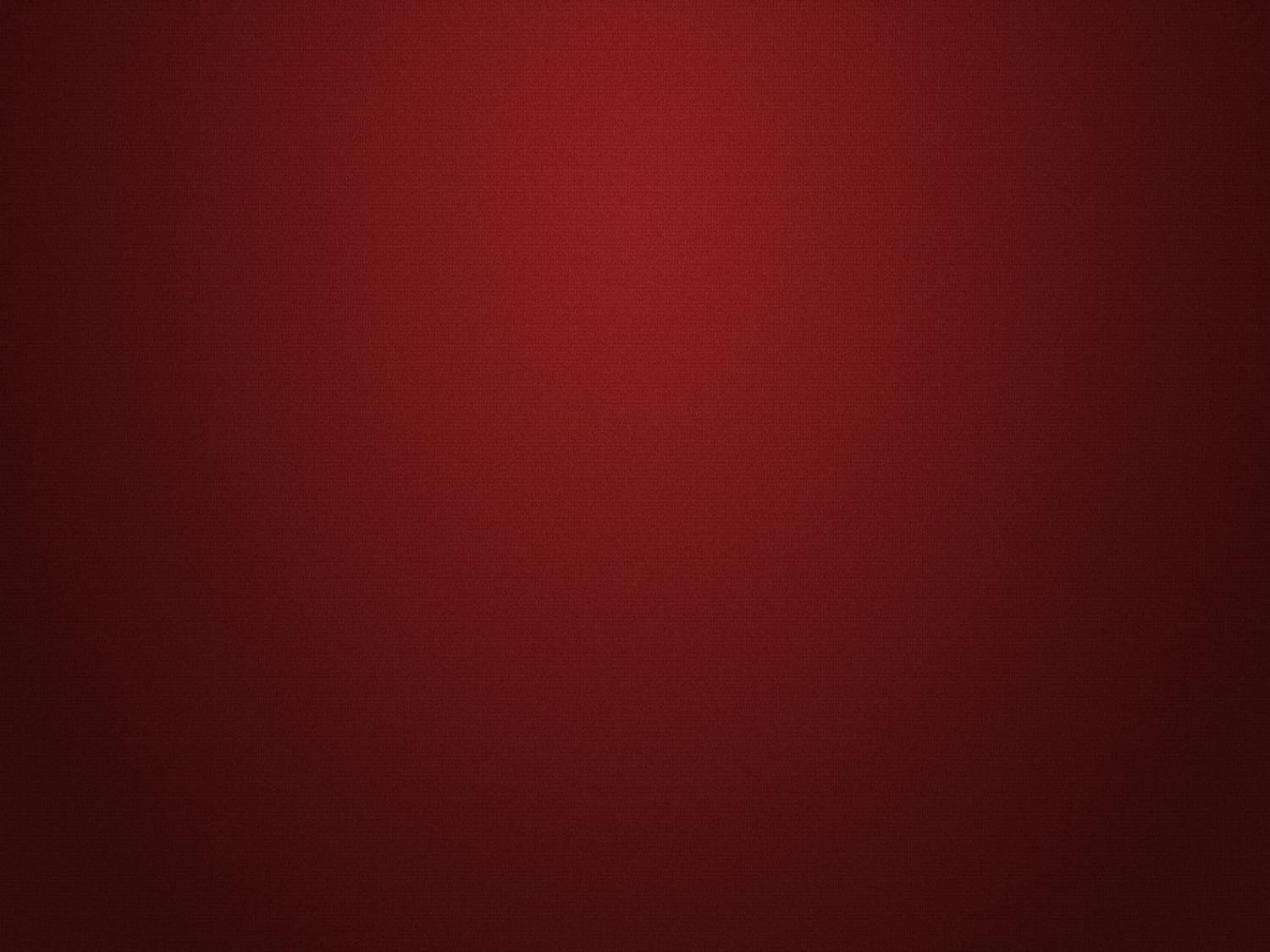 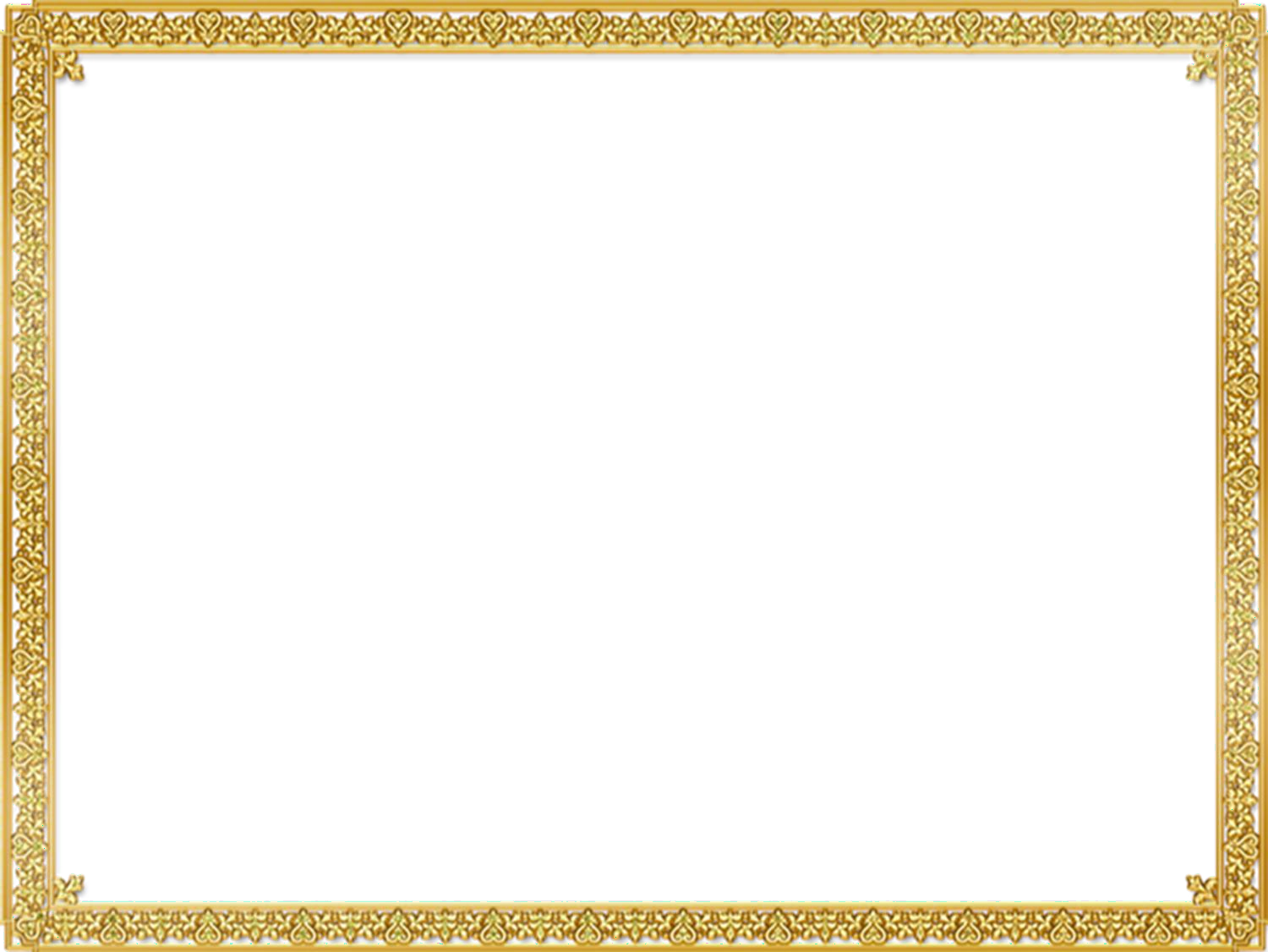 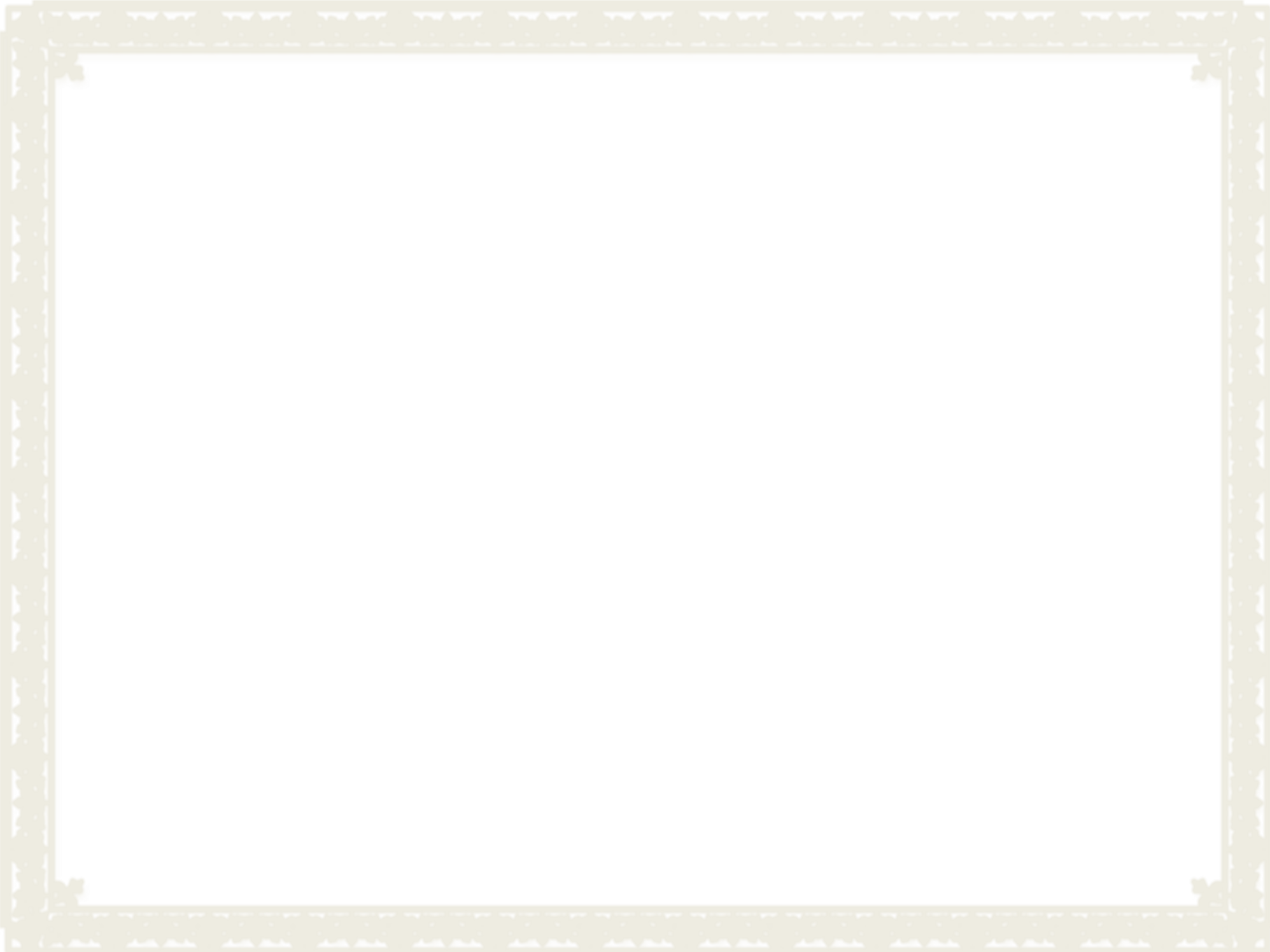 ЭРМИТАЖ – в переводе с французского означает
«уединенное место», «приют для отшельника»,  потому что изначально все картины находились в уединенных местах.
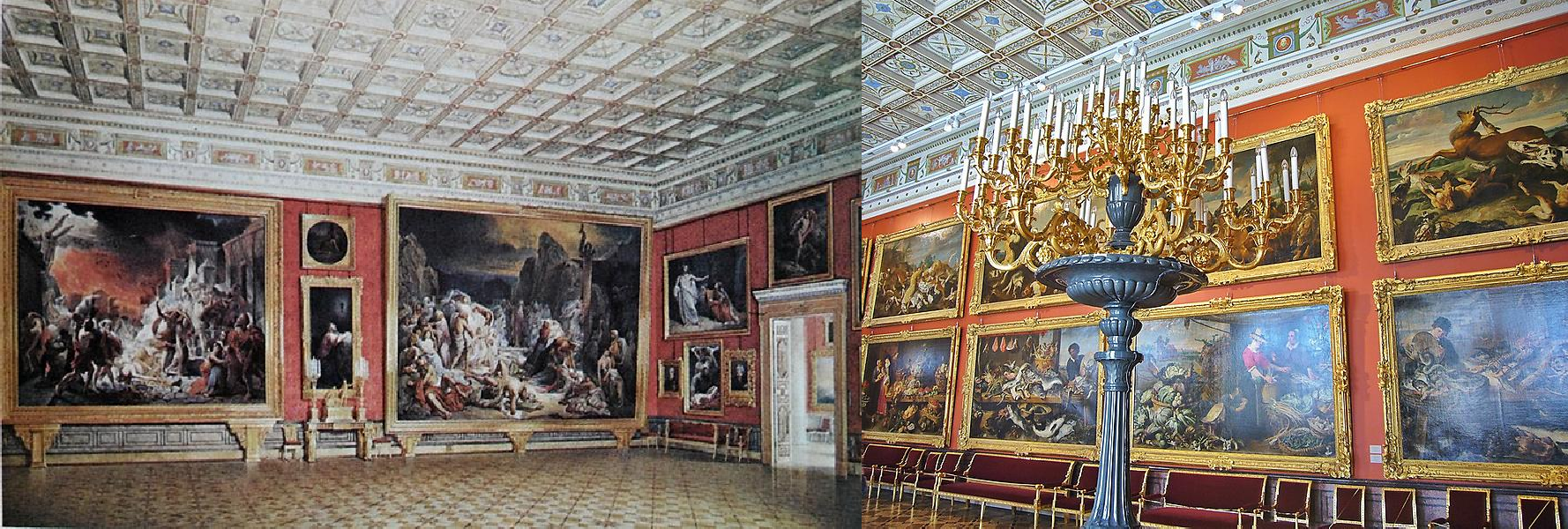 Теперь за год его посещает около 3 миллионов человек.
До 1852 года доступ в музей был  закрыт для обычных граждан.
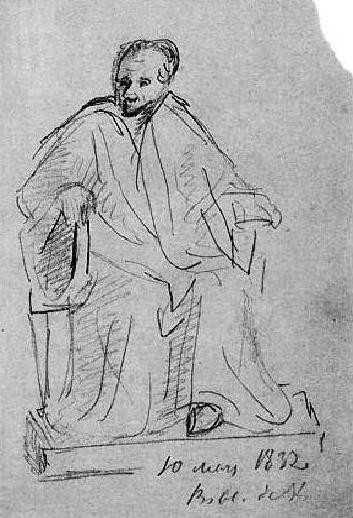 Постоянный билет в Эрмитаж  можно было получить только  с согласия императора.
Такой привилегии добился
В.А. Жуковский для А.С. Пушкина
в 1832 году:
«Посылаю тебе билет эрмитажный,  он на всю вечность.
Его при входе отдавать не должно».
А.С. Пушкин занимался
в библиотеке Вольтера, которая  находилась в Эрмитаже.
Там он срисовал статую  философа- просветителя.
Вольтер.
Рисунок А.С. Пушкина
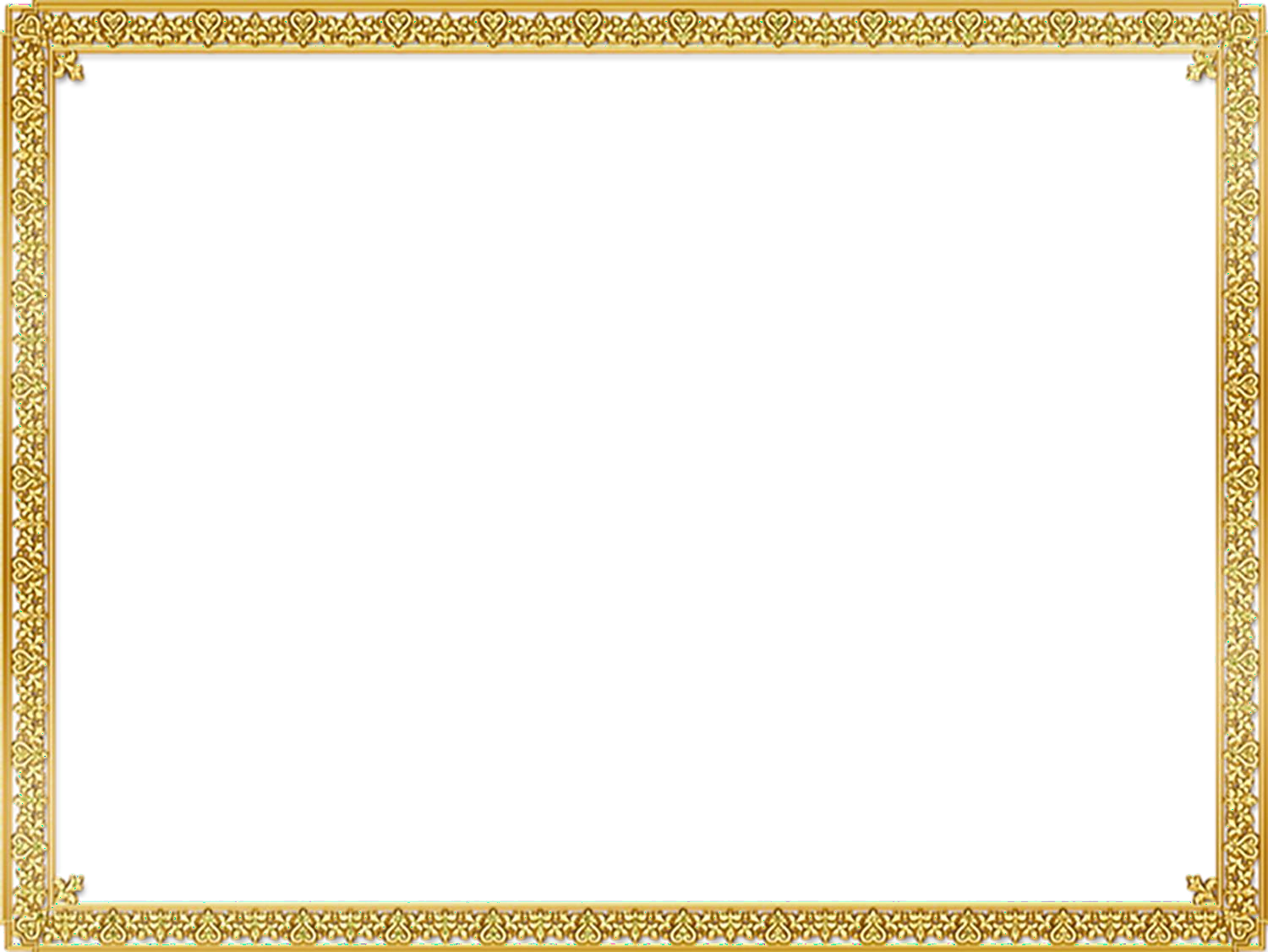 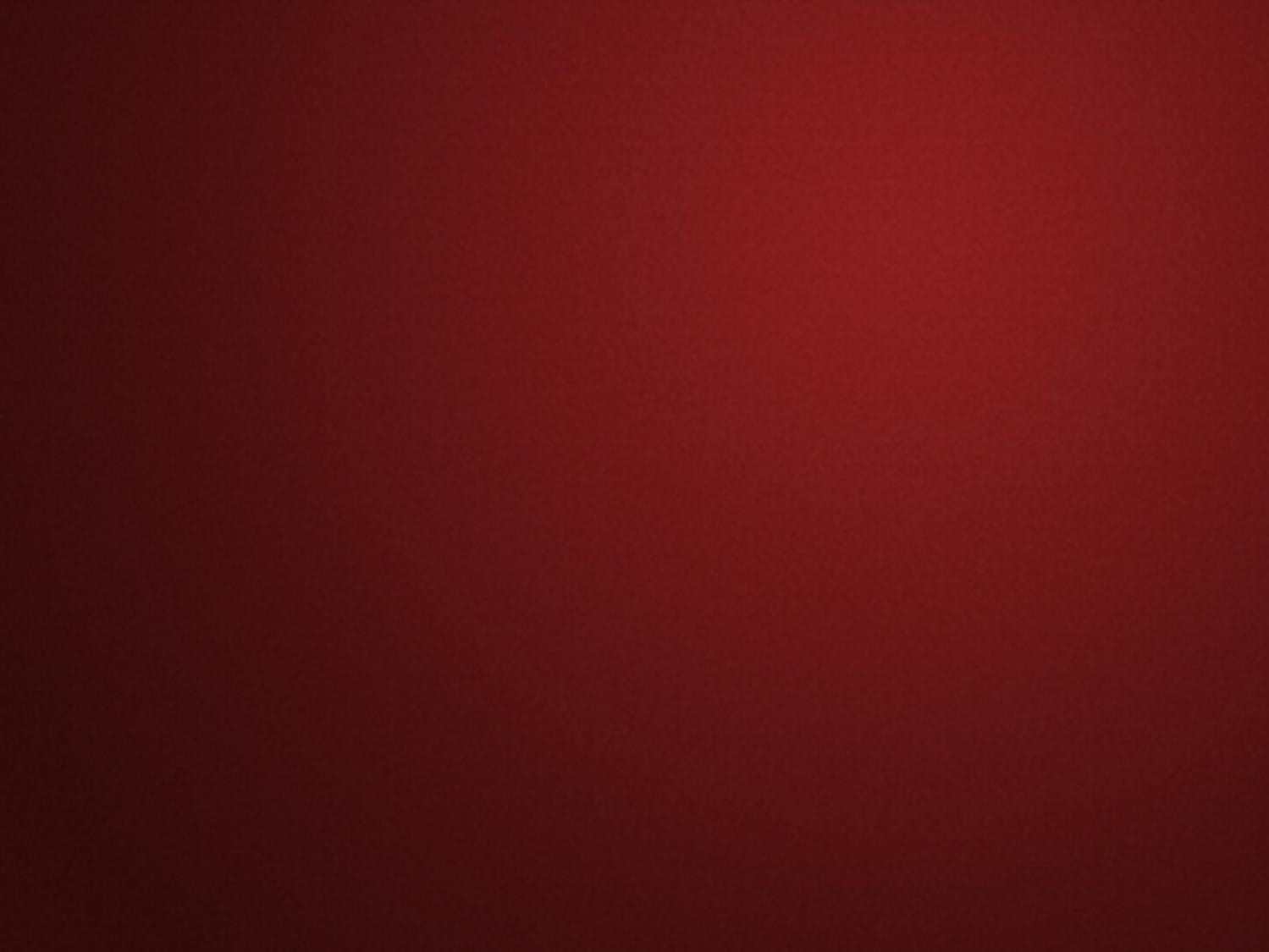 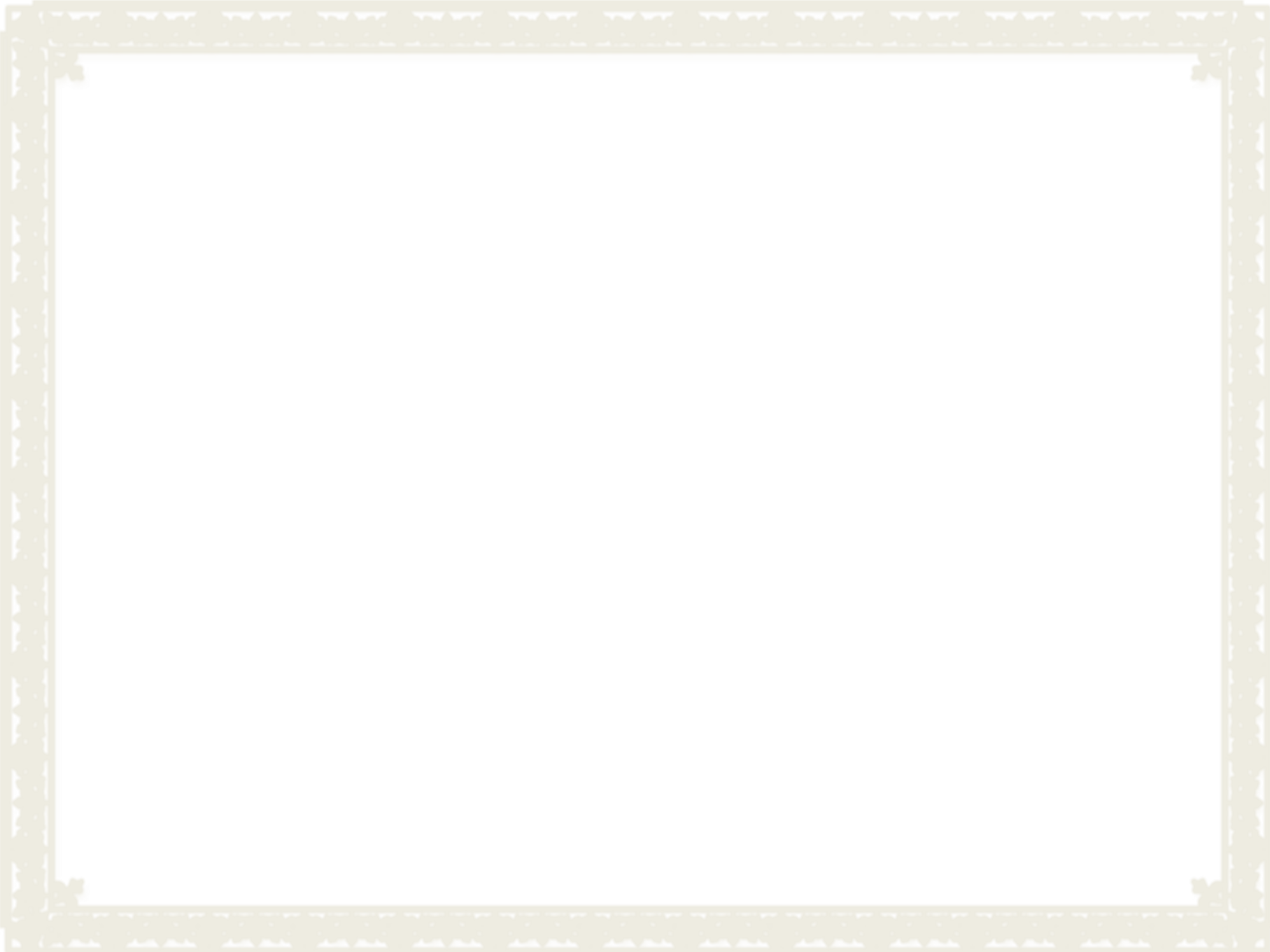 В те времена военные должны  были приходить в Эрмитаж  исключительно в парадных  мундирах, а все остальные –  во фраках.
Известного человека, одетого  в повседневный сюртук,
в Эрмитаж	не пропускала
придворная контора, которая  выдавала билеты.

К каждому посетителю  приставлялся камер-лакей,  который рассказывал вельможе  о картинах и следил,
чтобы тот их не испортил.
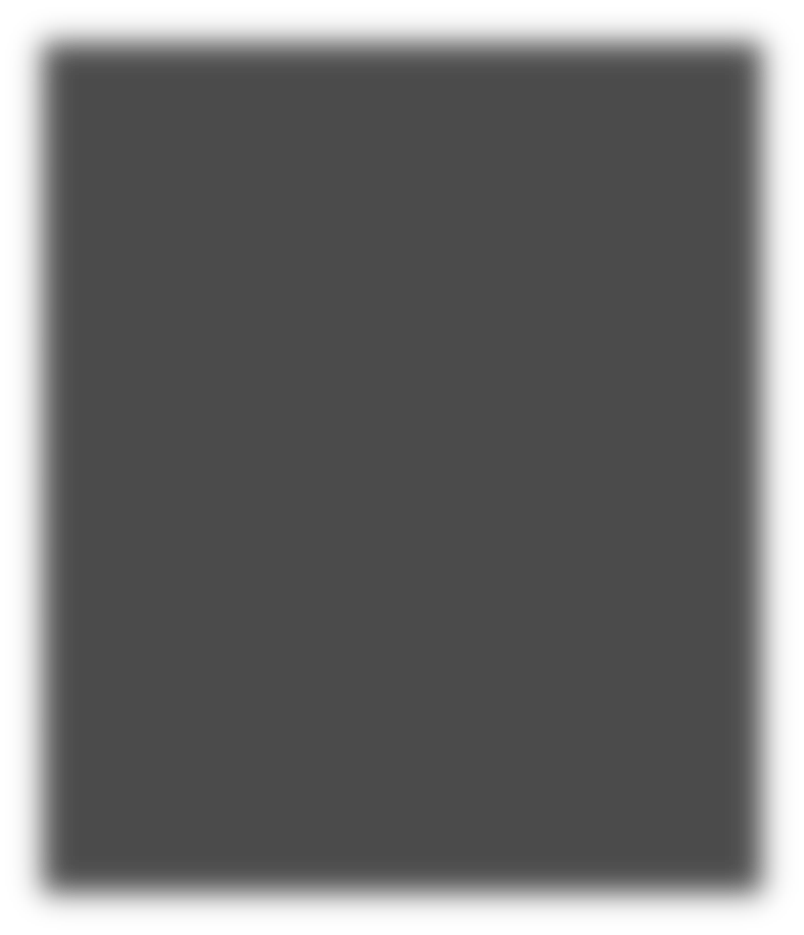 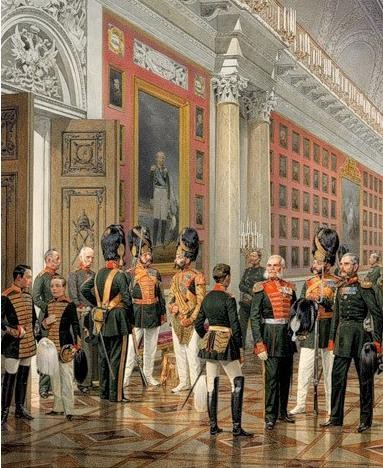 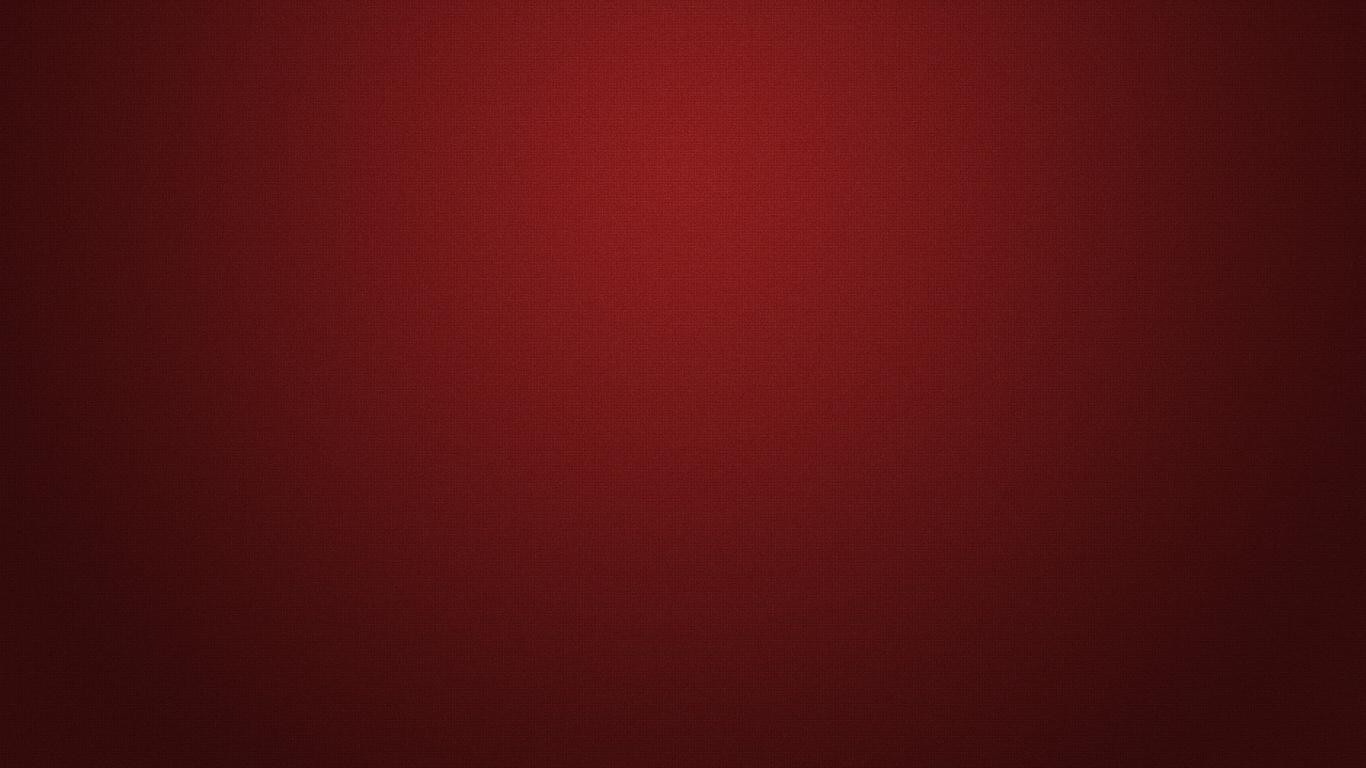 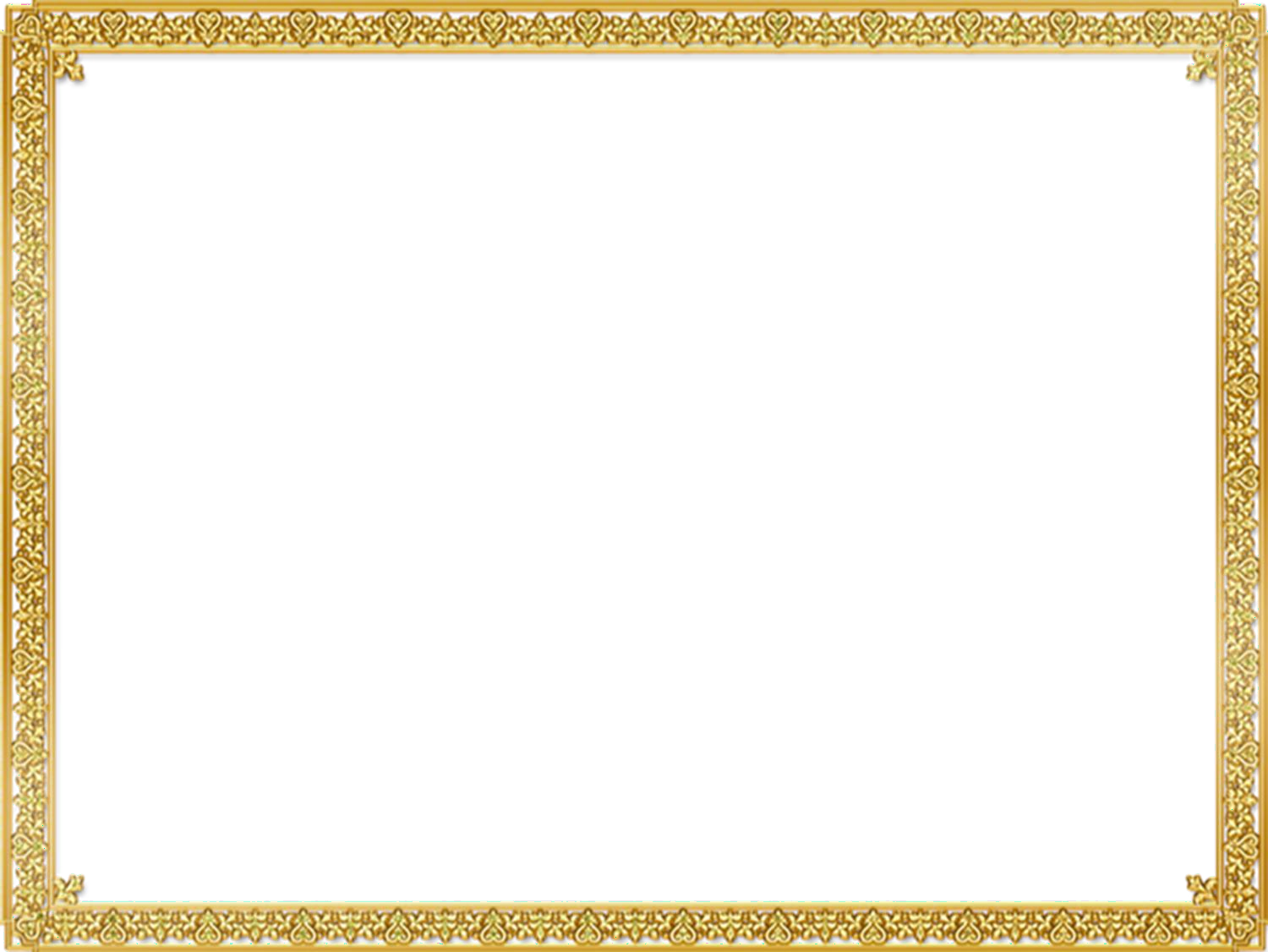 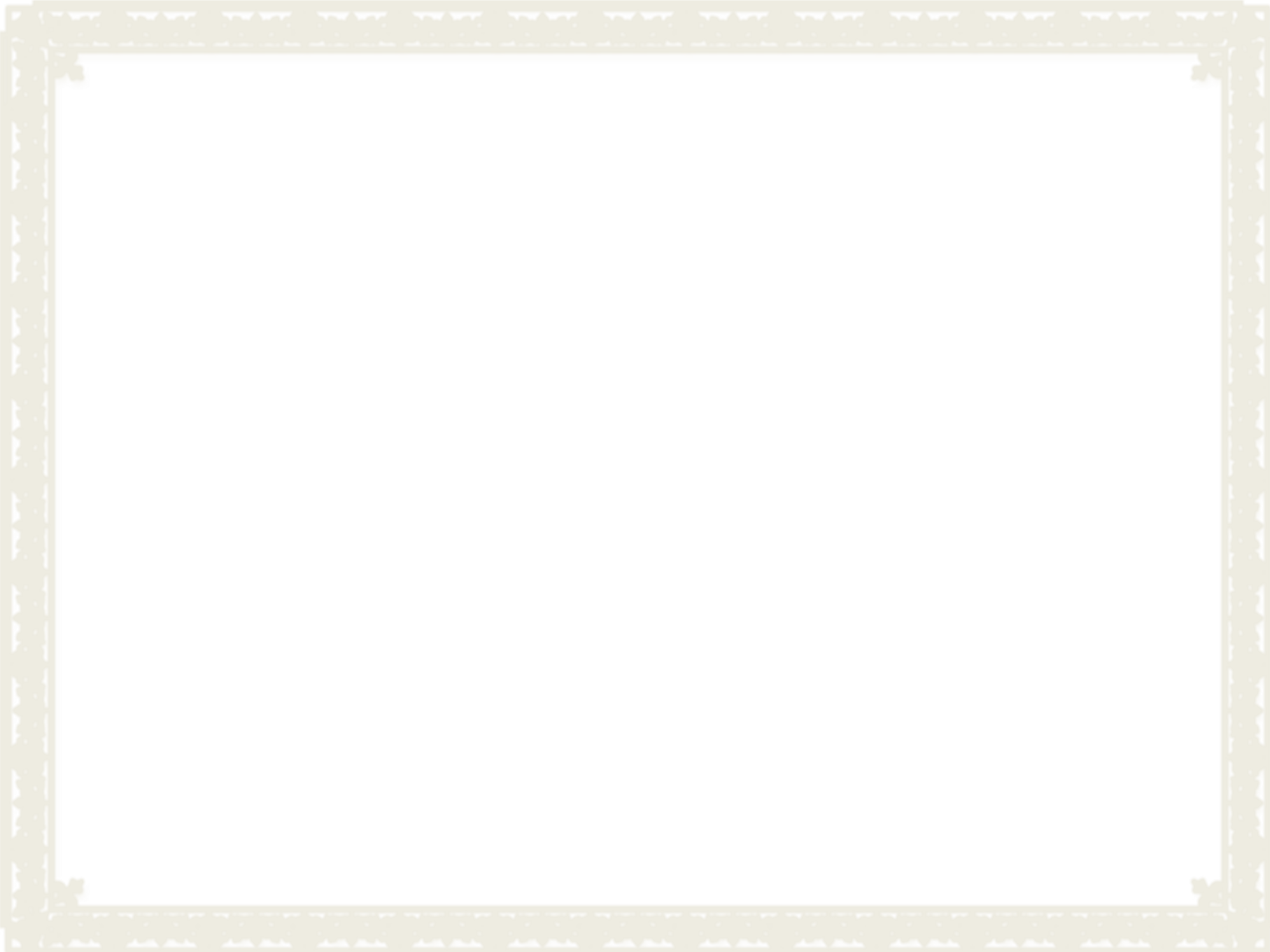 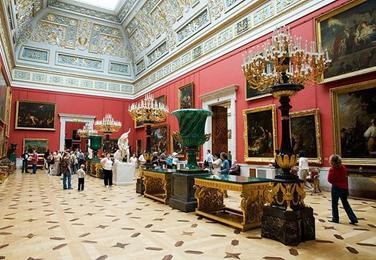 Размеры Эрмитажа  впечатляют.
В нем больше 3 миллионов  экспонатов, которые  расположены в пяти  огромных зданиях.
Для того, чтобы увидеть  каждый экспонат, нужно  пройти 24 км.
А если возле каждого  экспоната останавливаться  на несколько минут,  понадобится 11 лет.
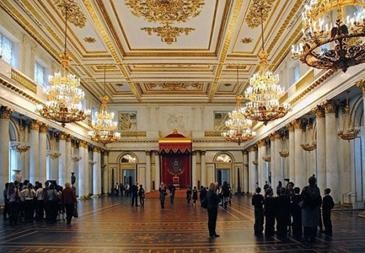 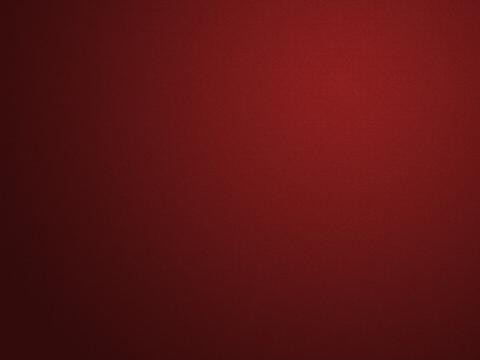 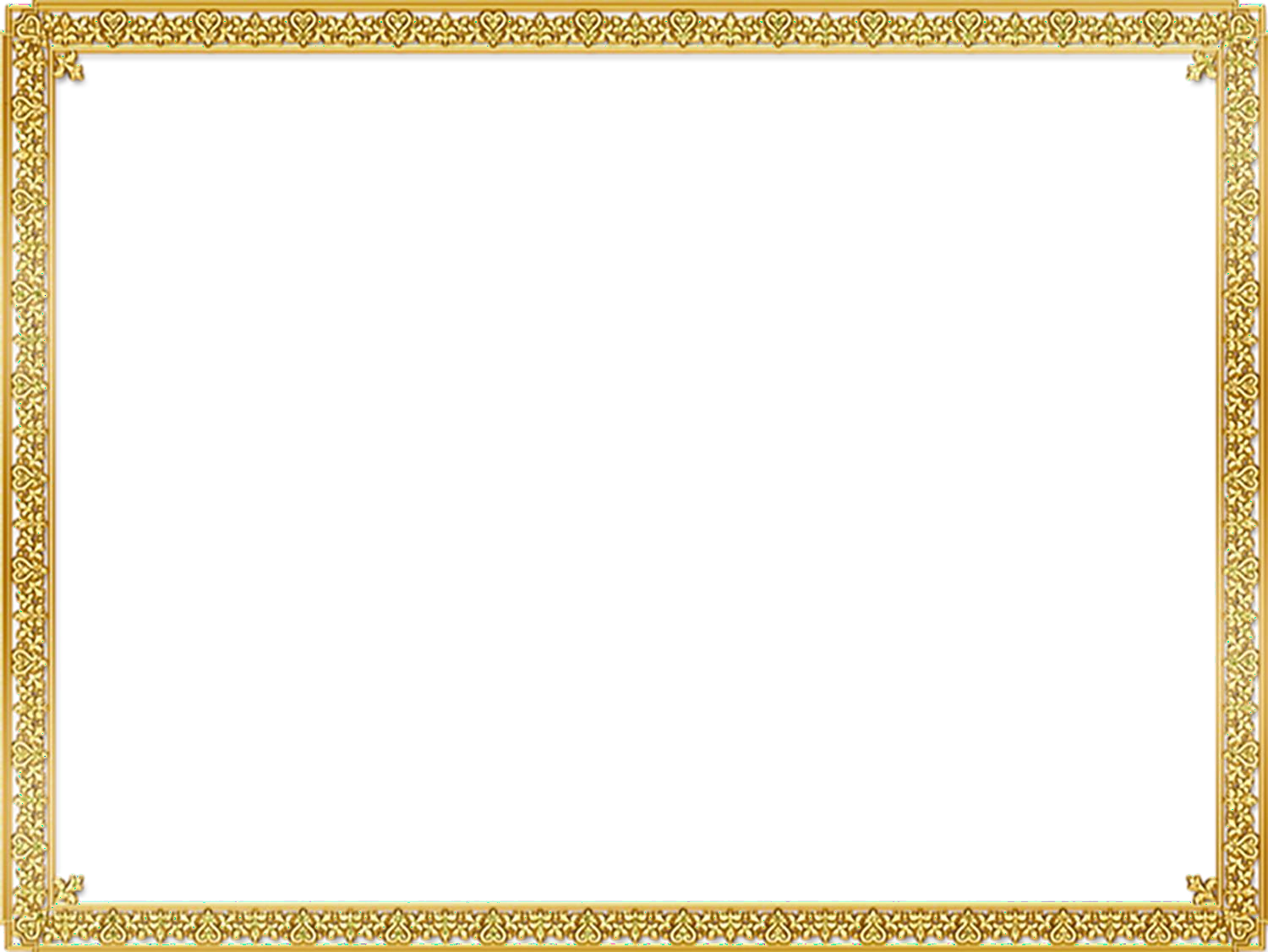 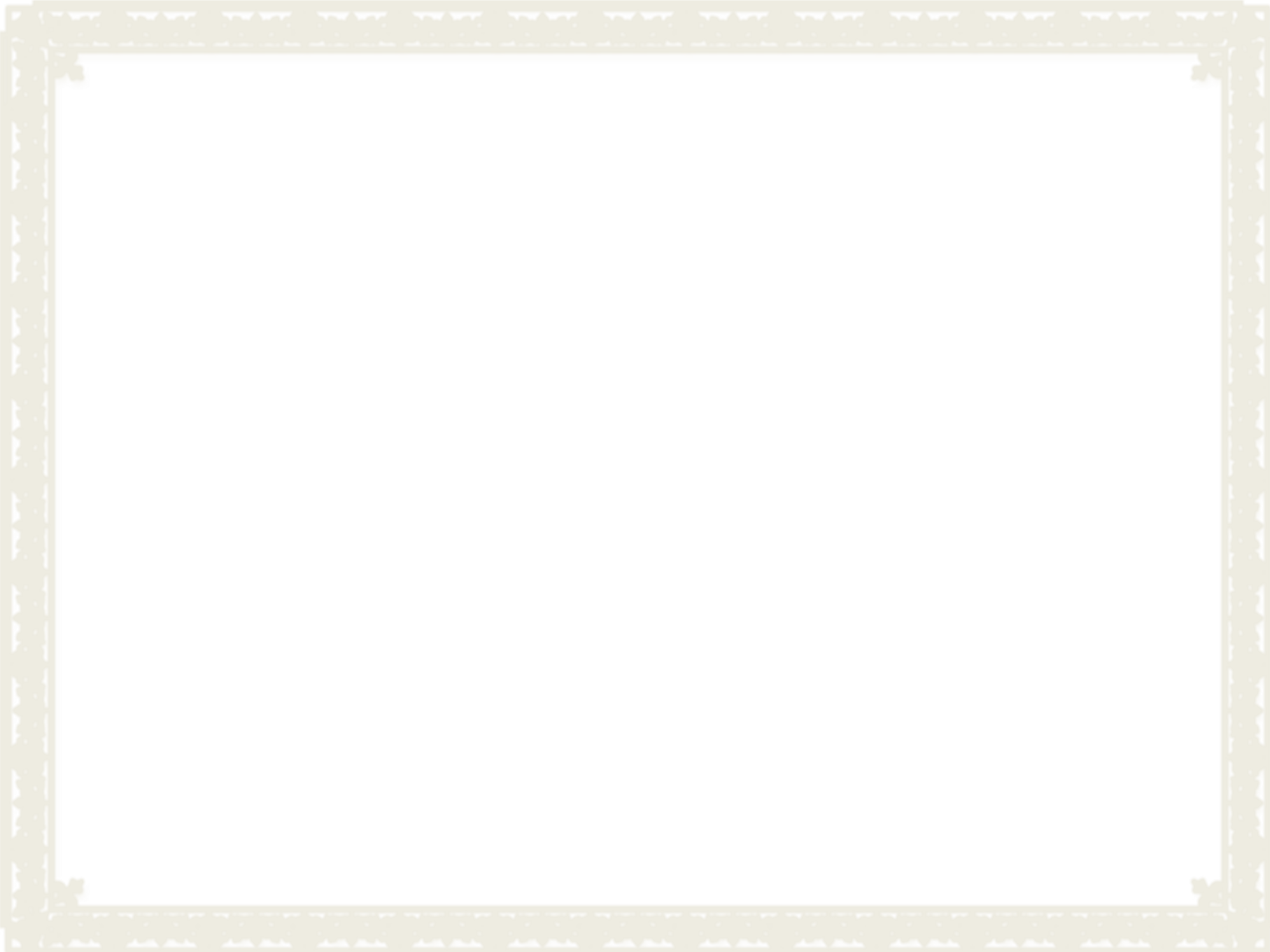 Масштаб музея побил все рекорды.
Эрмитаж состоит из более одной тысячи комнат,  117 лестниц, 1885 дверей, почти 2 тысячи окон.
Главный фасад – 150 метров, а его высота 30 метров.
Длина карниза около двух километров.
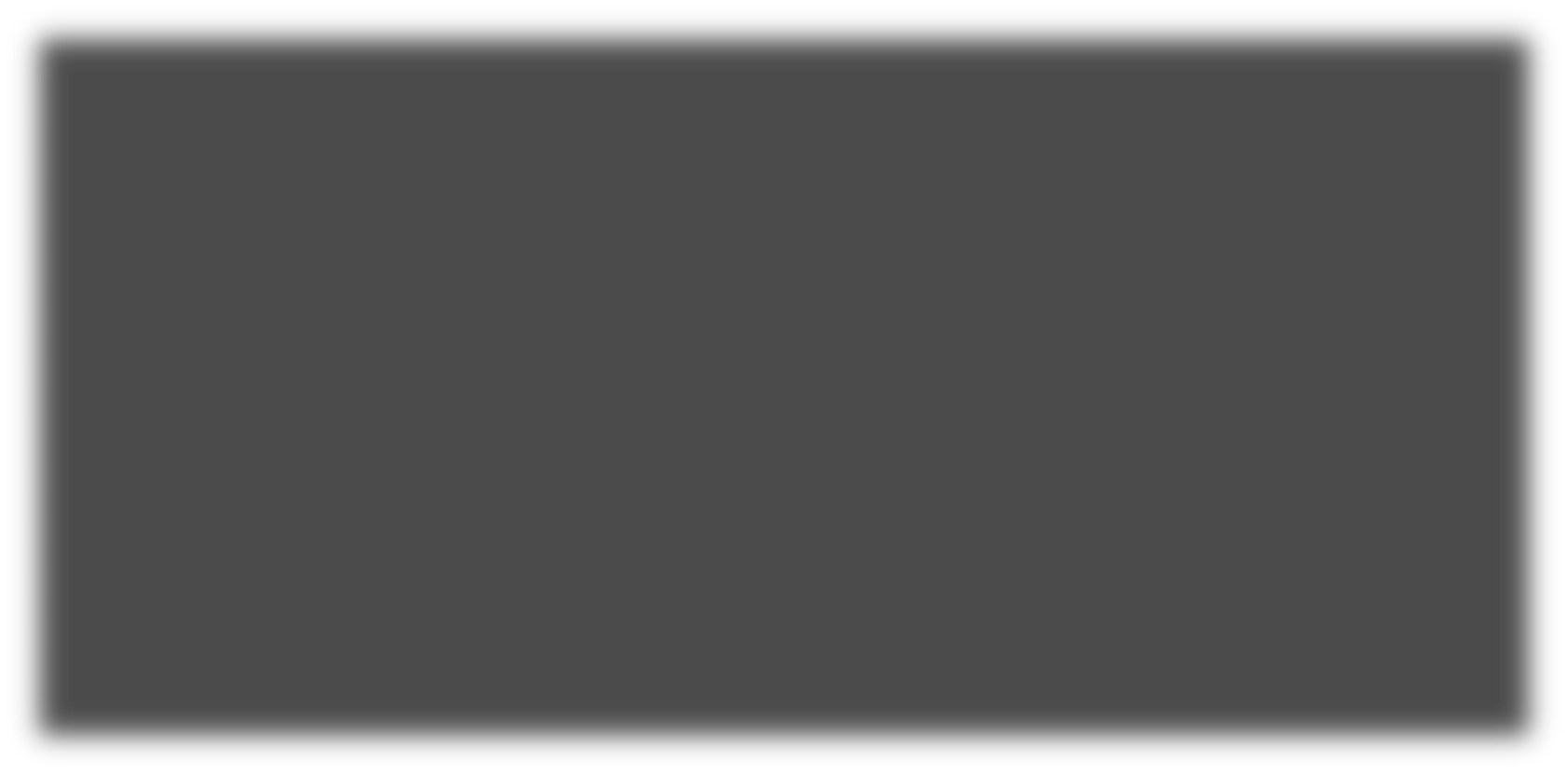 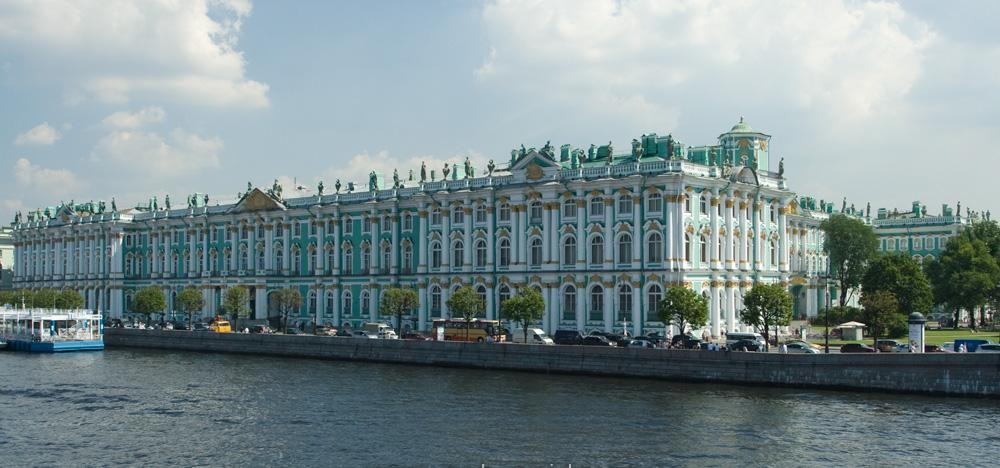 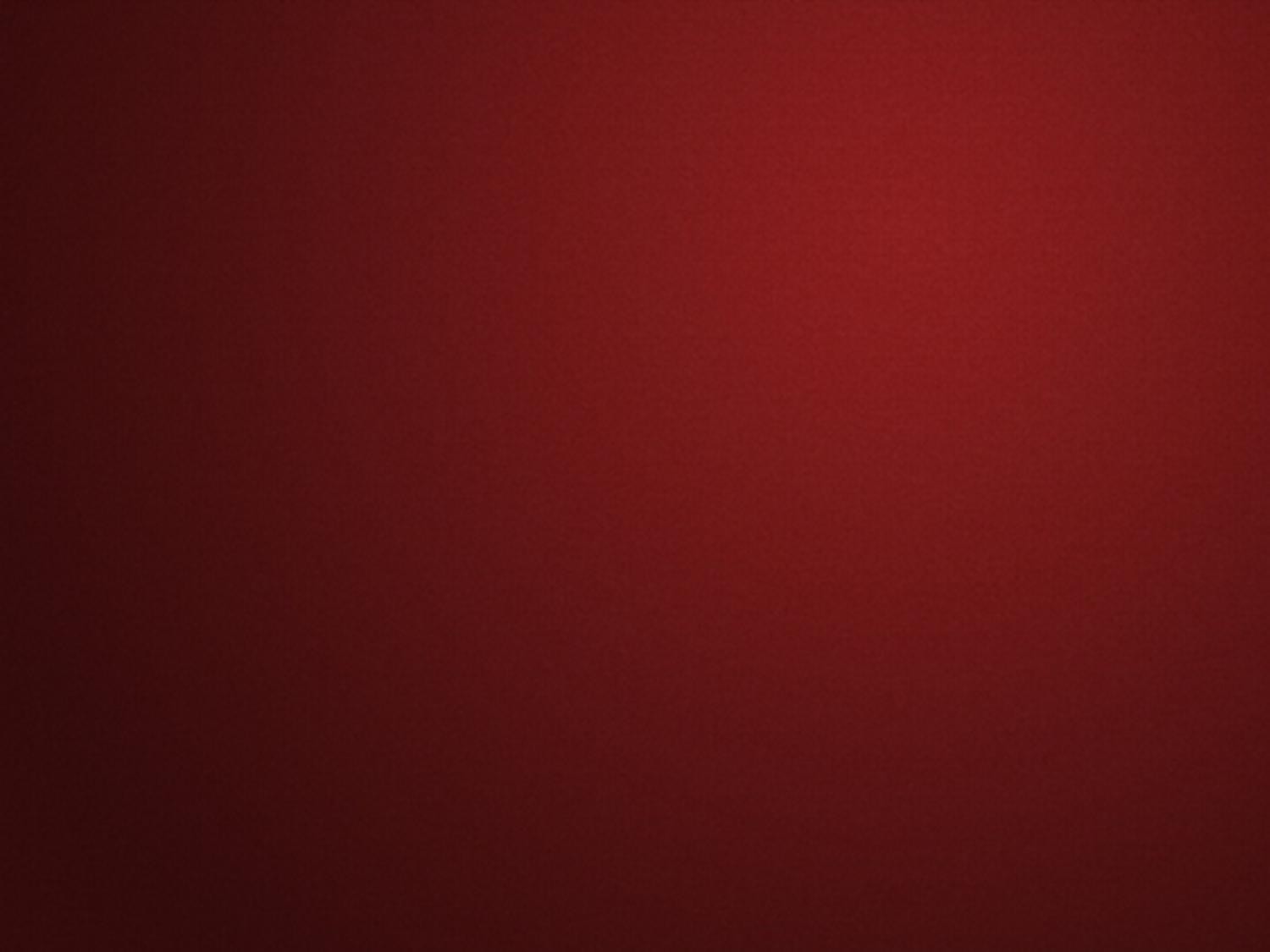 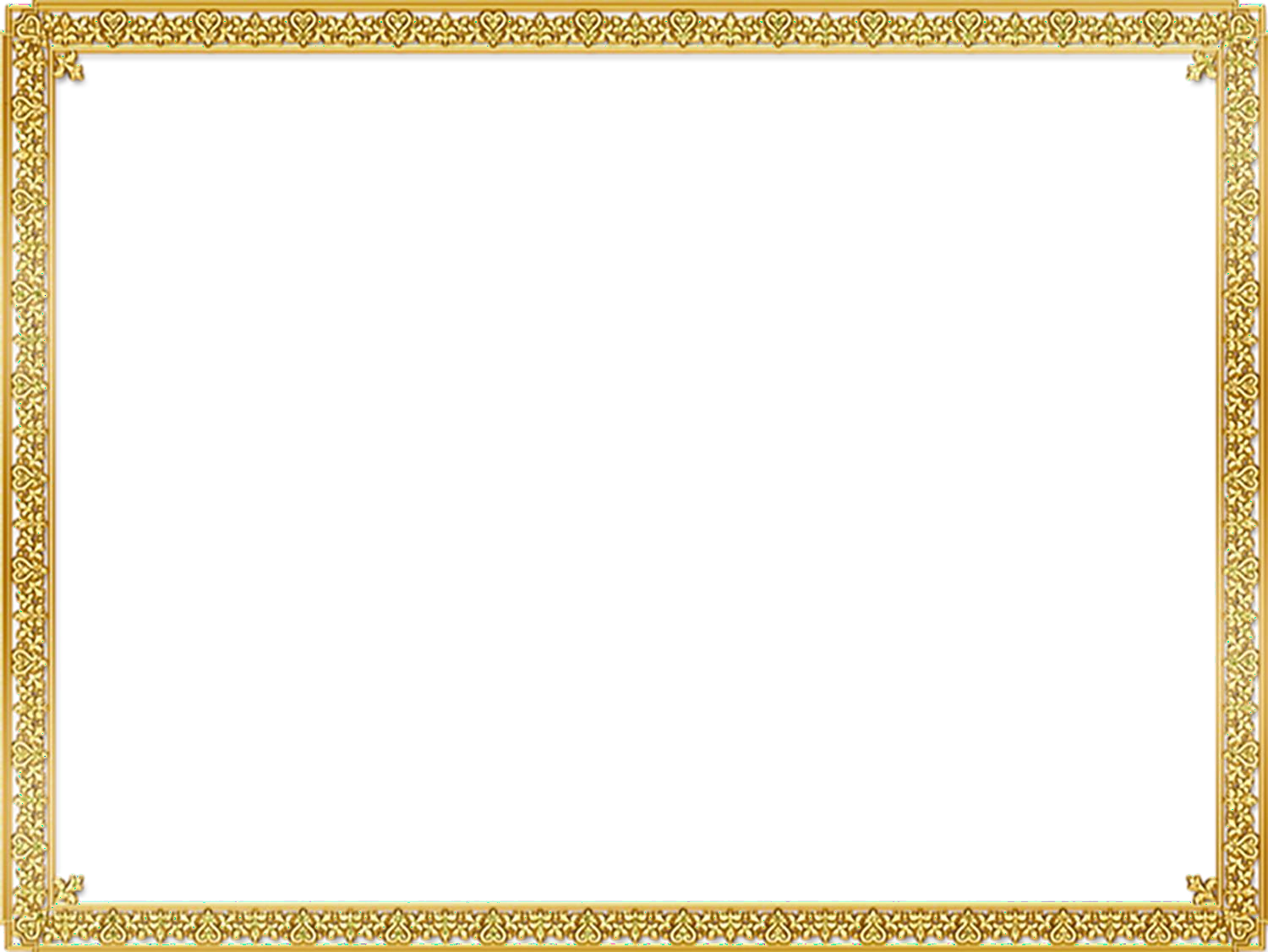 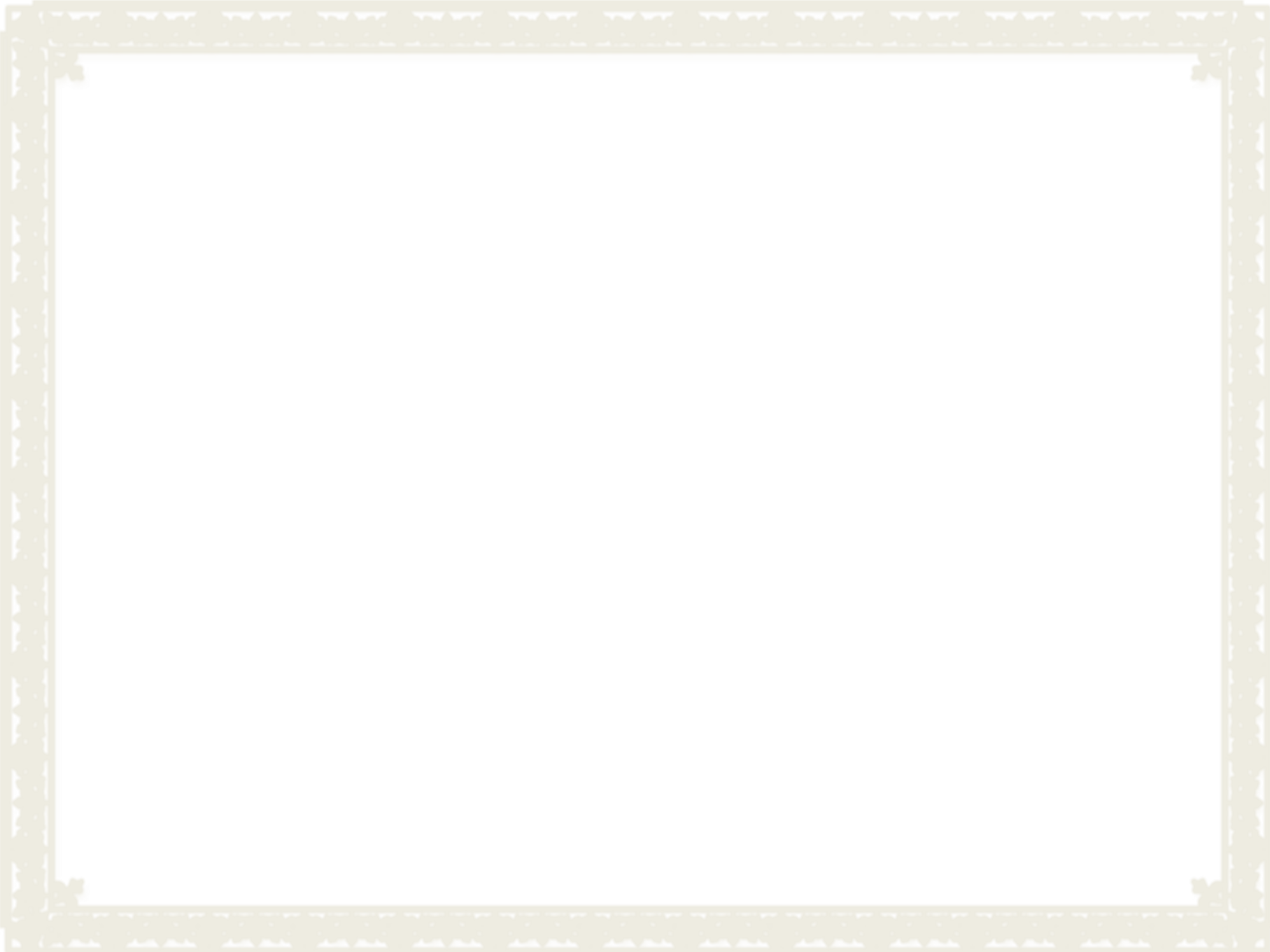 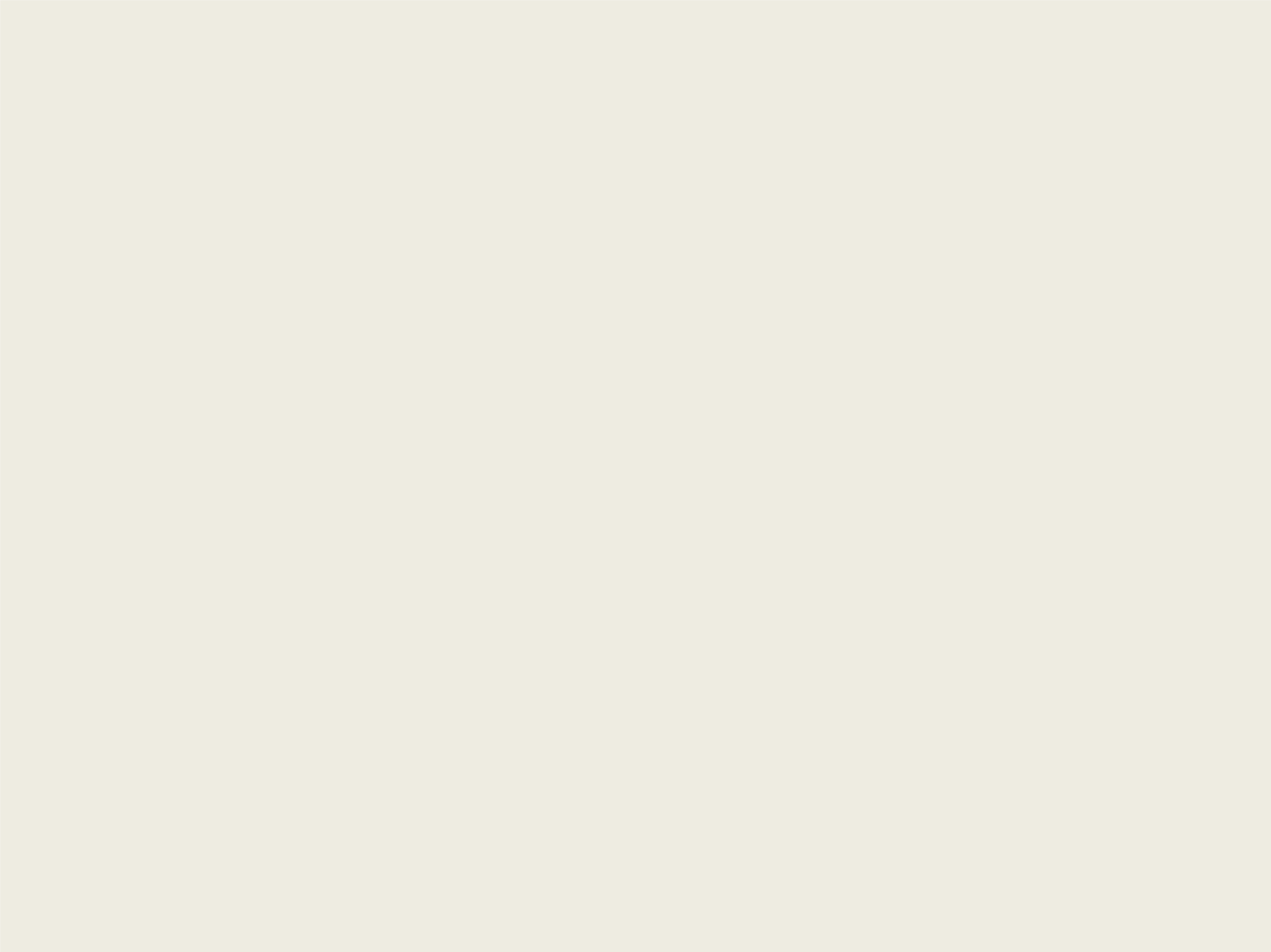 Екатерина II,
«немка по рождению,  но русская душой»,
стоит у истоков самого главного
музея огромной страны,
поэтому свой день	рождения  Эрмитаж празднует 7 декабря —  в День святой Екатерины.
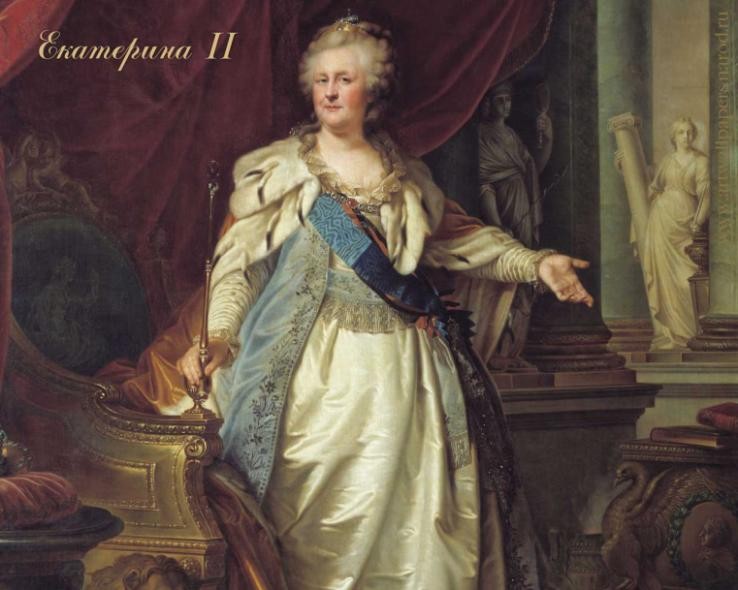 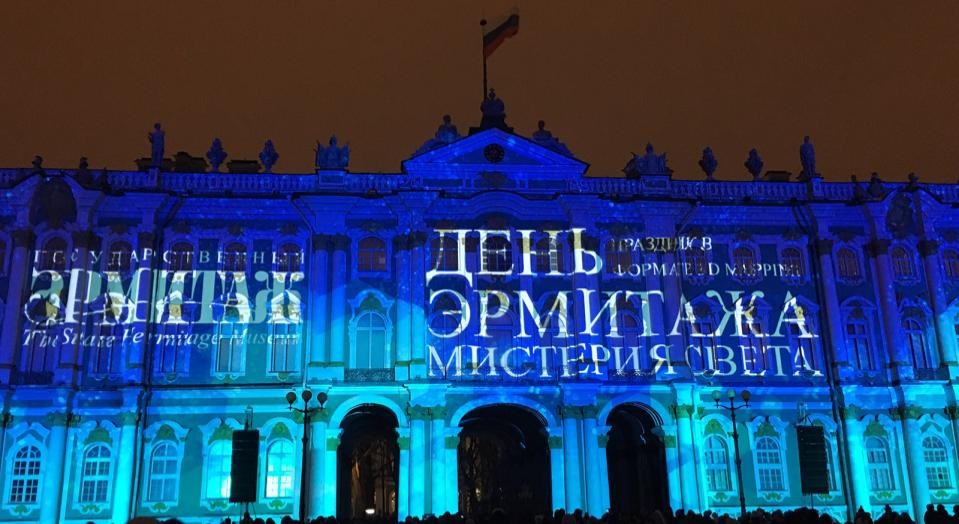 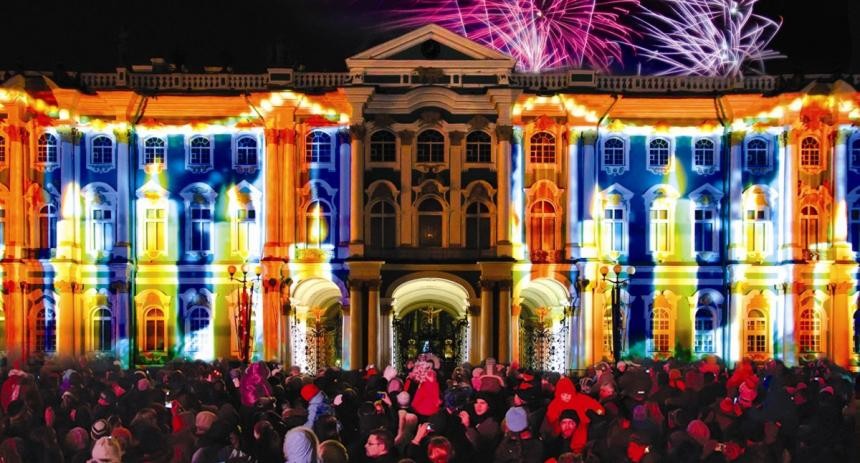 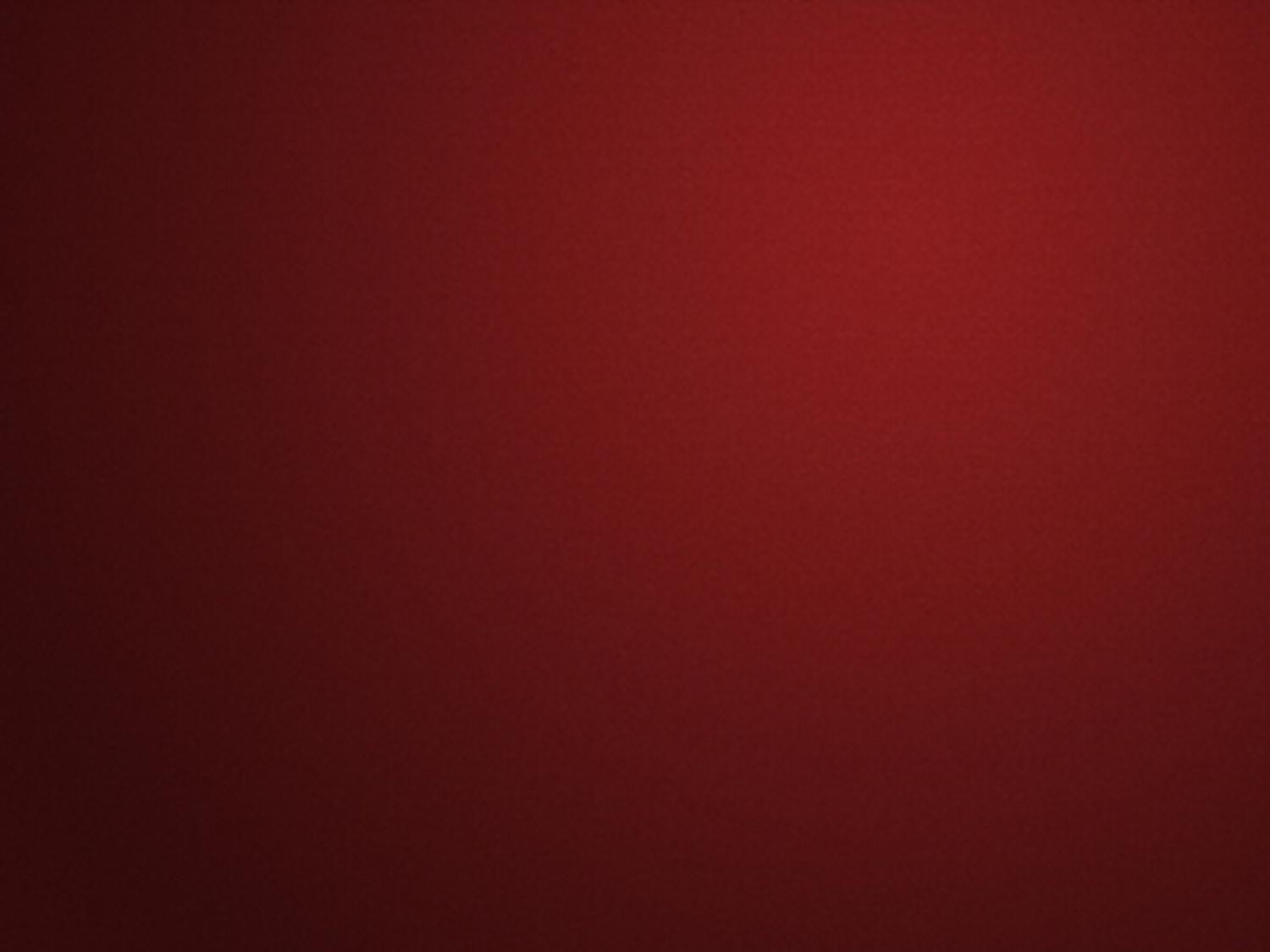 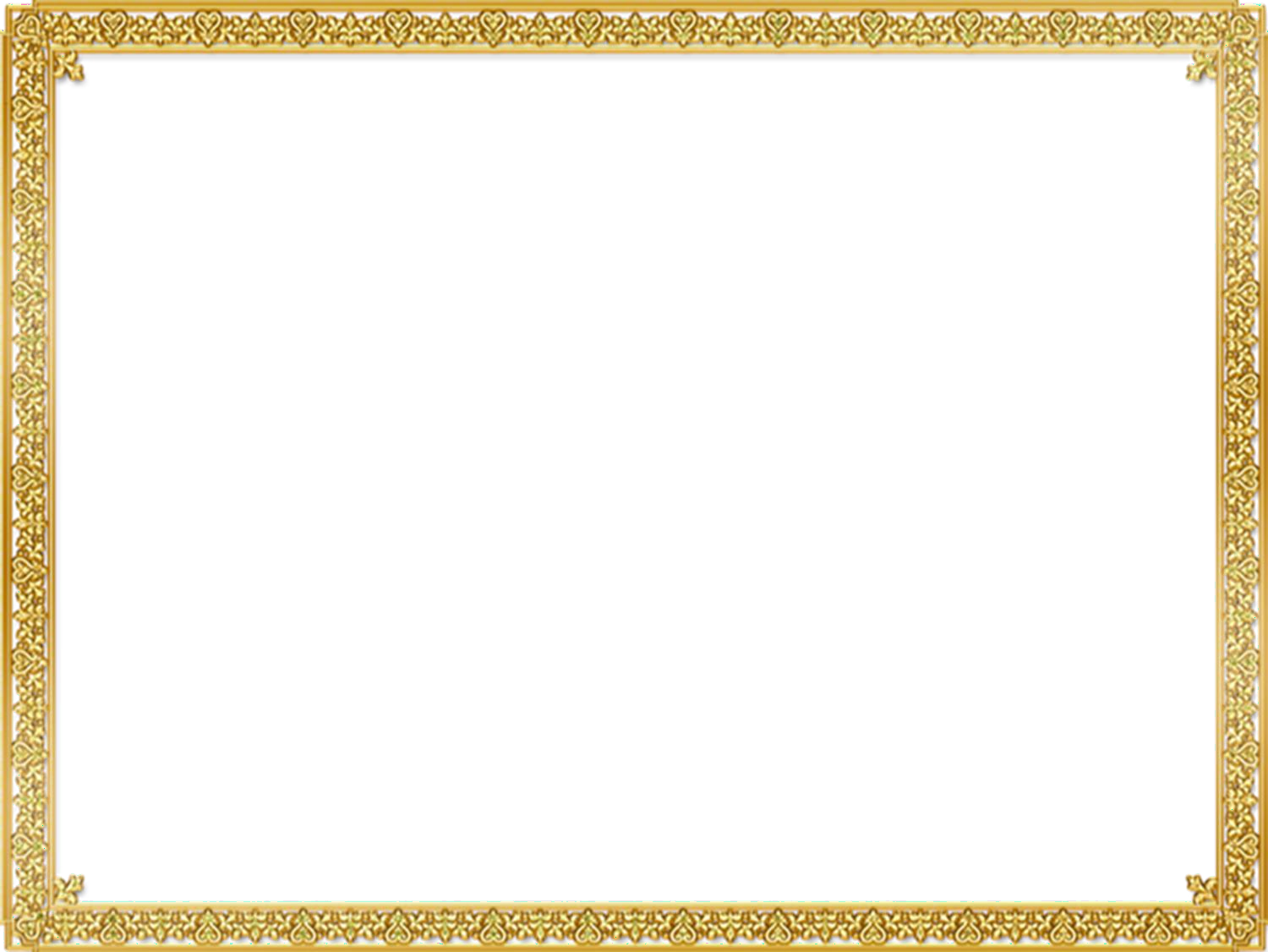 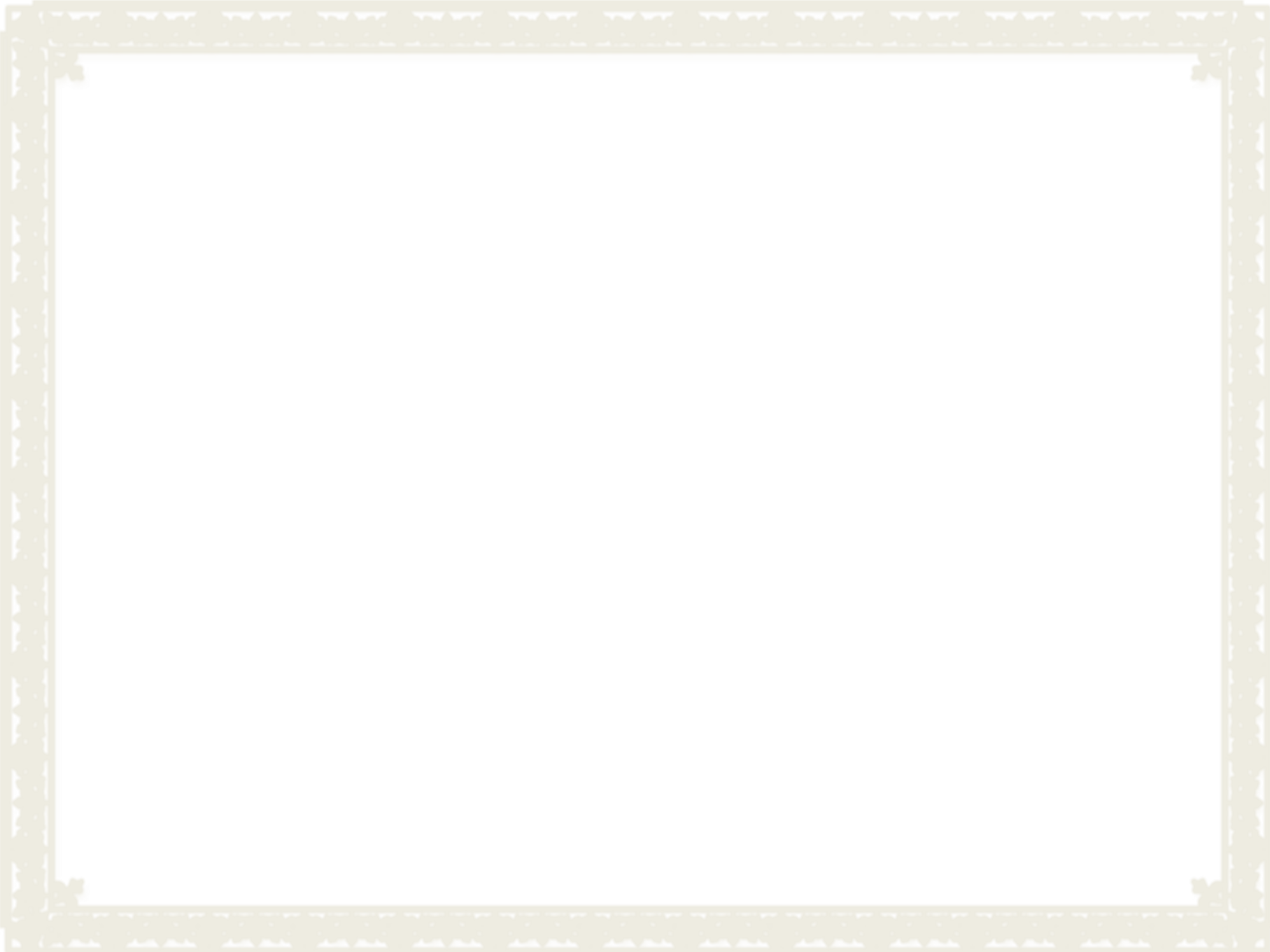 Интересный ритуал произошел, когда реставрировались полы  в рыцарском зале.
Конных рыцарей вывозили из залы под оркестр.
Таким образом, отдали честь доблестным рыцарям.
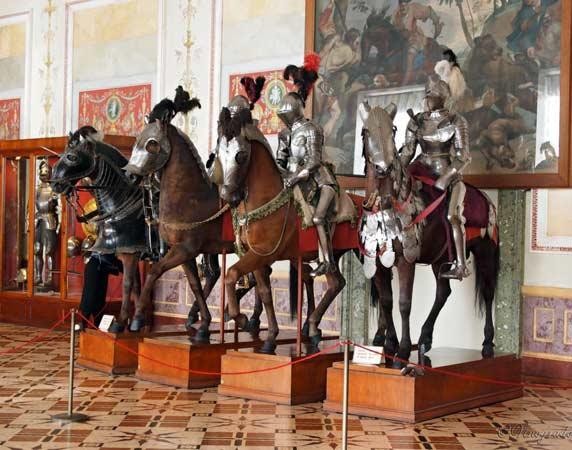 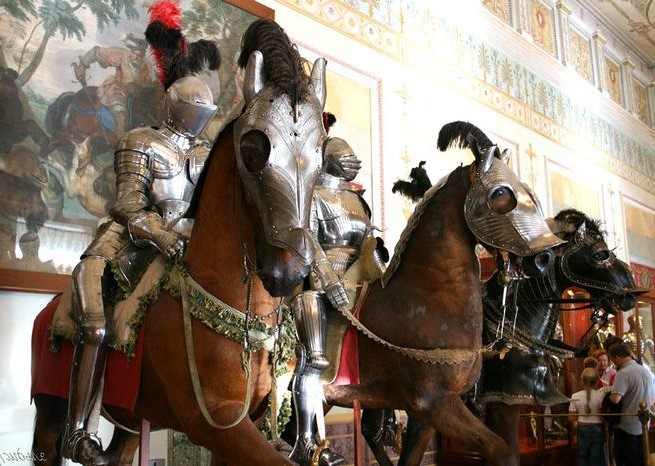 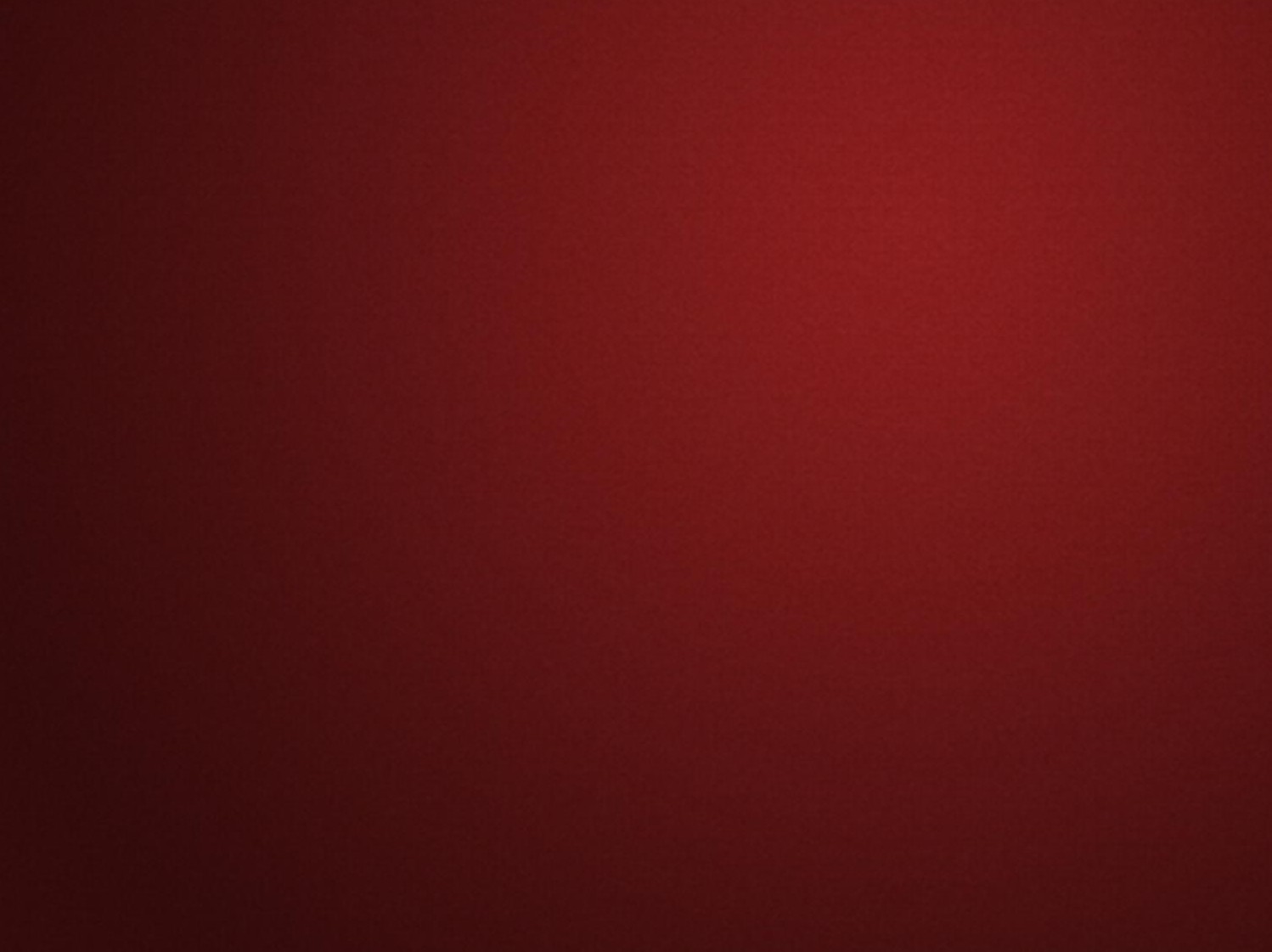 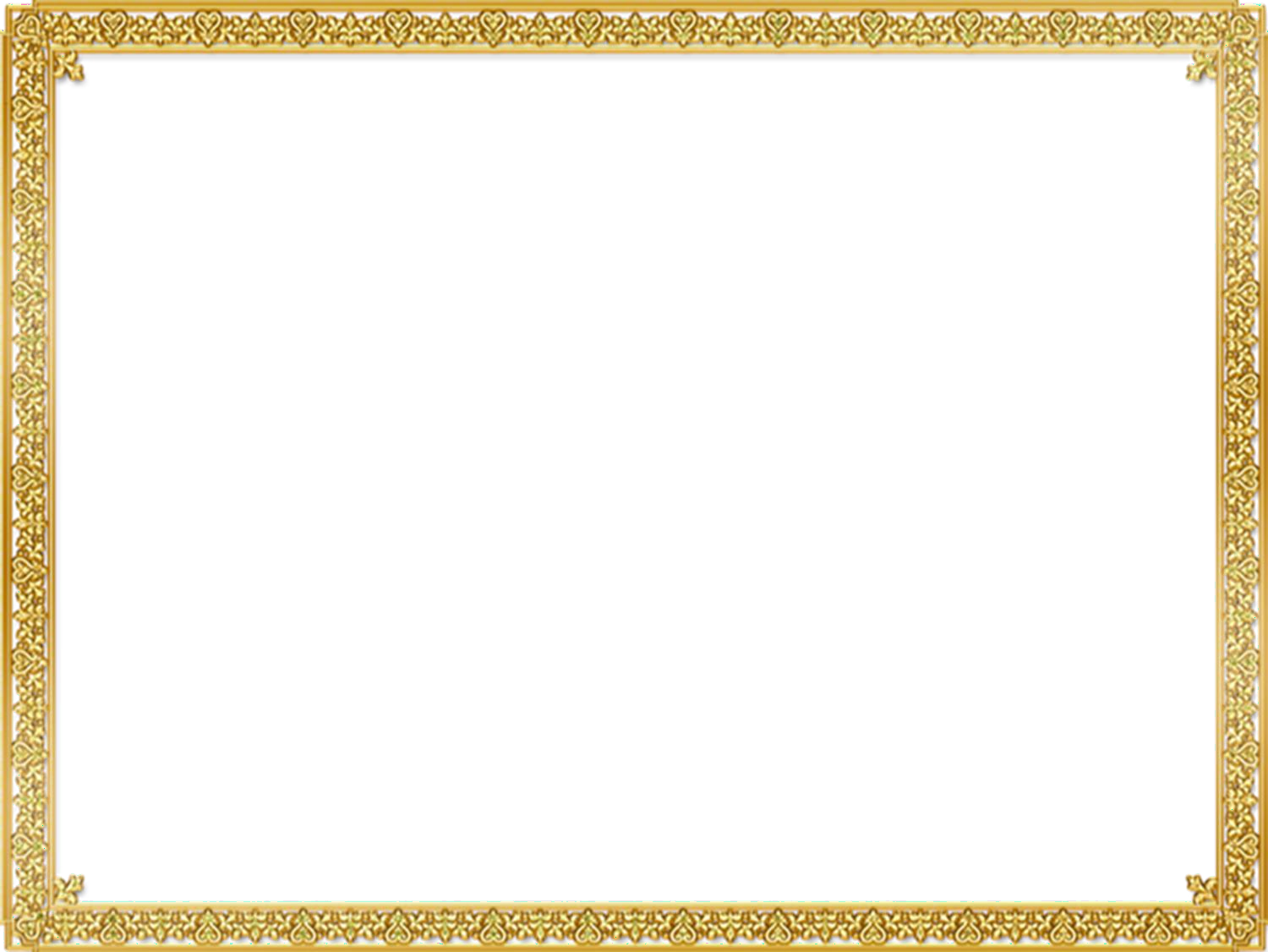 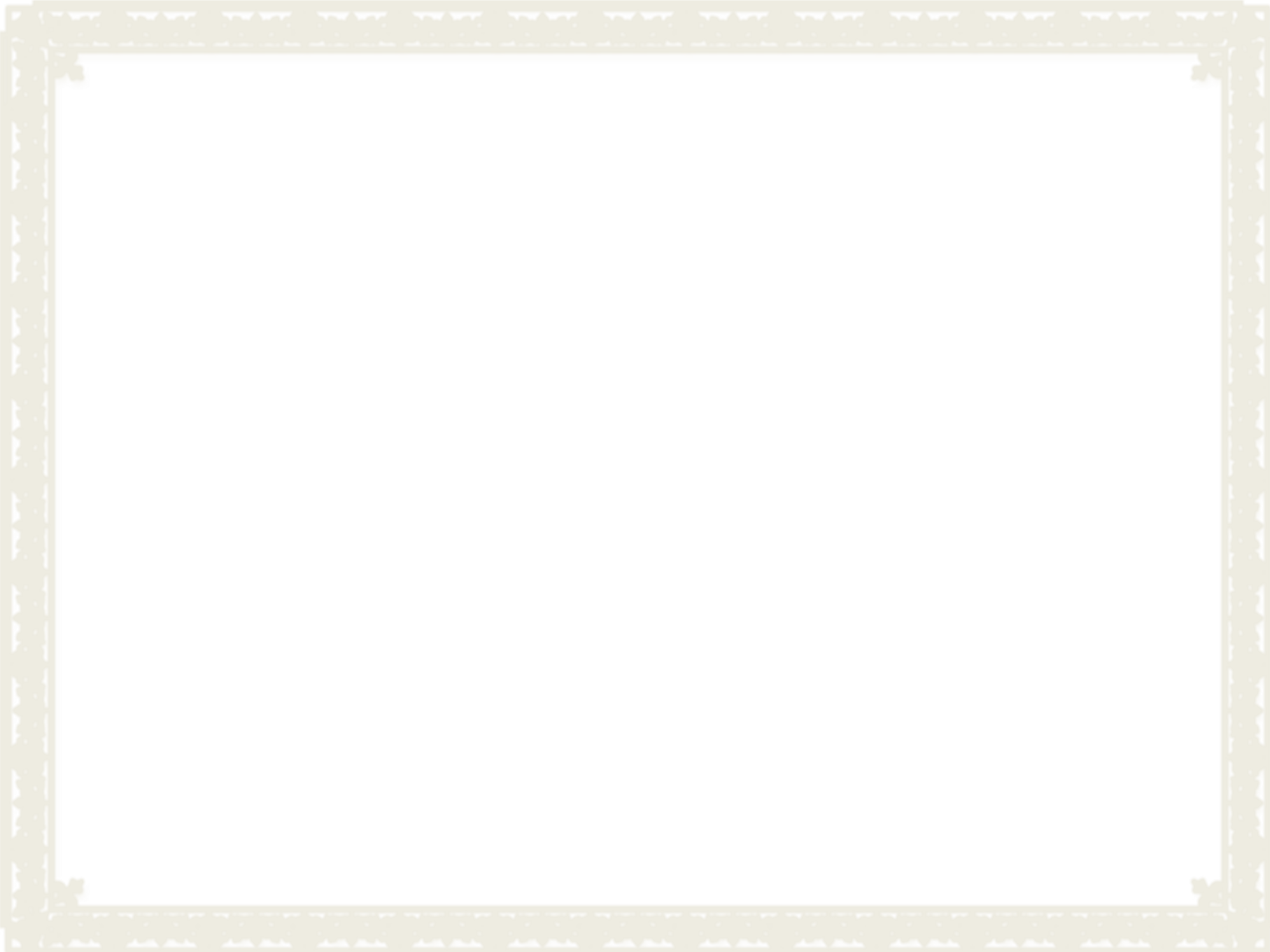 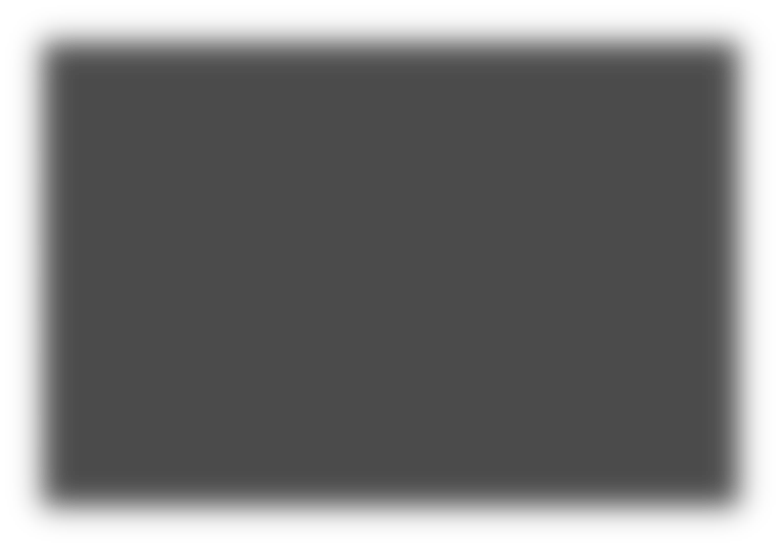 Еще в XVIII веке,
когда стены Зимнего дворца  начали портить крысы,
императрица Елизавета Петровна  издала «Указ о высылке ко двору
котов», согласно которому ей
должны были прислать отборных  охотников. Она пожаловала котам  официальный статус:
«охранники картинных галерей».
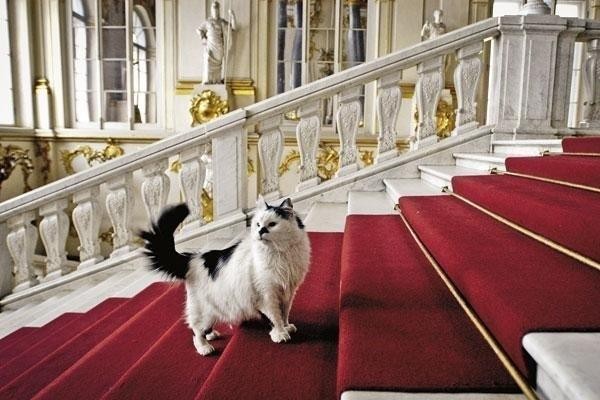 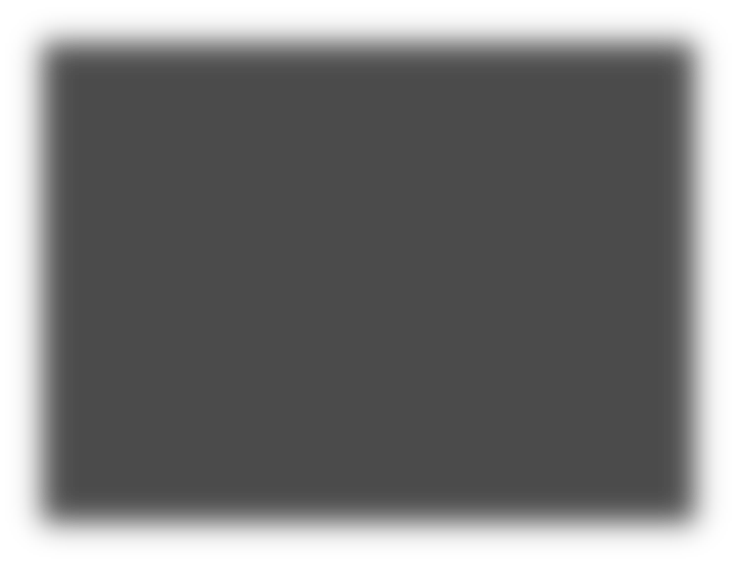 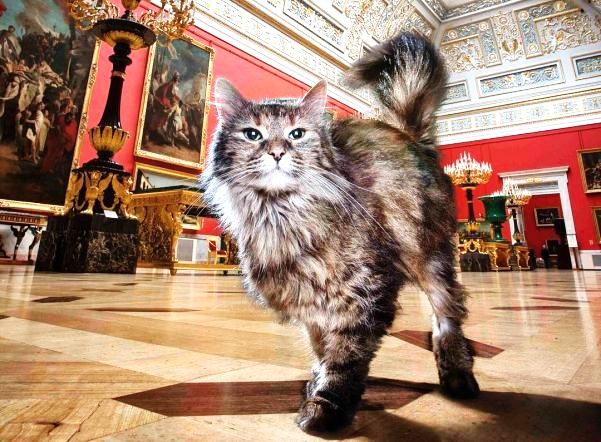 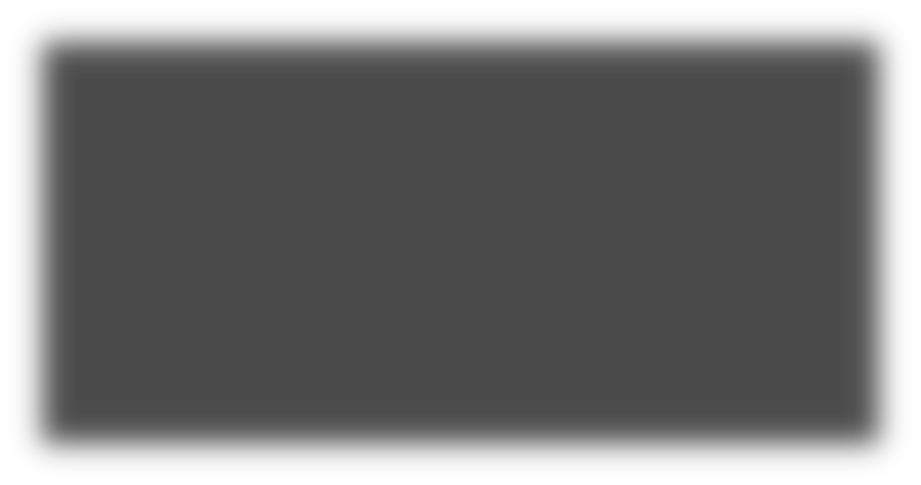 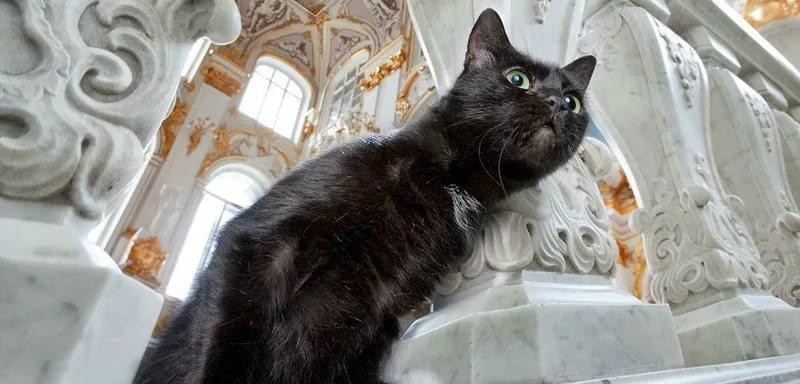 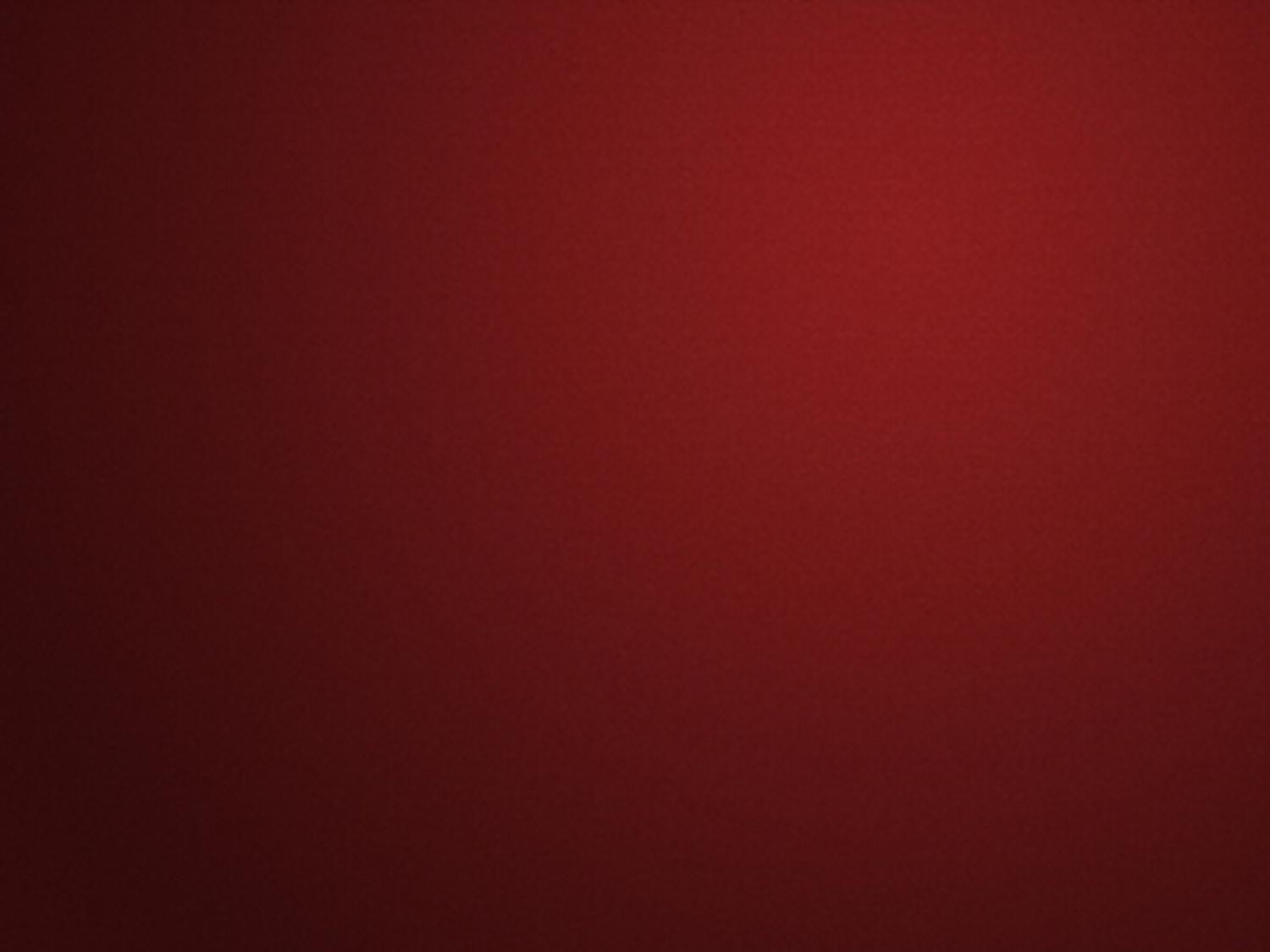 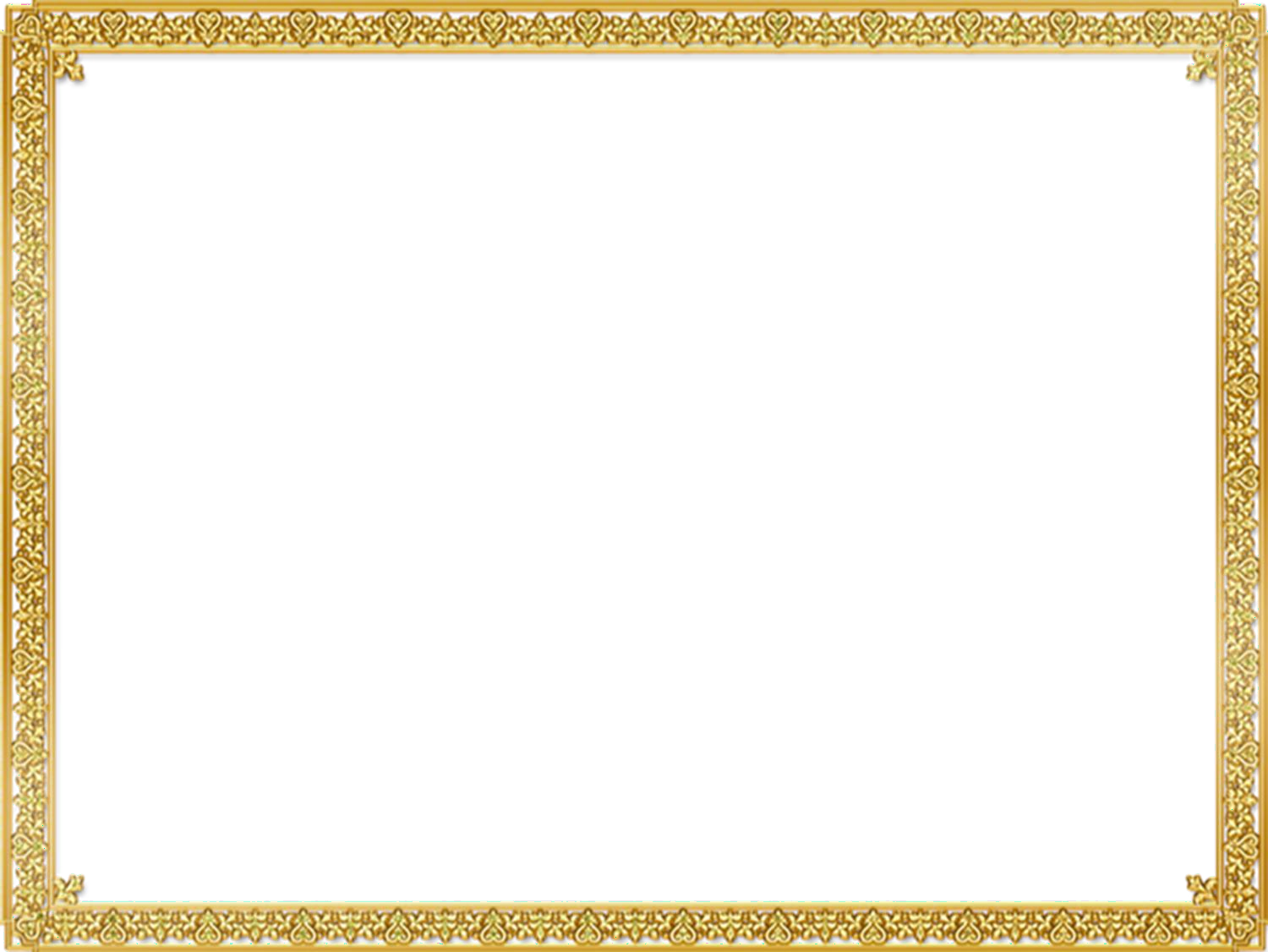 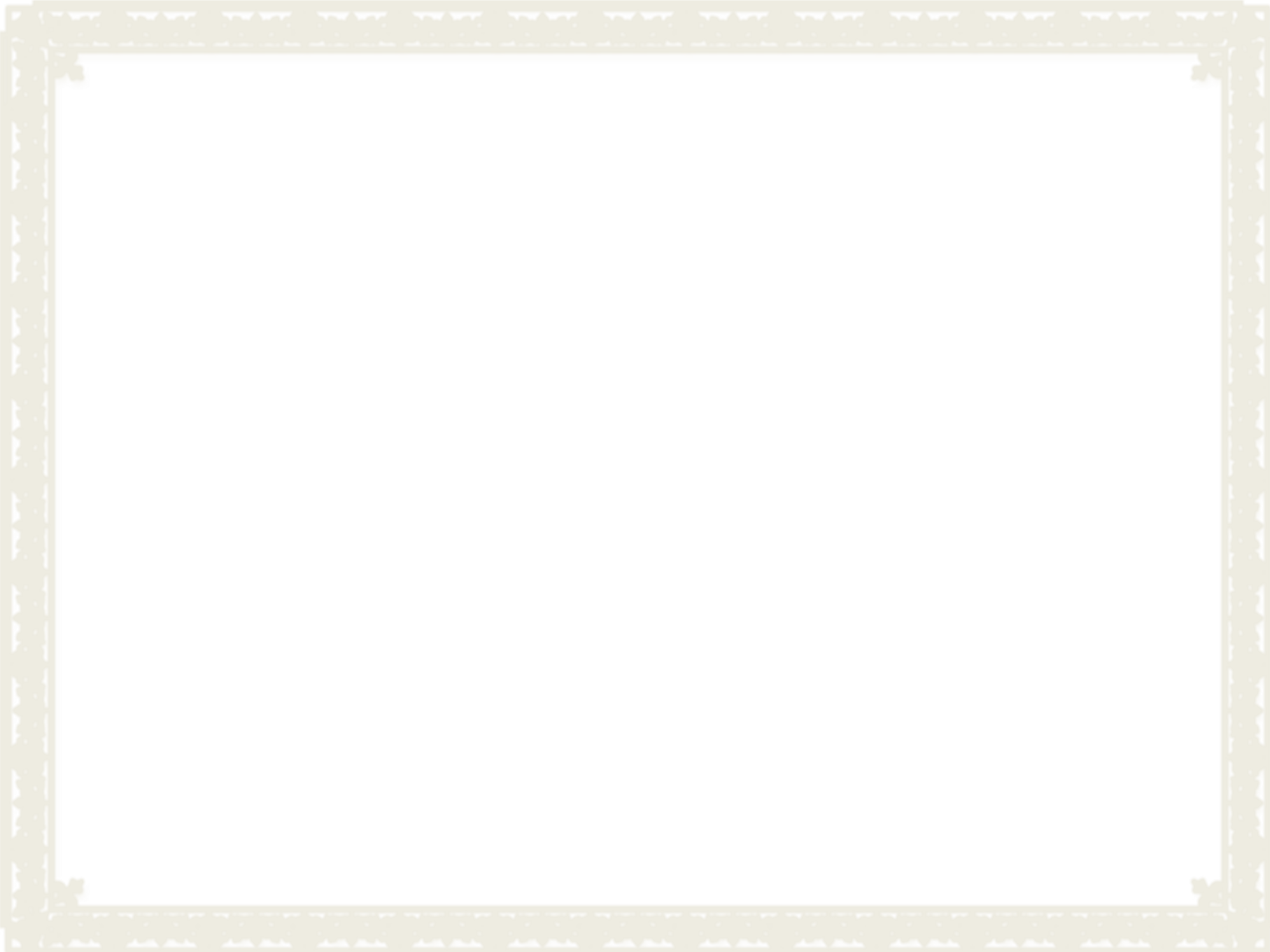 В 2014 году руководство музея  установило «лимит» в 50 кошек –  остальных ежегодно раздают
в добрые руки.
У кошек есть паспорт, и они могут  свободно передвигаться по  Эрмитажу.
Эти «охранники» — настоящая
легенда Эрмитажа:
им шлют подарки из разных стран
мира, с ними фотографируются,  о них пишут статьи
и снимают фильмы.

Американка Мэри Эн Эллин даже выпустила детскую книгу,  посвященную эрмитажным котам — часть доходов
от продаж книги в США была потрачена на уход за животными.
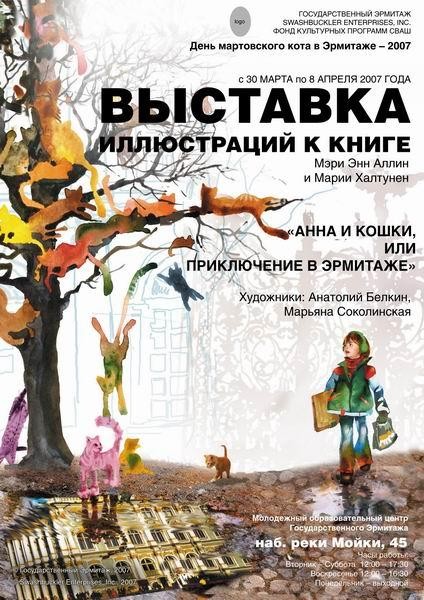 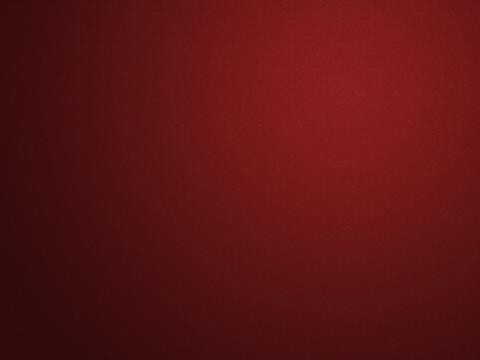 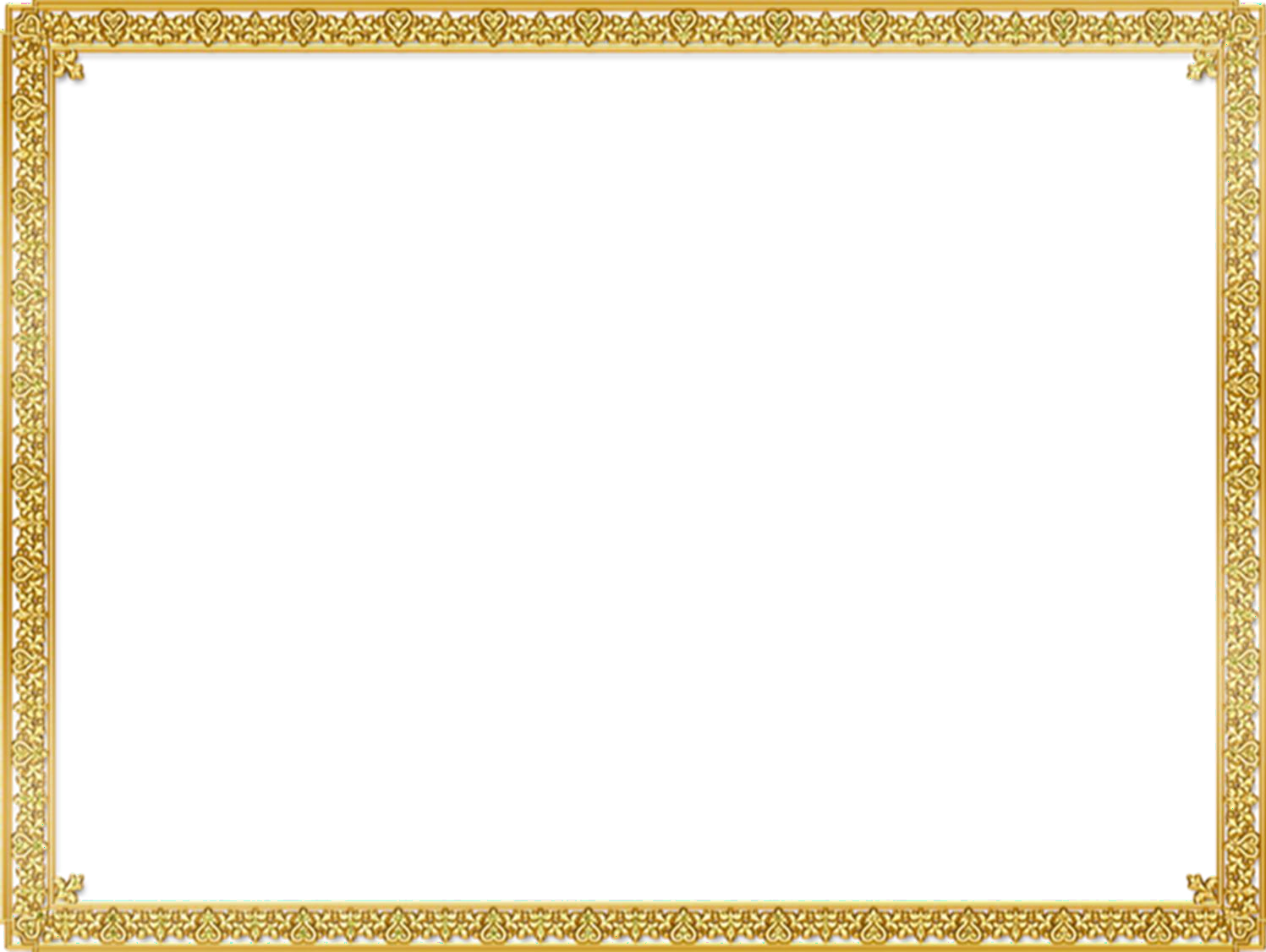 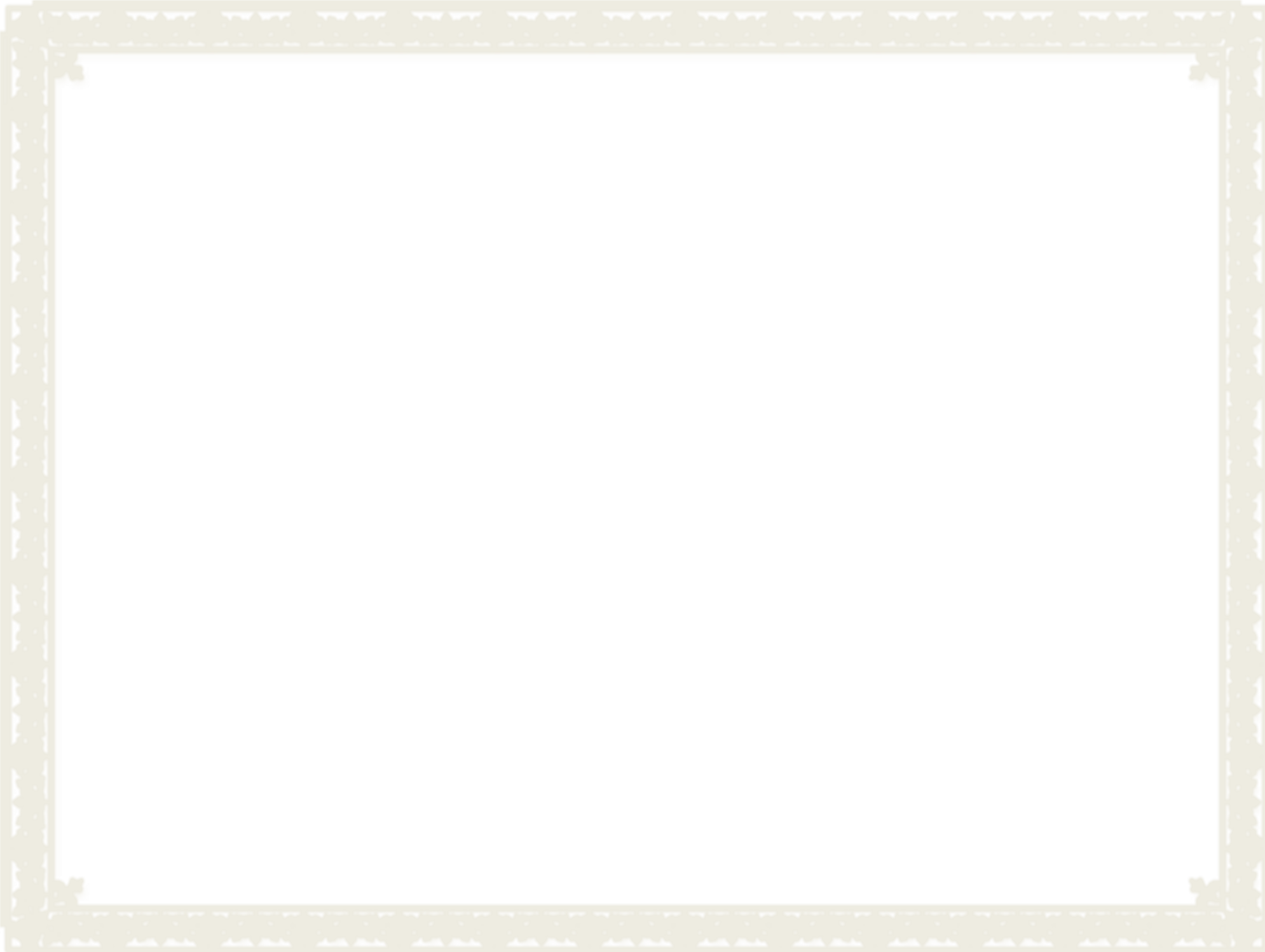 Сразу же после начала Великой Отечественной войны,  экспонаты музея начали отправлять в эвакуацию.
Основную часть собрания — около двух миллионов
экспонатов — удалось увезти, за остальными
присматривали сотрудники уже во время бомбежек.
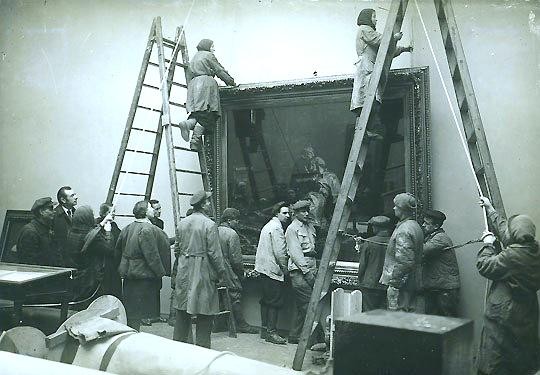 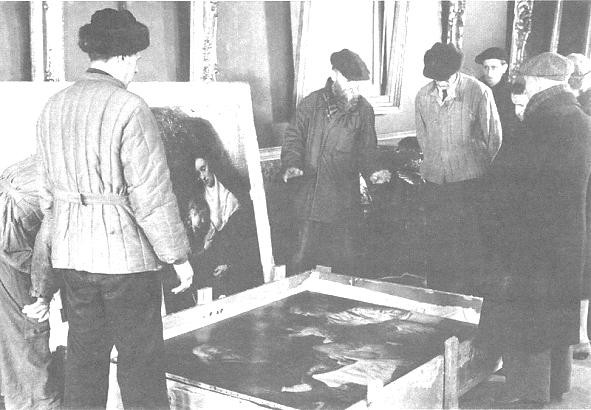 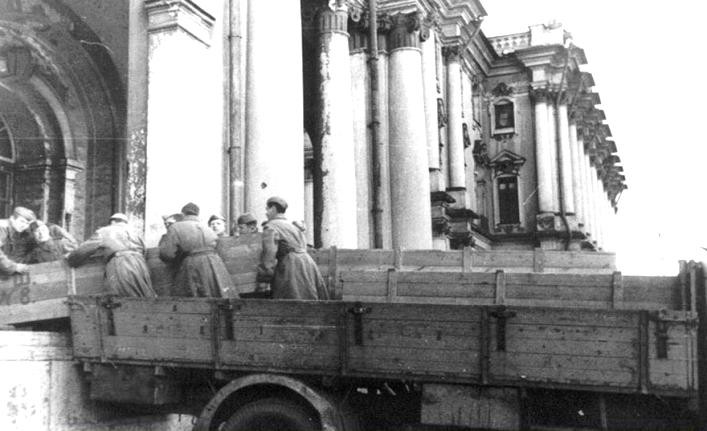 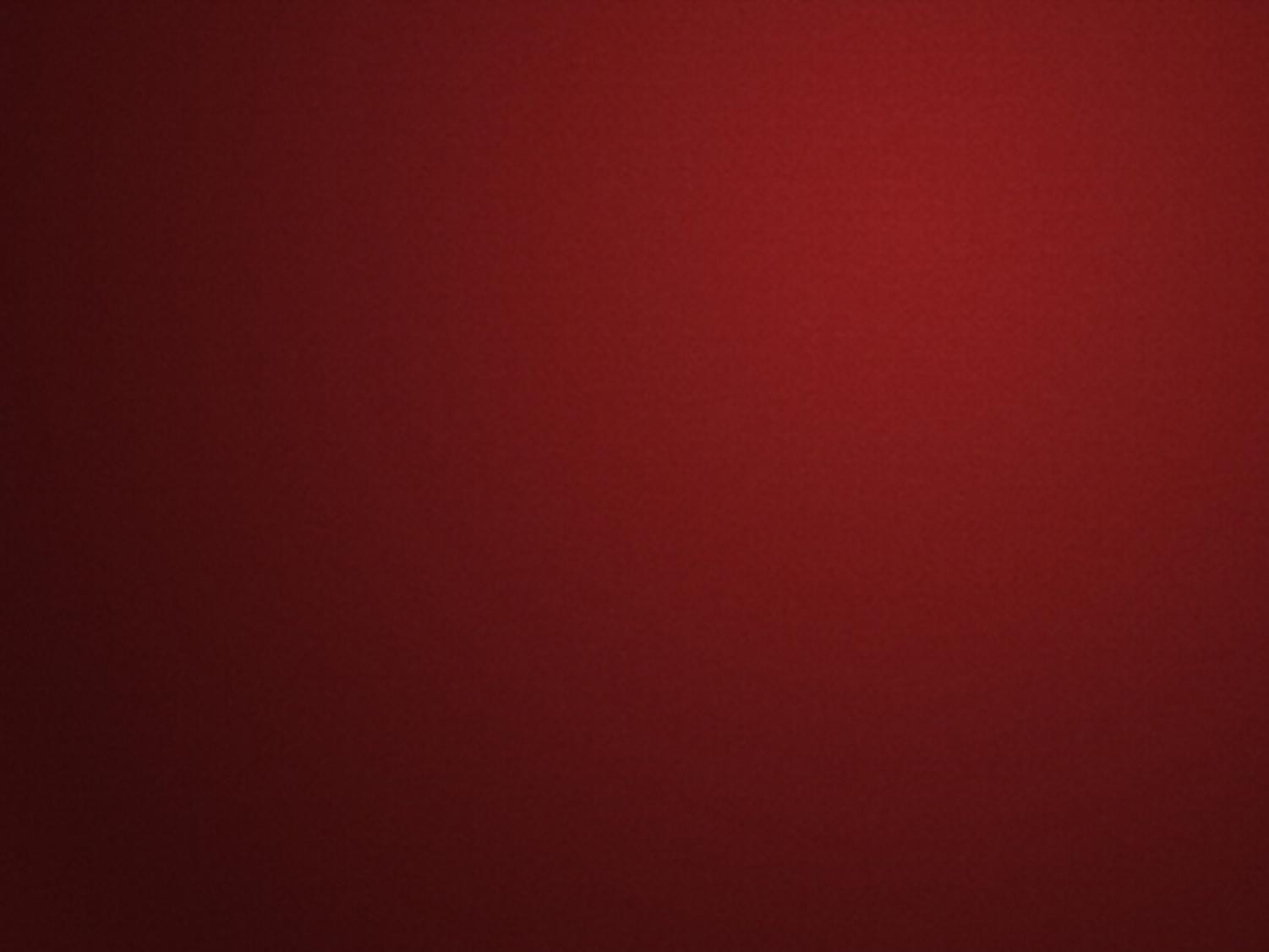 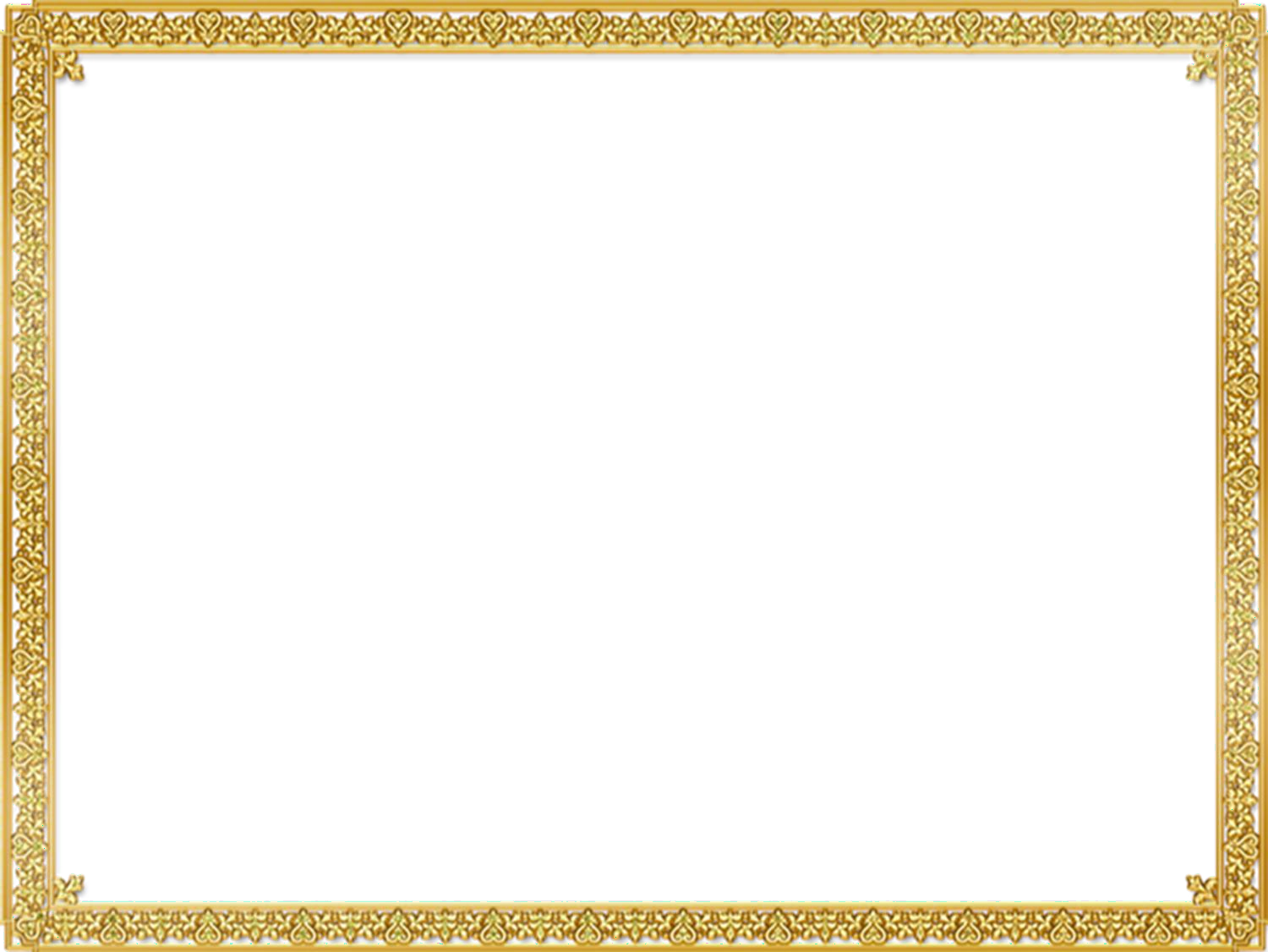 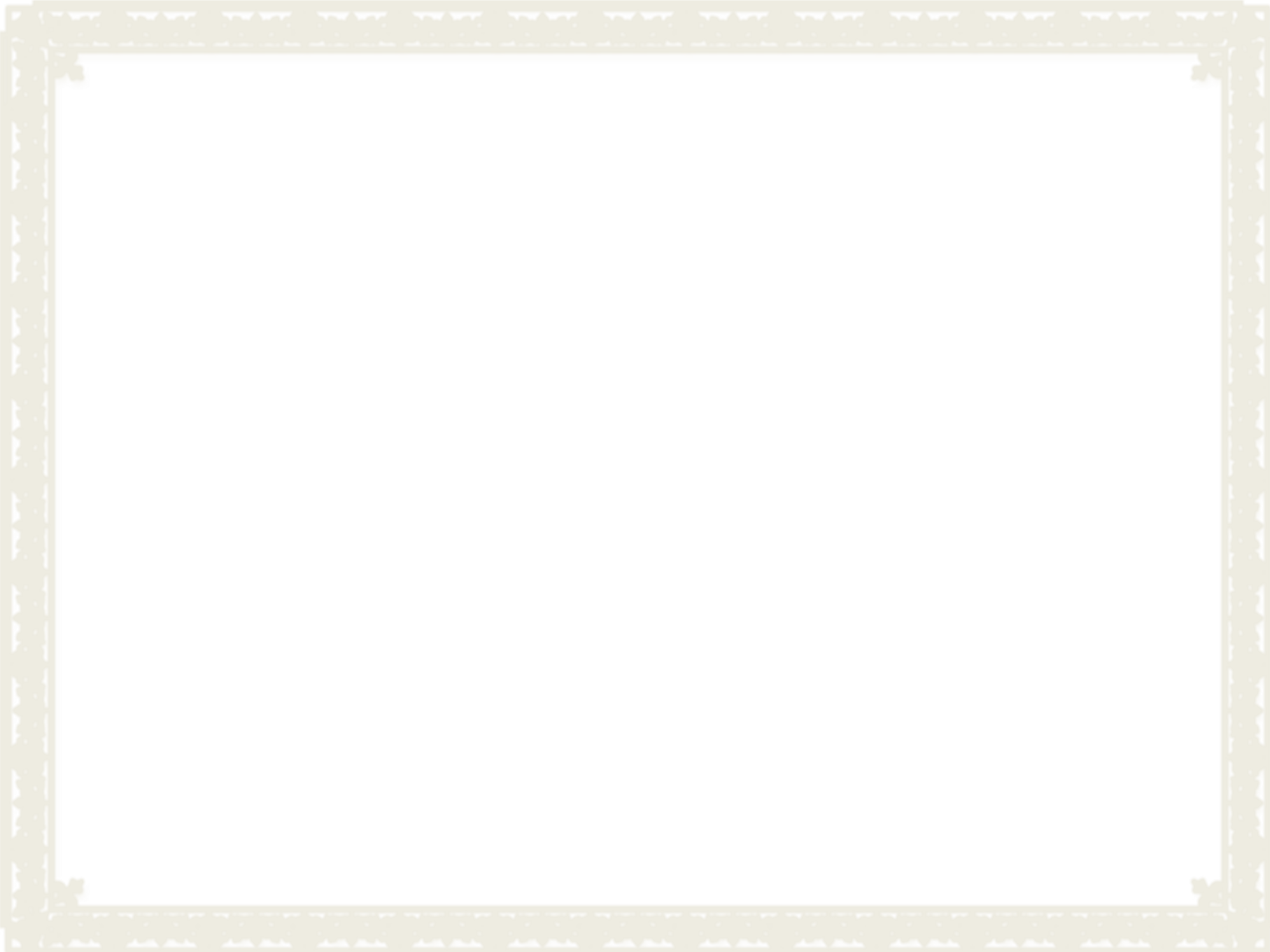 В подвалах Эрмитажа организовали  12 бомбоубежищ: заложили окна  кирпичом, навесили железные двери,  сколотили топчаны.
Здесь же, под темными сводами,  был стационар на 100 коек.

Сотрудники музея в перерывах  между артобстрелами продолжали  вести научную работу:
ученый Борис Пиотровский,  долгие годы возглавлявший  Эрмитаж, написал здесь  свою книгу о древнем городе  Кармир-Блуре.
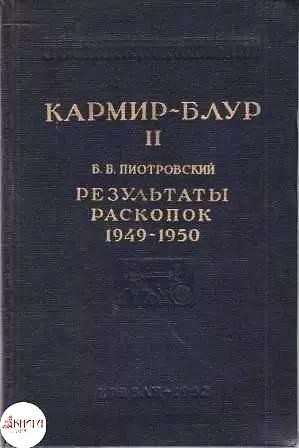 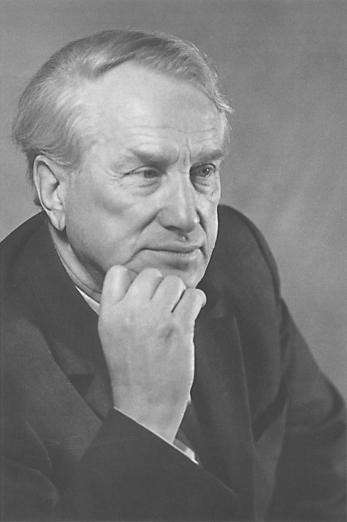 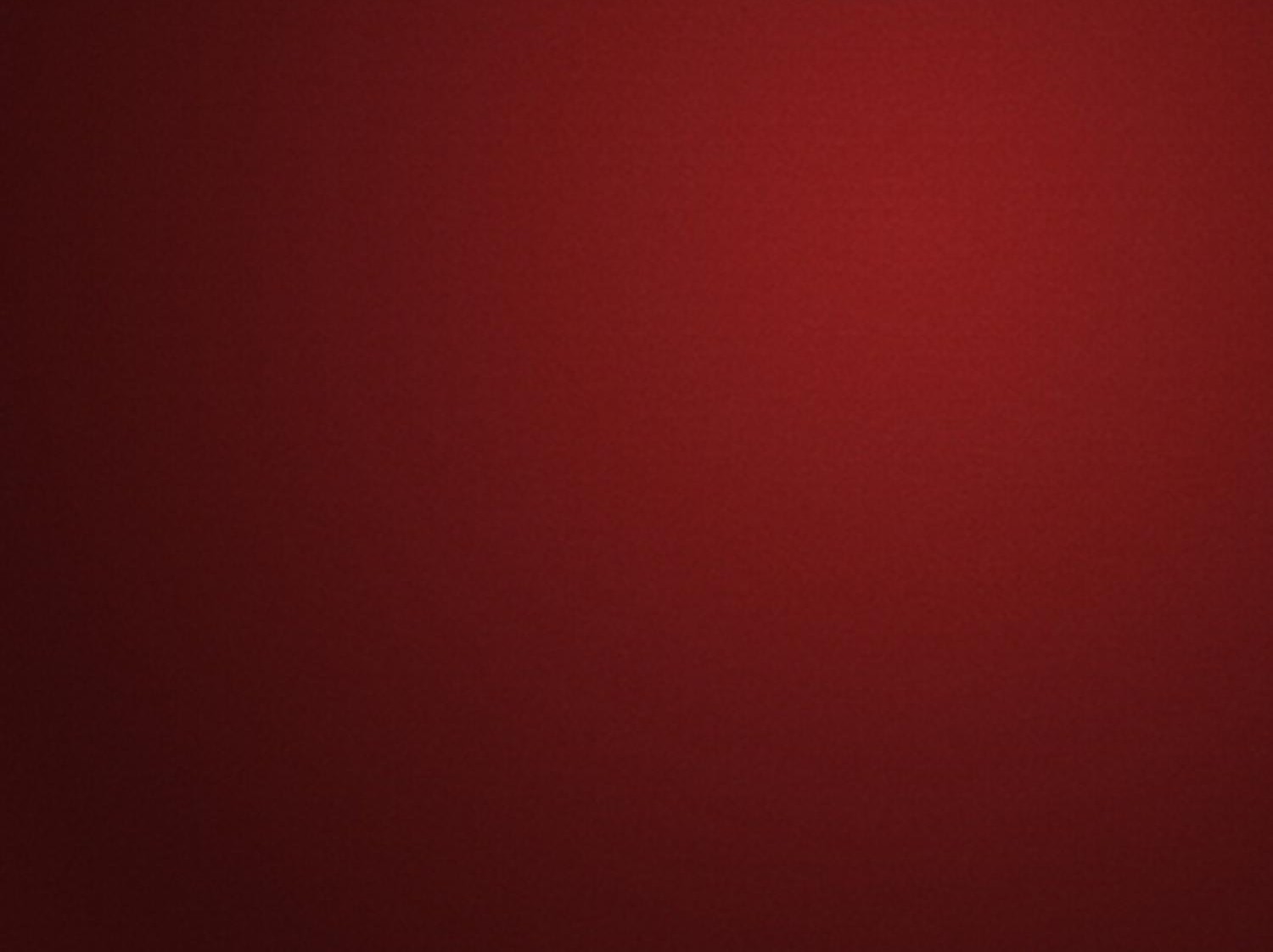 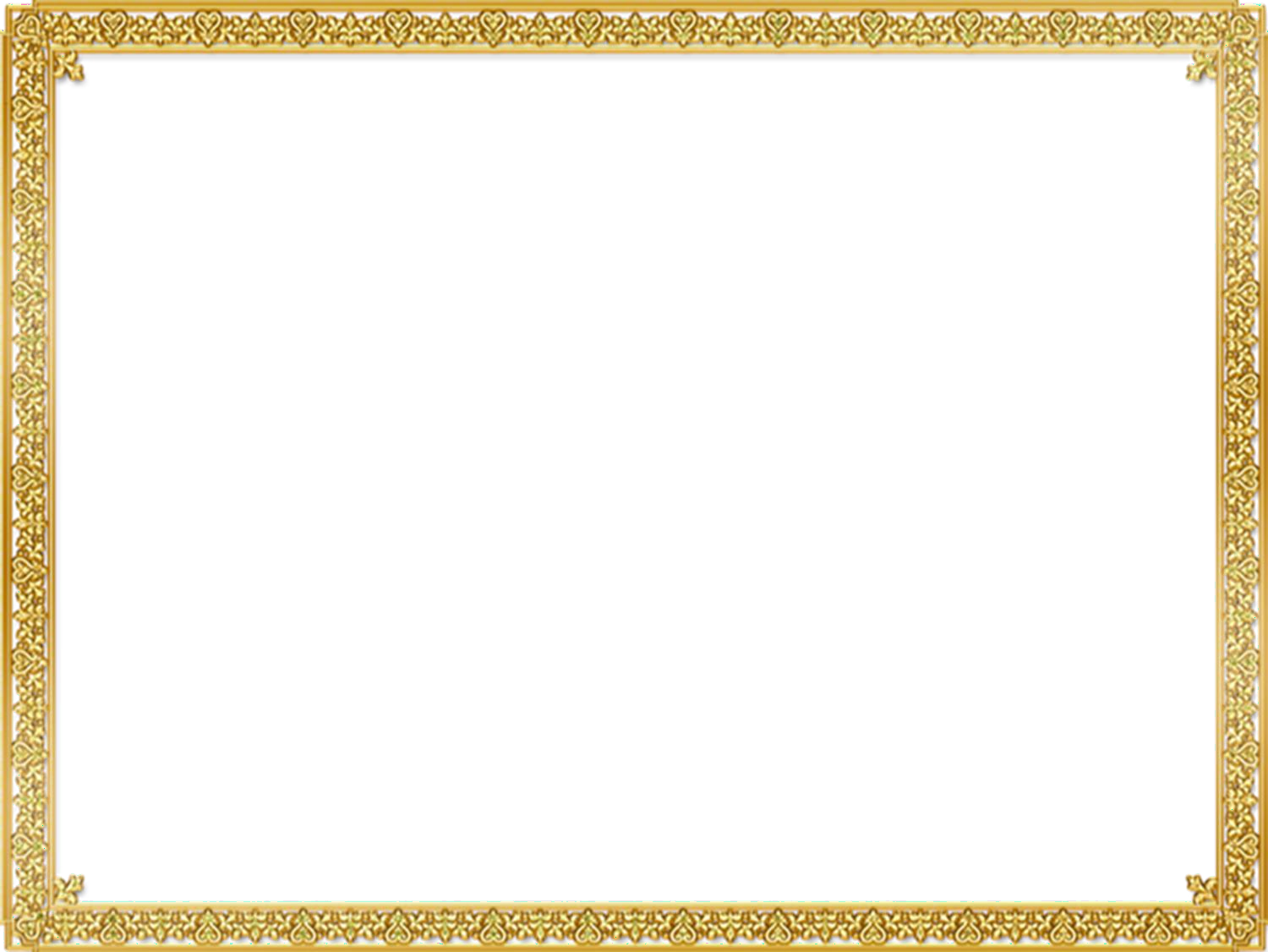 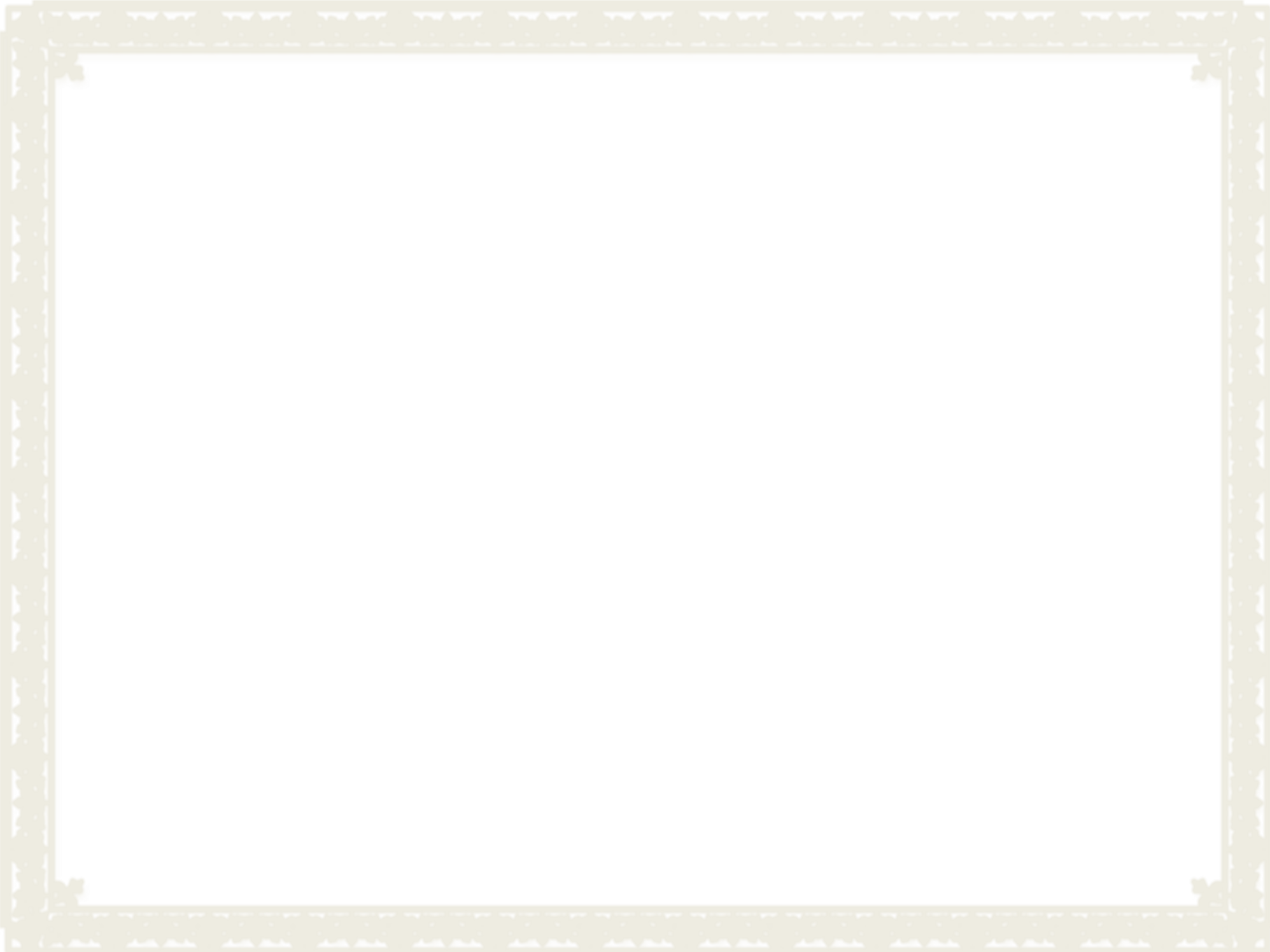 Самым старинным и популярным разделом Эрмитажа  считается картинная галерея.
В её уникальную коллекцию входят
не менее 4000 произведений, принадлежащих
1600 художникам –
она богата шедеврами как позднего средневековья,  так и нашего времени.
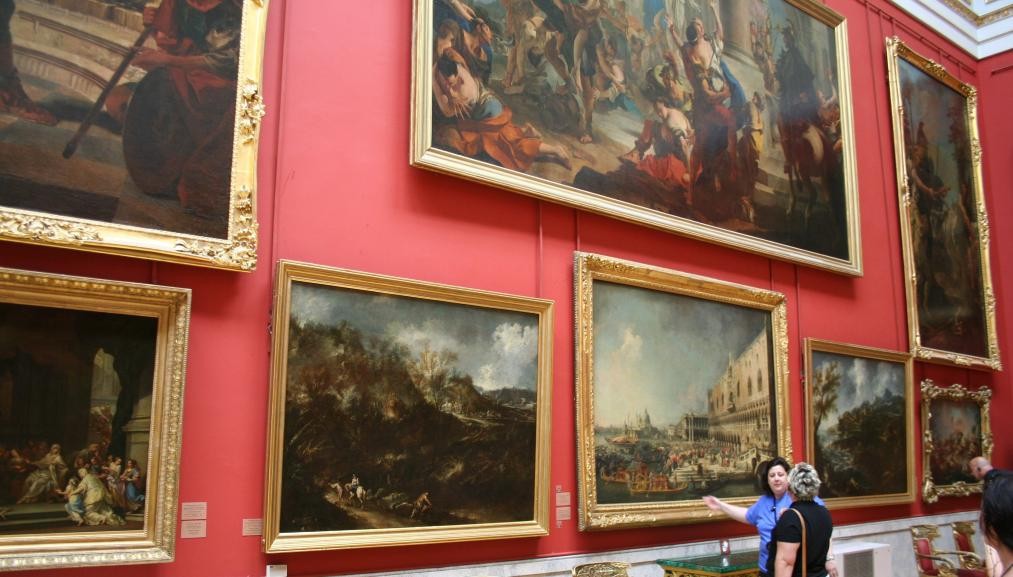 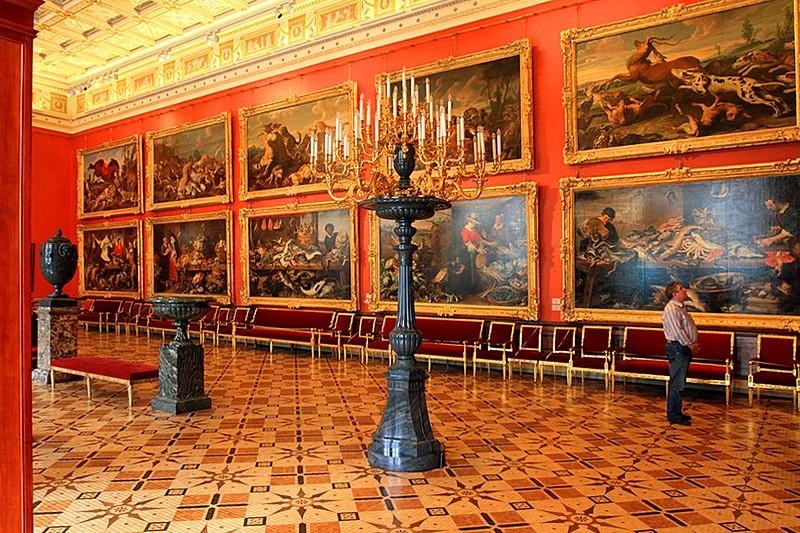 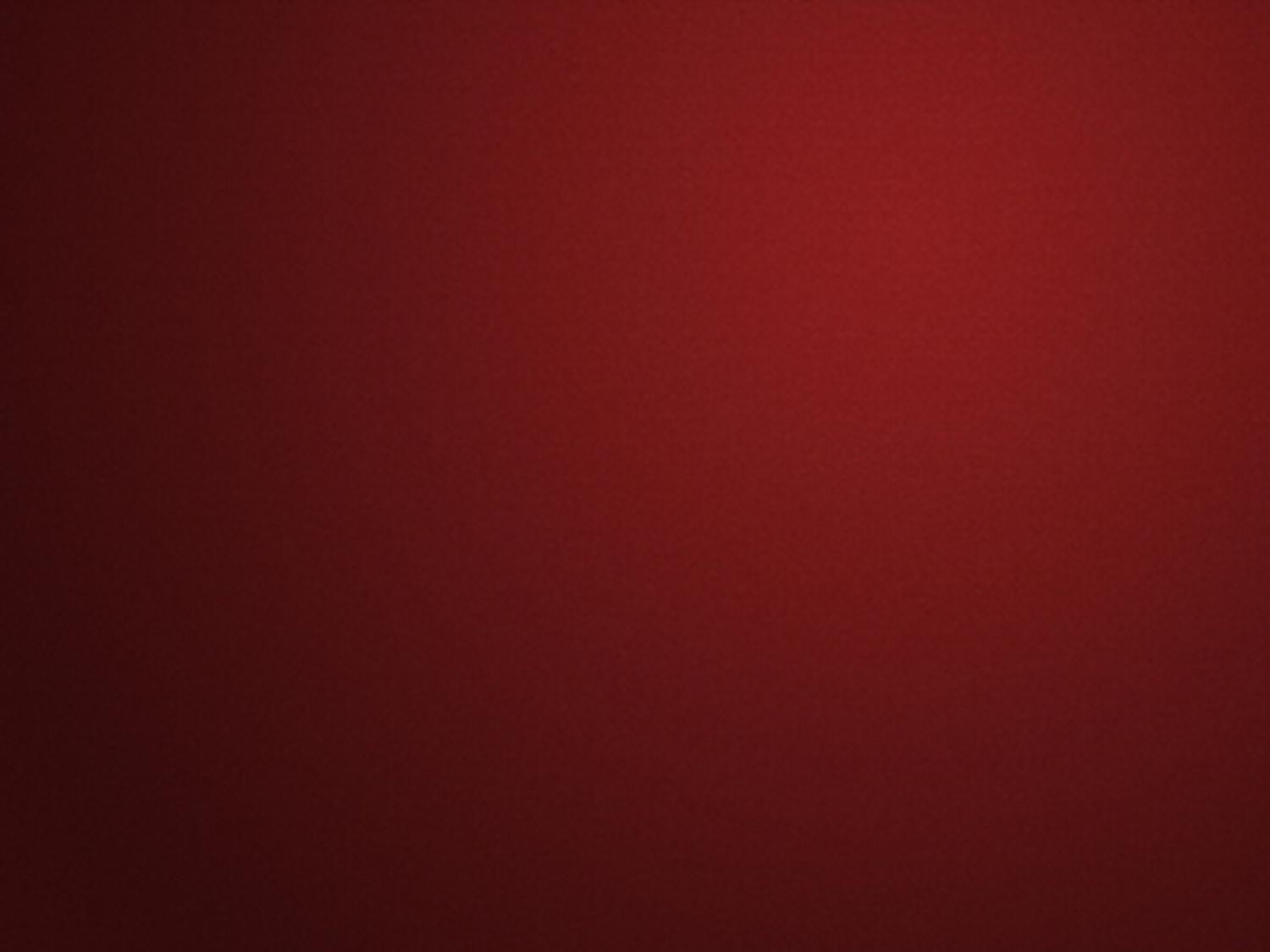 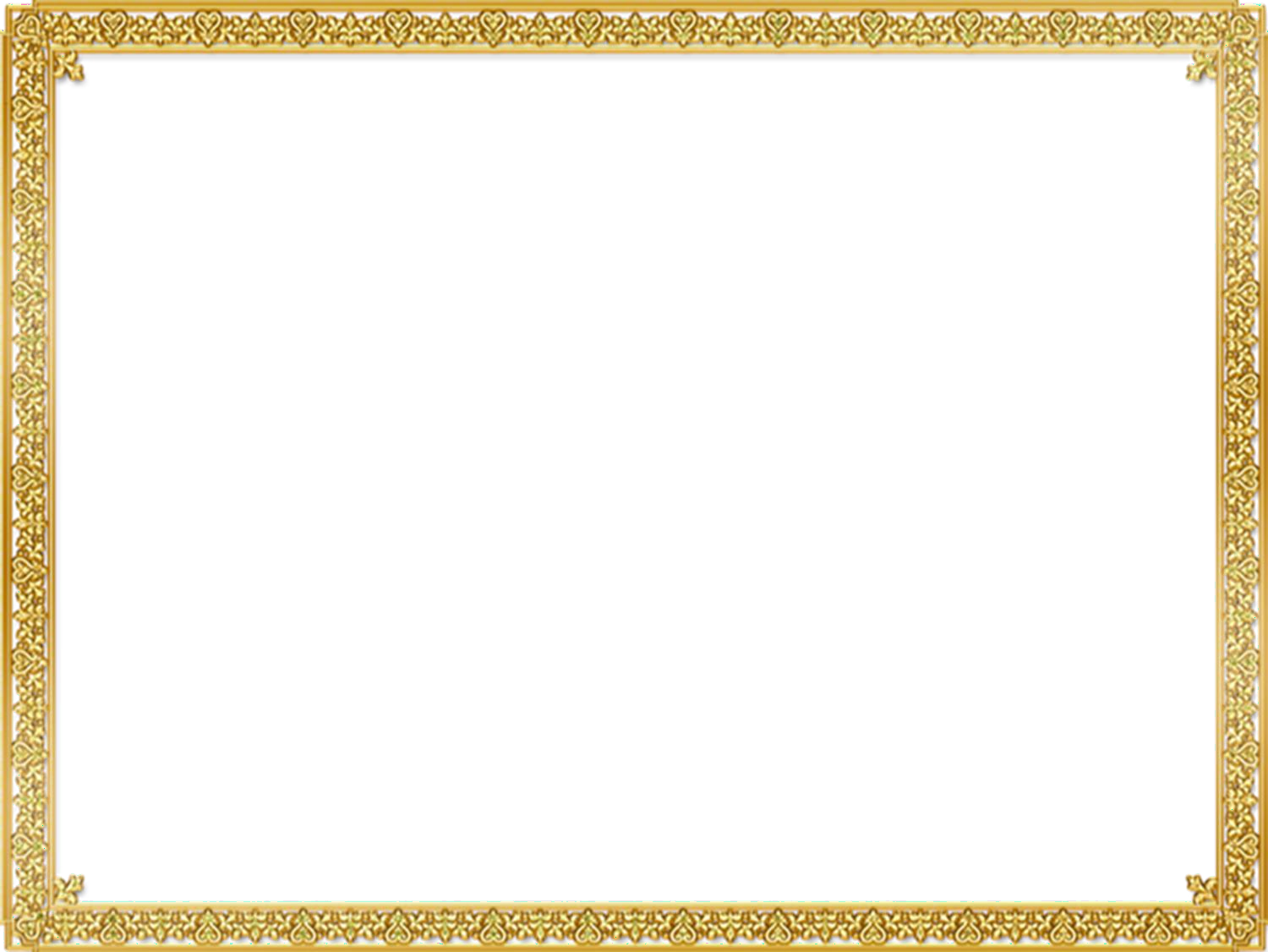 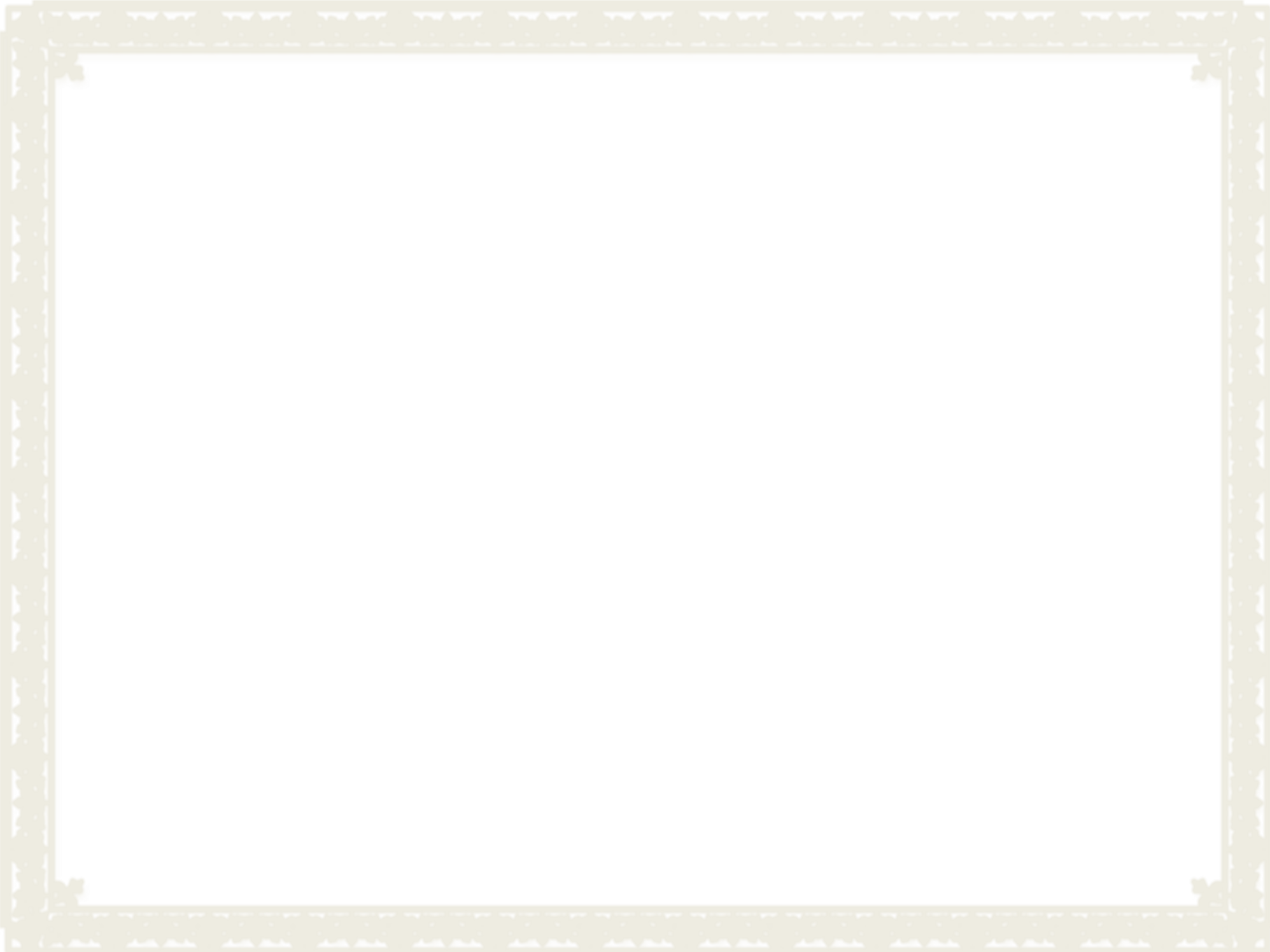 В 1988 году Эрмитаж попал в Книгу рекордов Гиннесса  как самая большая картинная галерея мира.
Общая площадь помещений 233 345 кв. м.
Экспозиционно-выставочная площадь 66 842 кв. м.
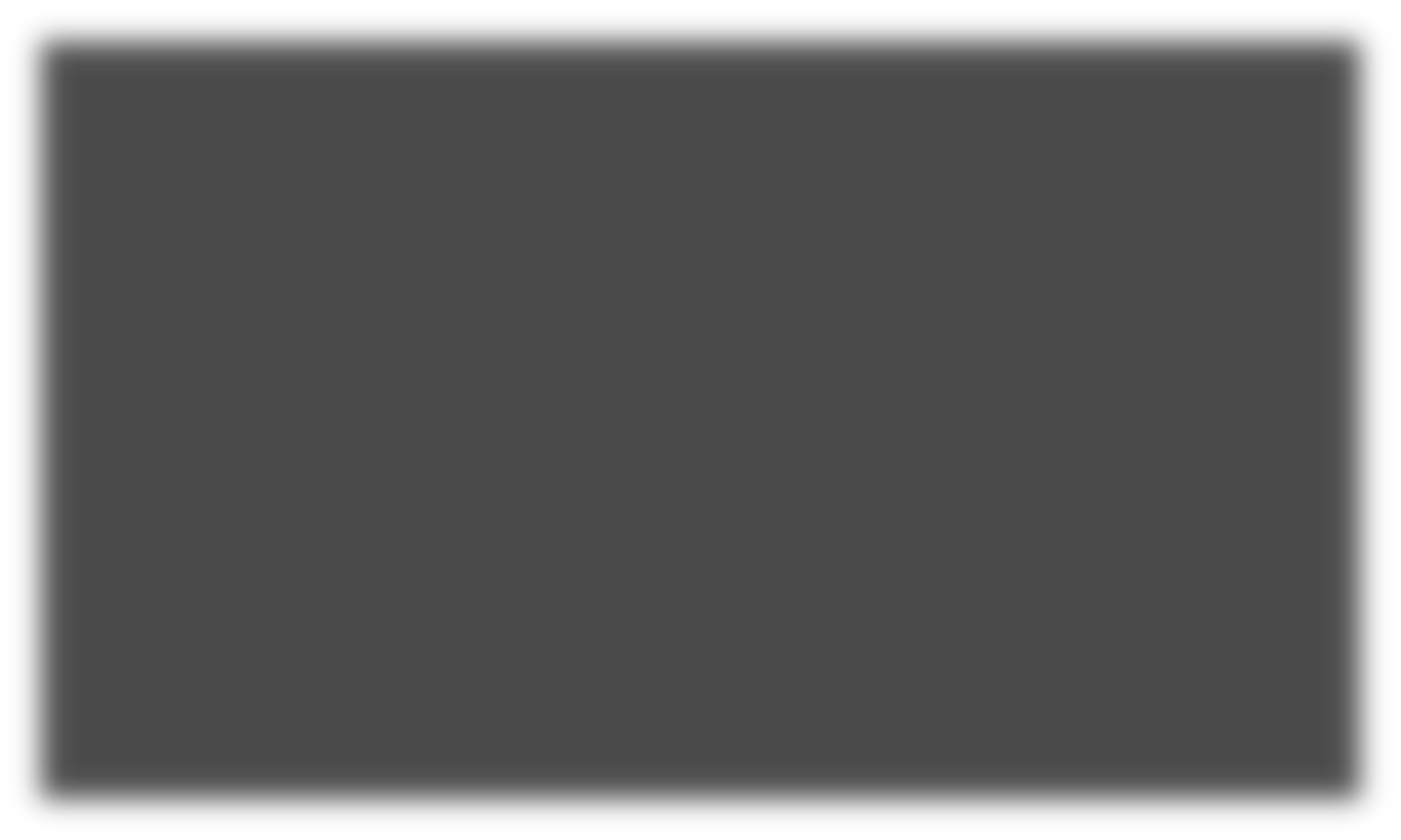 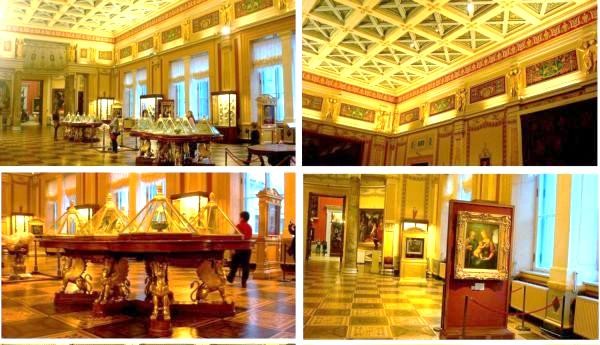 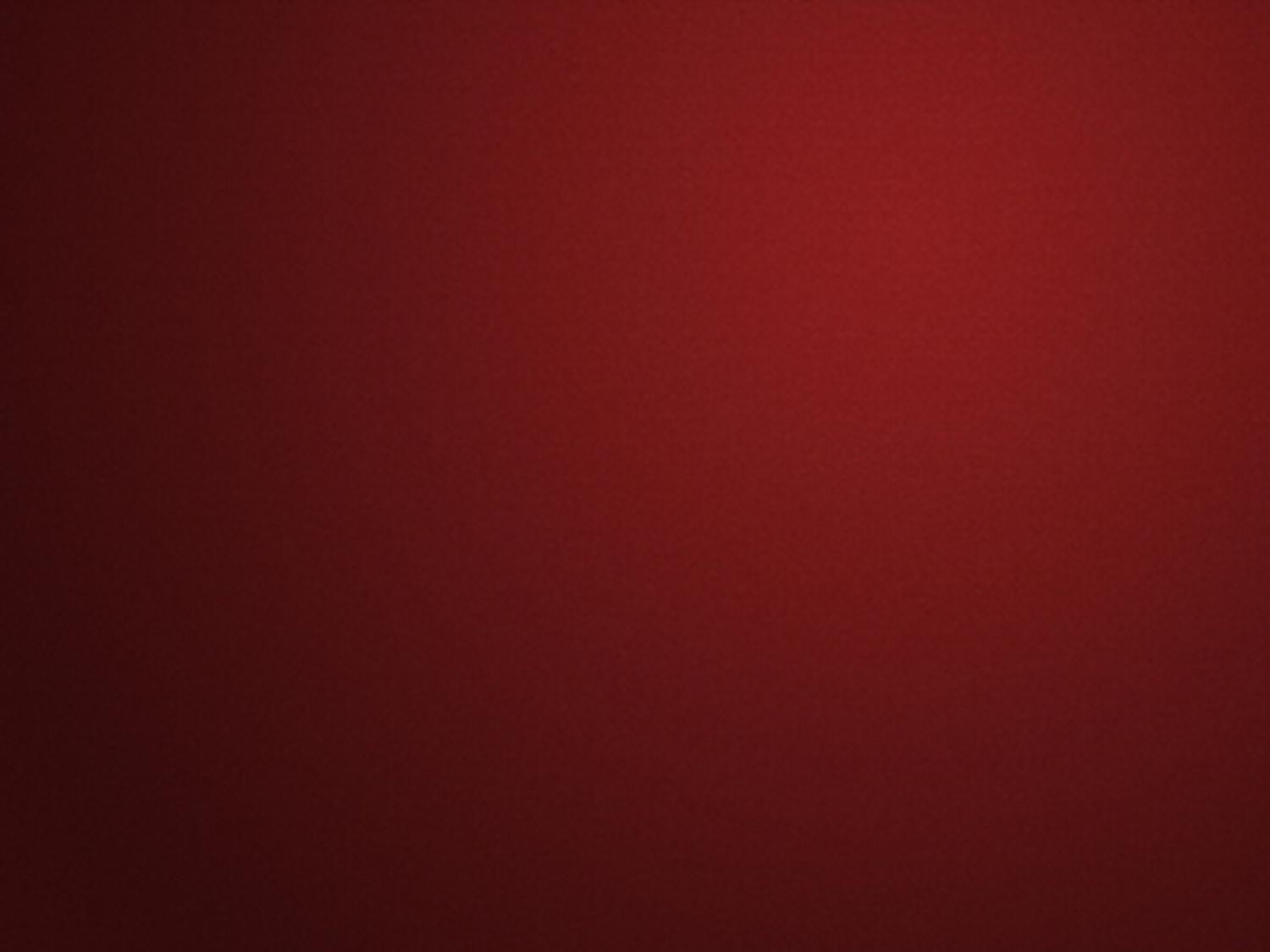 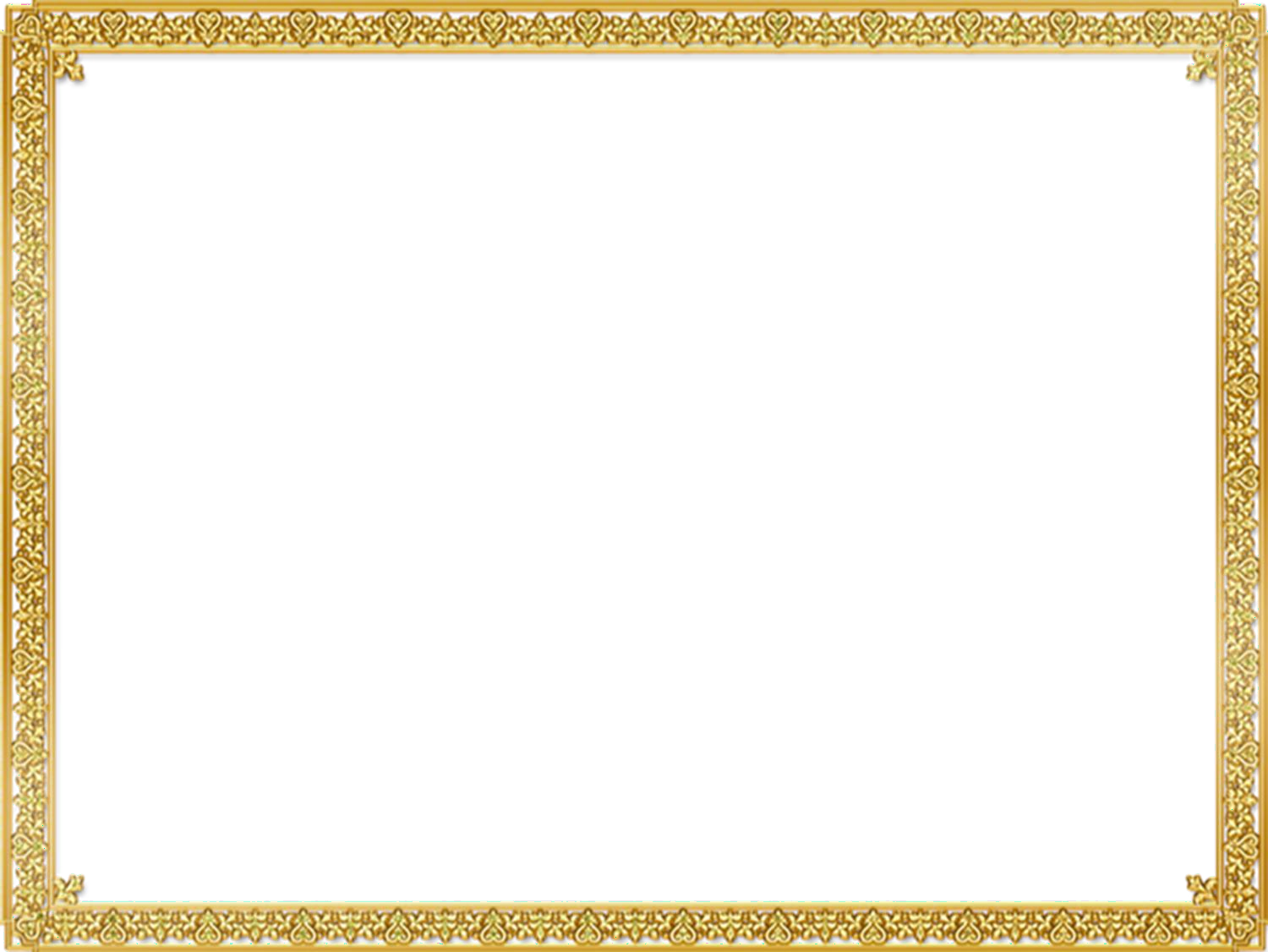 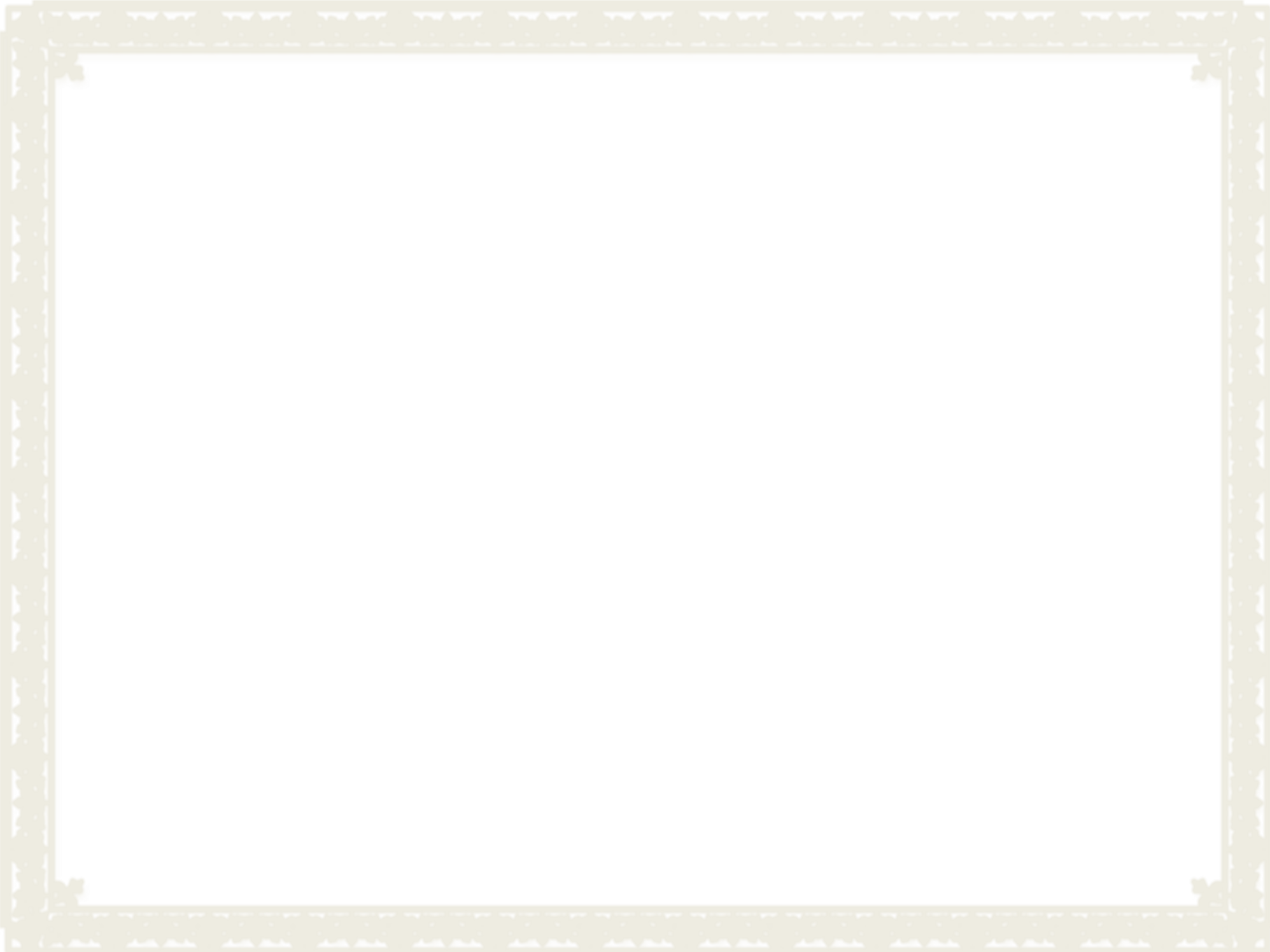 Представительства музея	создаются  в других городах России и за рубежом.  В Казани работает «мини-Эрмитаж»,
в Омске появился музей «Эрмитаж-Сибирь».
В Амстердаме существует выставочный центр
«Эрмитаж на Амстеле», в Венеции – «Эрмитаж – Италия»,  в музее Лас-Вегаса открыты «Эрмитажные комнаты».
Периодически проходят выставки картин,
привезенных из петербургского Эрмитажа.
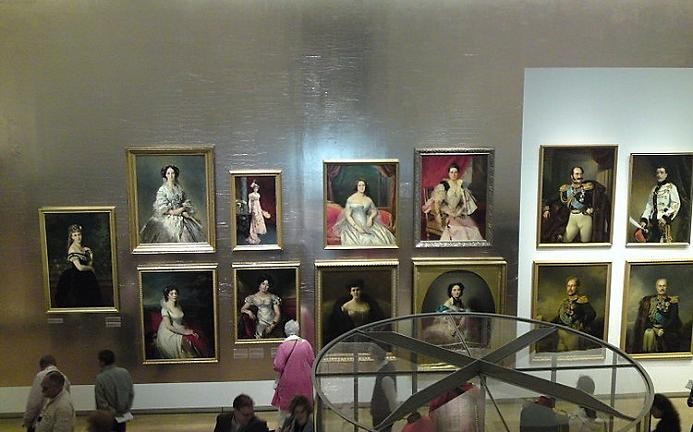 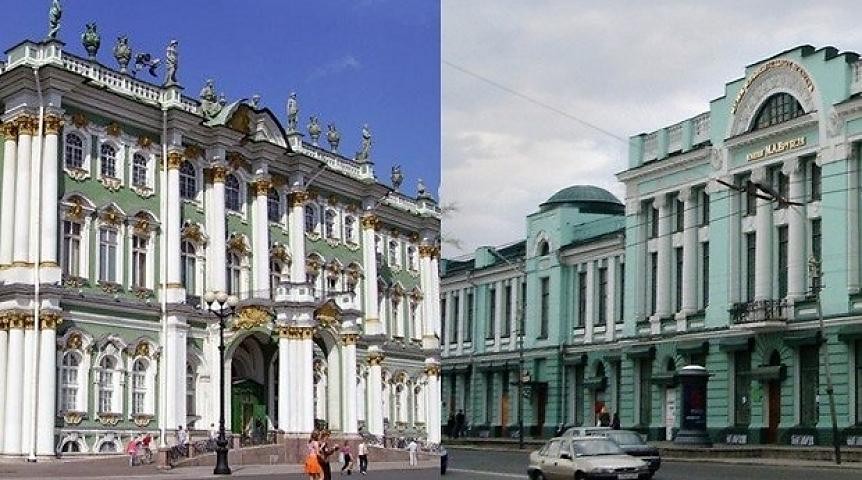 «Эрмитаж на Амстеле»
«Эрмитаж-Сибирь»
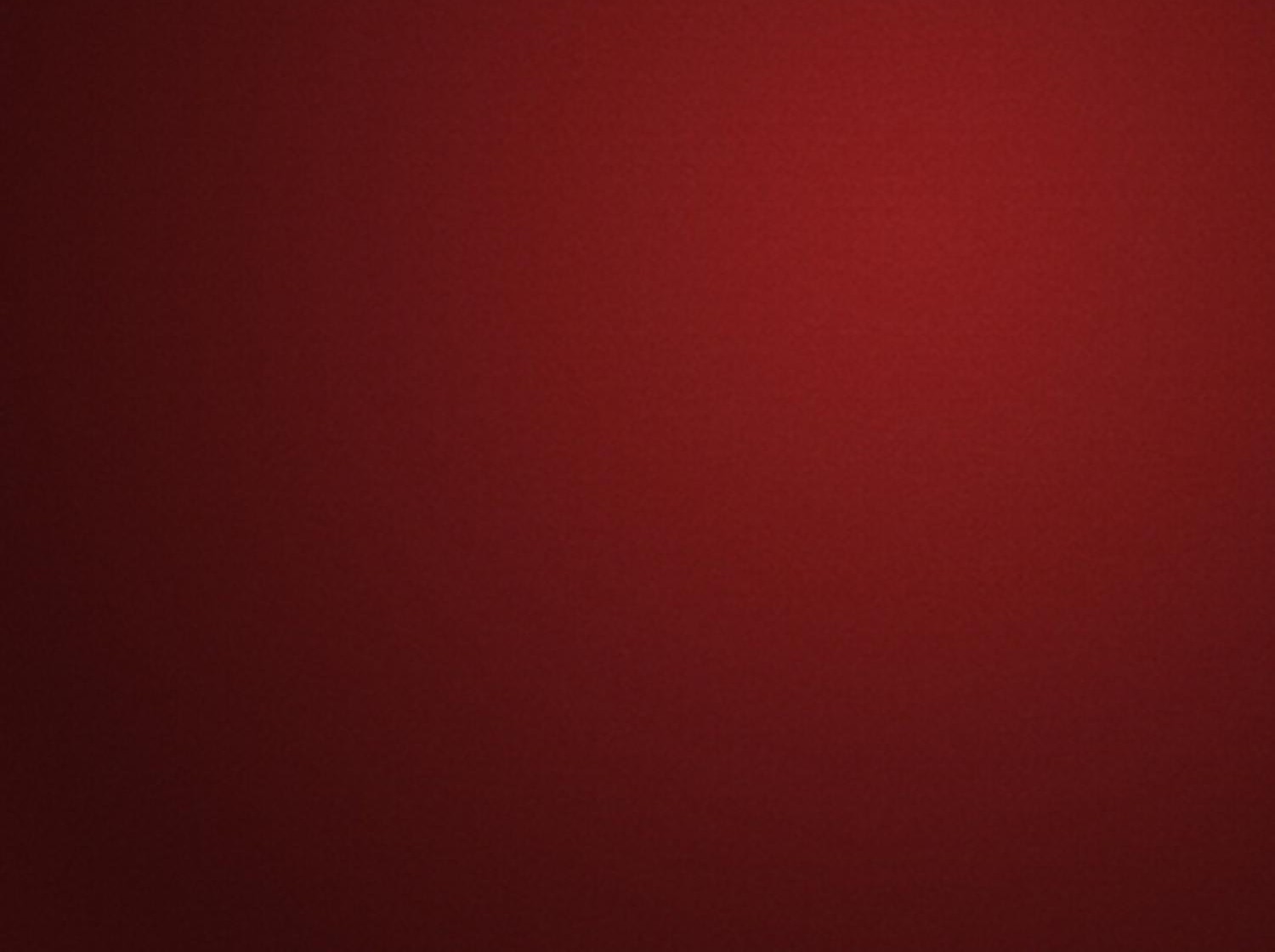 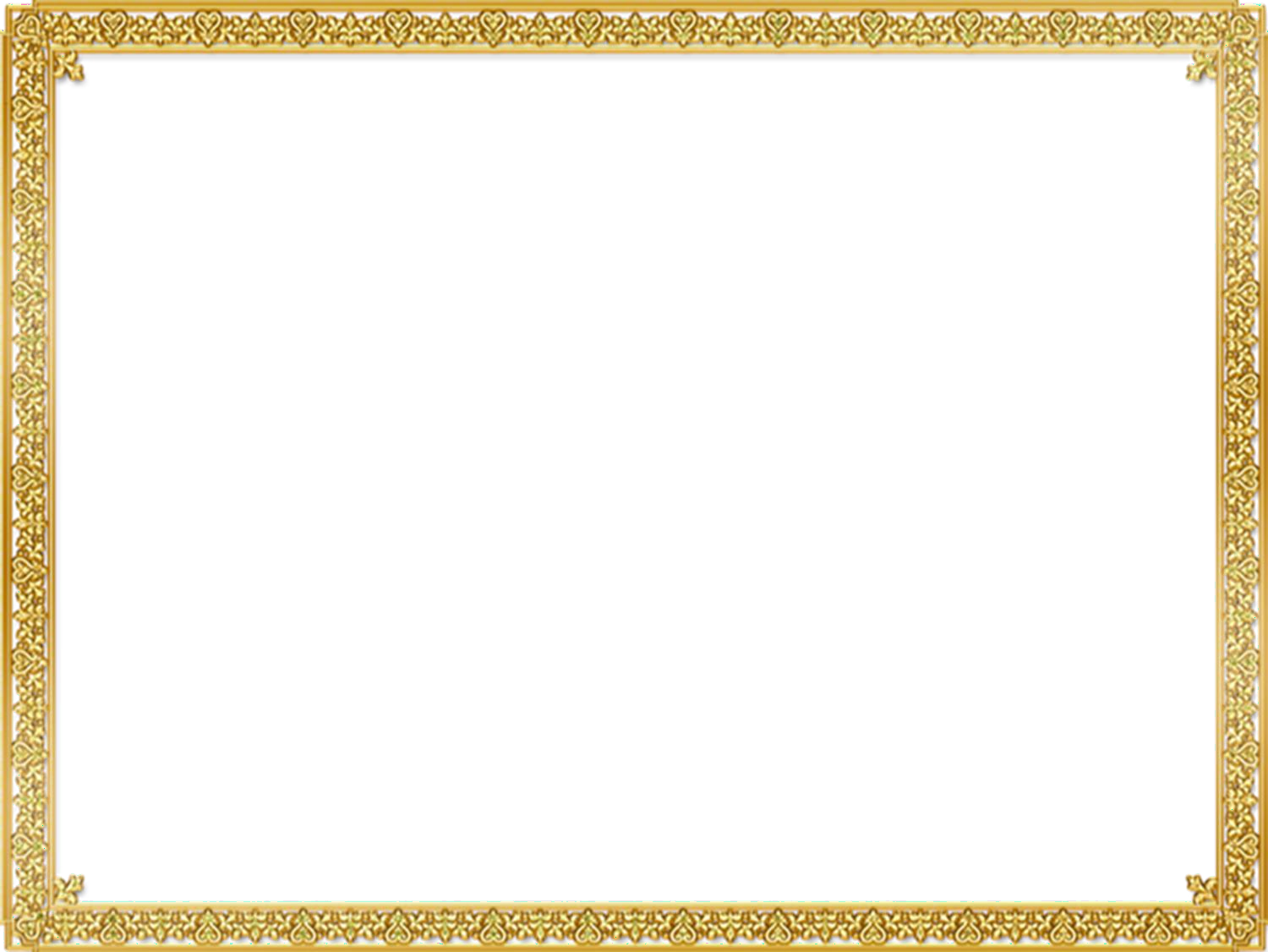 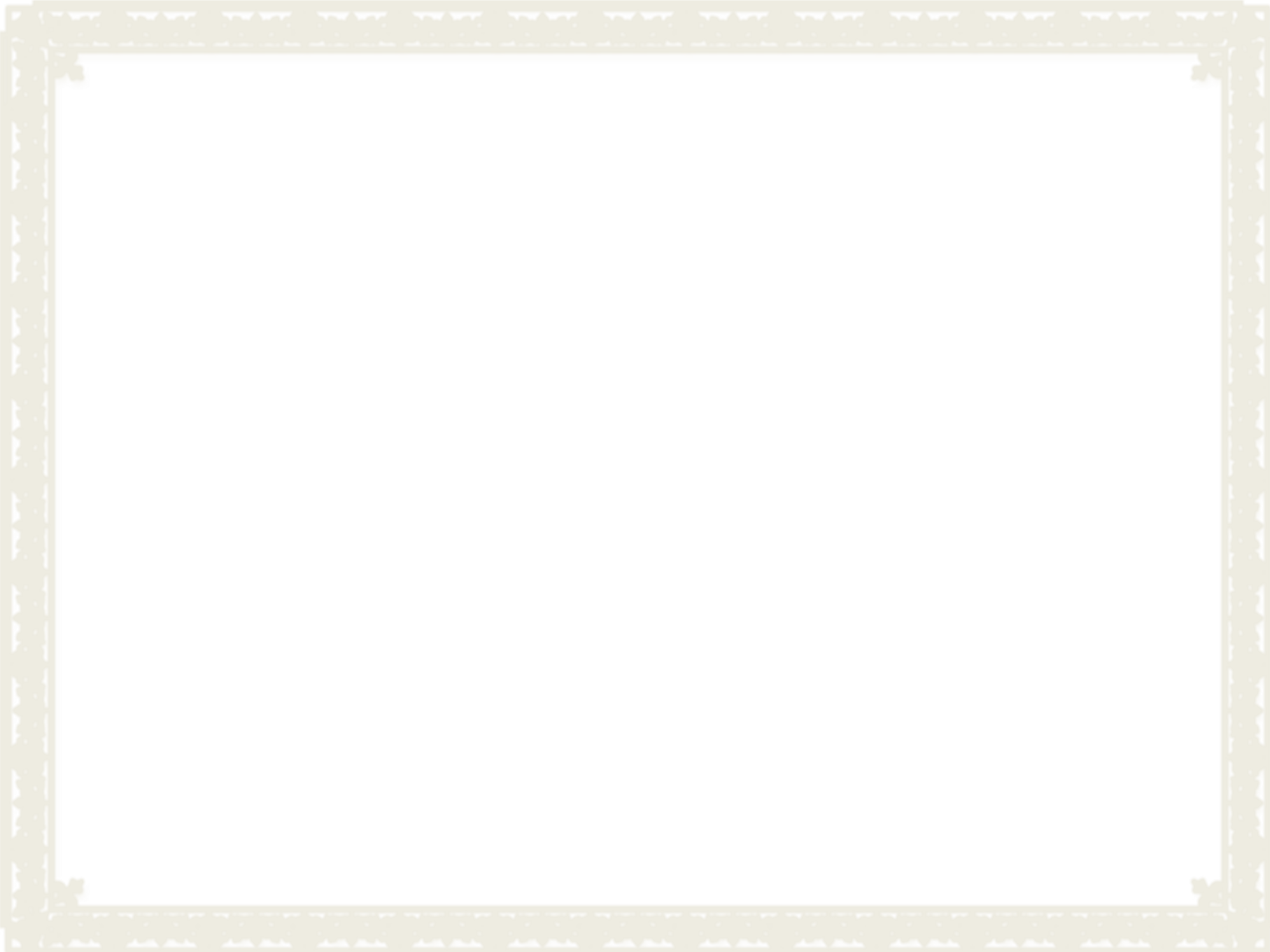 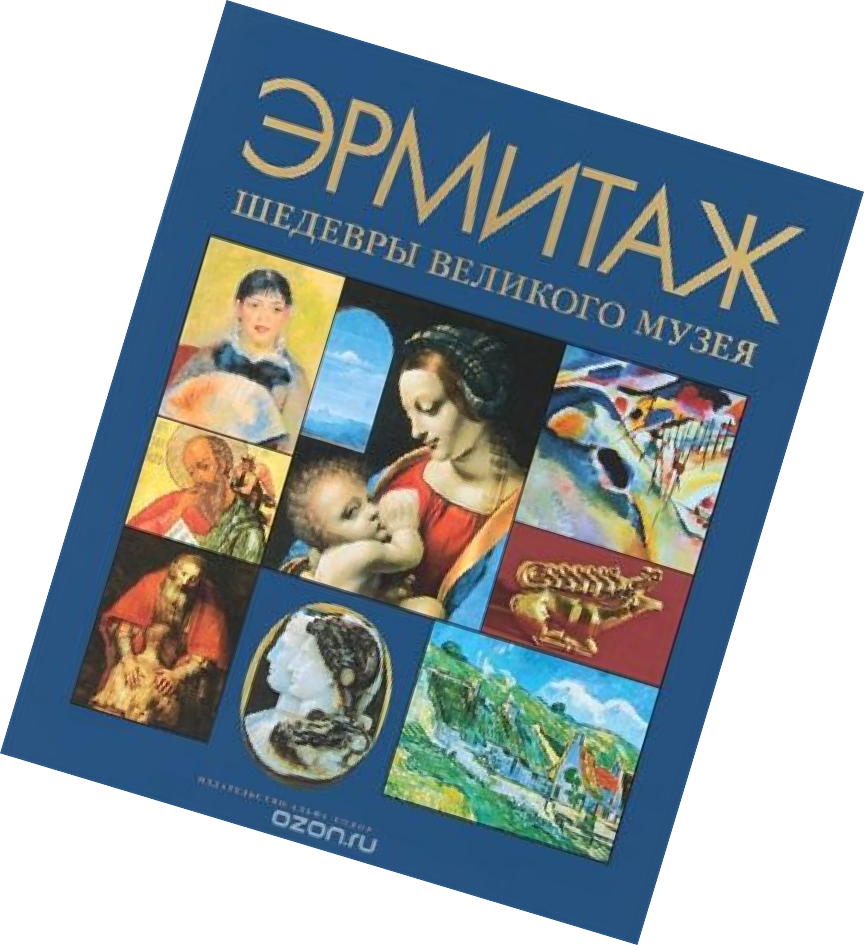 Книги об Эрмитаже
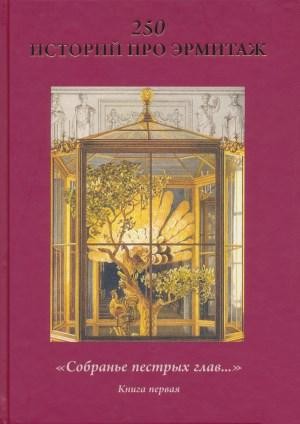 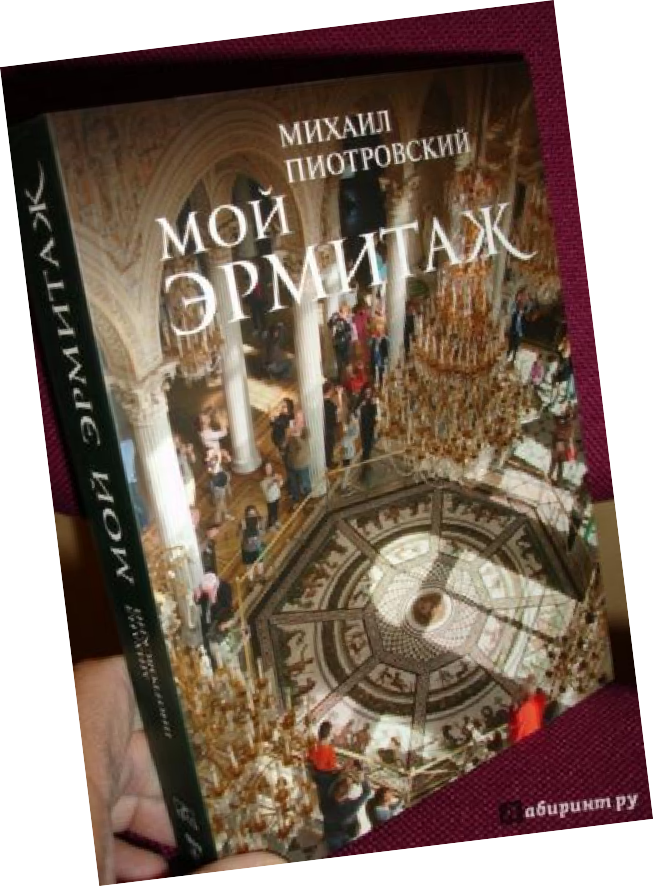 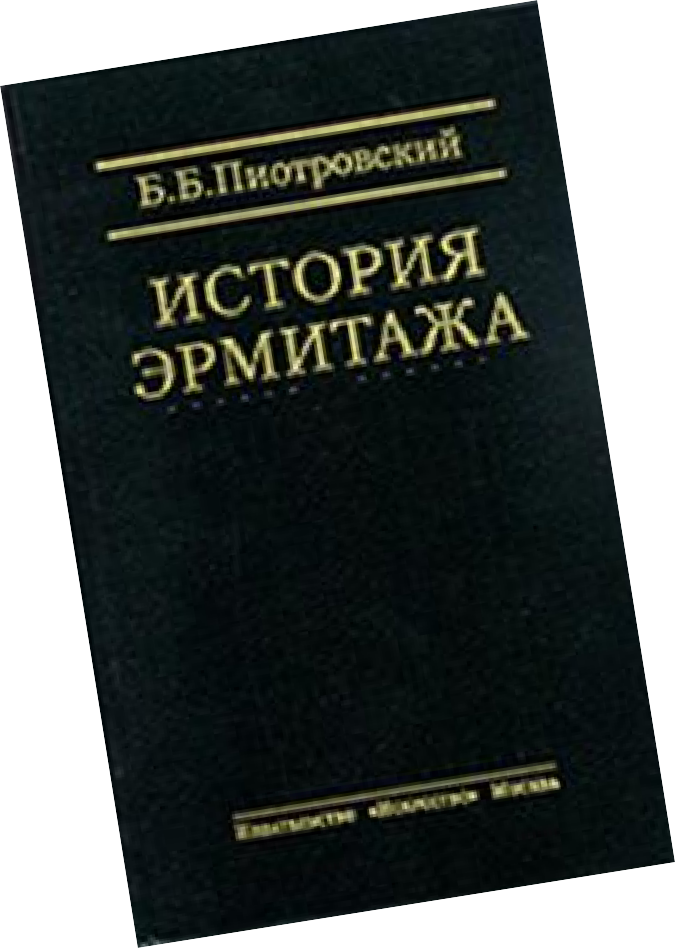 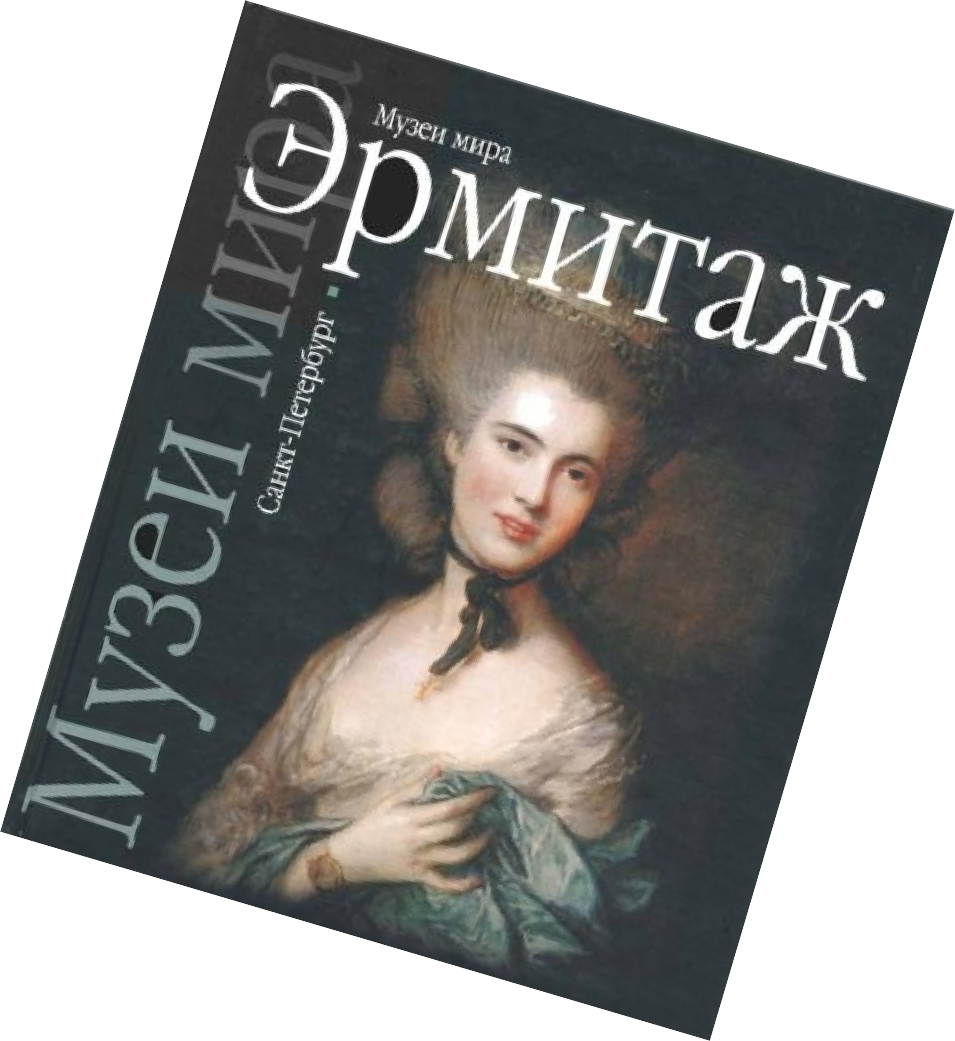 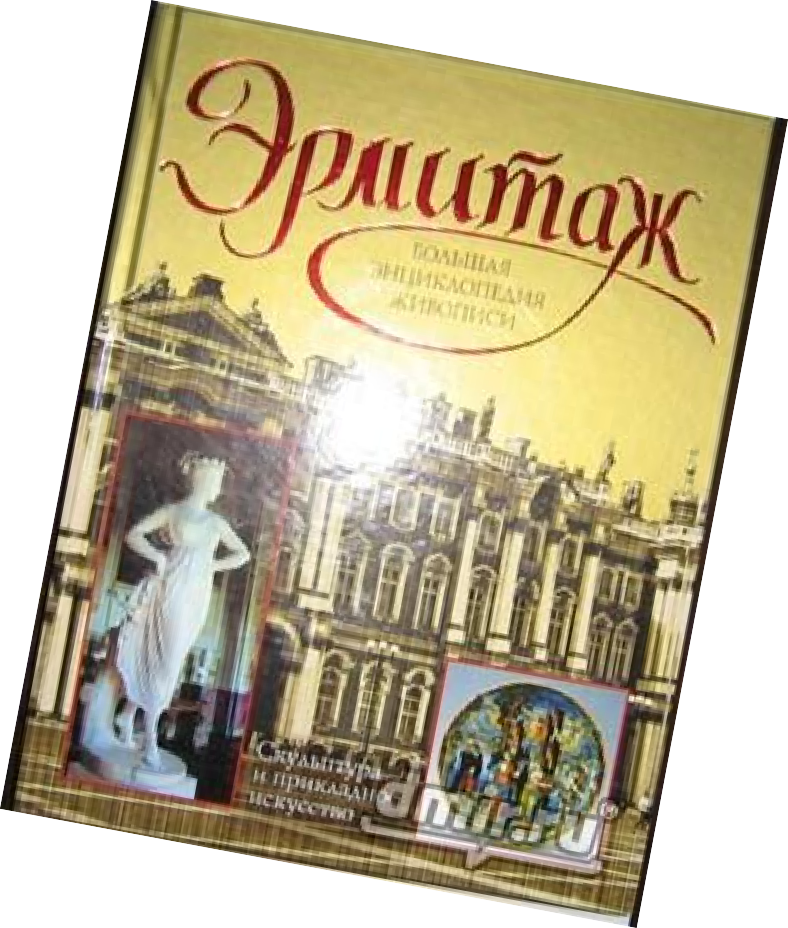 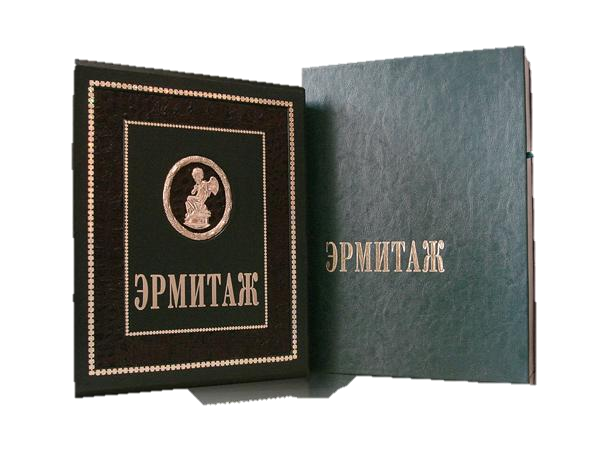 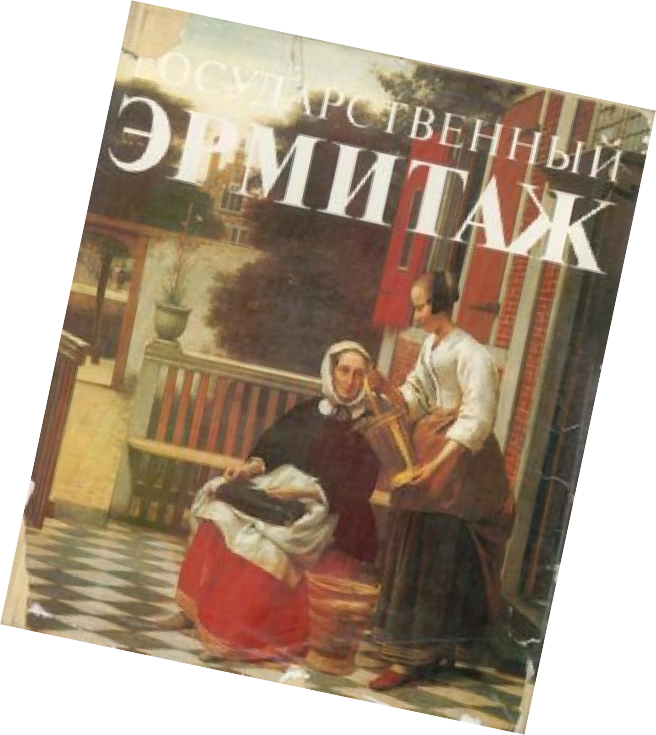 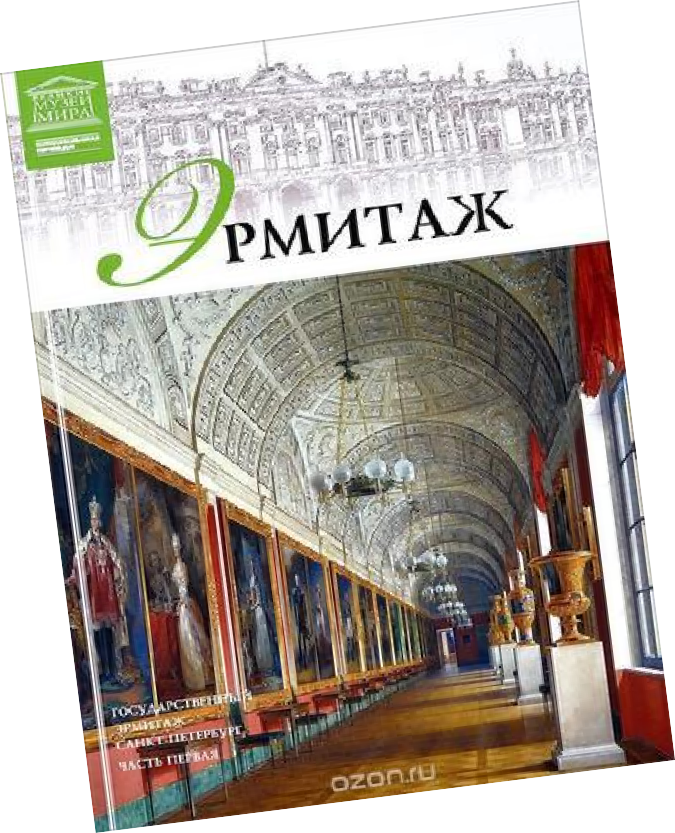 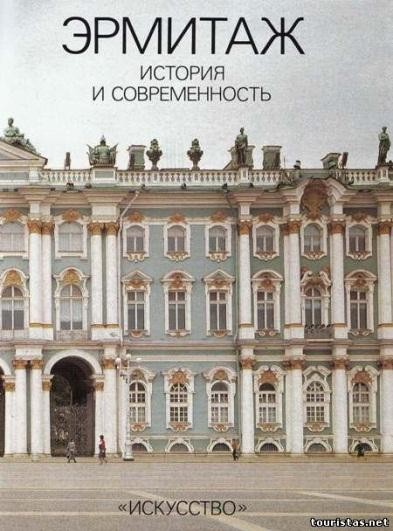